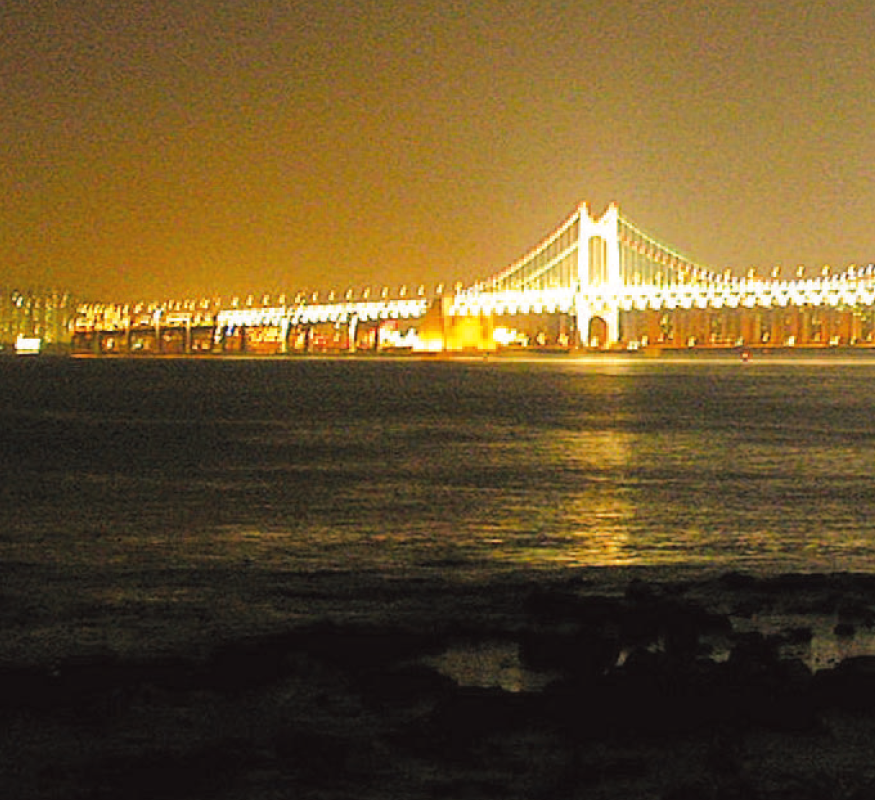 행렬식
03
CHAPTER
행렬식과 관련된 전반적인 논제들을 학습
 행렬식의 기본적인 개념과 여인수에 의한 행렬식을 계산함
 행렬식에서 기본 행 연산을 통한 행렬식의 계산법을 살펴봄
 역행렬의 정의와 성질을 고찰하고, 가우스-조단 방법과    수반행렬에 의한 역행렬을 구하는 방법을 탐구함
 역행렬과 크래머의 규칙을 이용한 선형방정식의 해를    구하는 방법을 고찰하고 행렬식을 이용한 응용도 살펴봄
 C 프로그램과 MATLAB을 통하여 본문에 있는 행렬식, 역행렬,     크래머의 규칙 등의 결과를 비교하며 실습해 보고 학습함
개  요
LINEAR  ALGEBRA
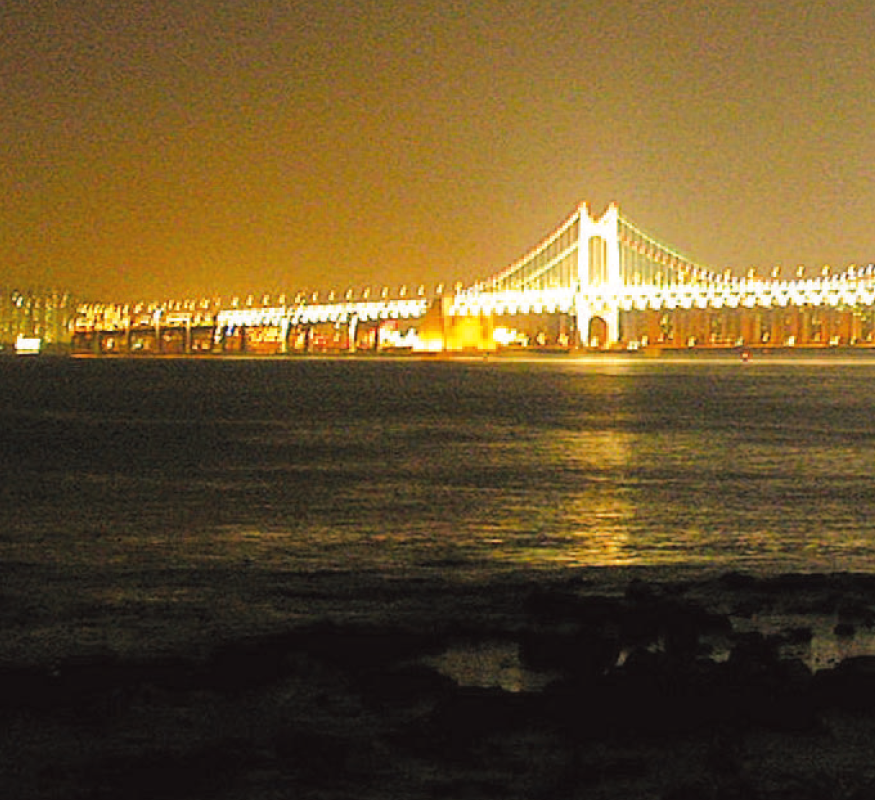 행렬식
03
CHAPTER
CONTENTS
3.4 선형방정식의 해법
3.4.1 역행렬을 이용한       선형방정식의 해법
3.4.2 크래머의 규칙을 이용한       선형 방정식의 해법
3.4.3 행렬식의 응용
3.5 컴퓨터 프로그램에 의한 연산
3.5.1 C 프로그램에 의한 연산
3.5.2 MATLAB에 의한 연산
3.1 행렬식의 개념과 여인수
3.1.1 행렬식의 개념
3.1.2 여인수에 의한        행렬식의 계산
3.2 행렬식의 일반적인 성질
3.2.1 행렬식의 성질들
3.2.2 기본 행 연산을 통한        행렬식의 계산
3.3 역행렬
3.3.1 역행렬의 정의와 성질
3.3.2 역행렬을 구하는 방법
3.3.3 수반행렬에 의한 역행렬
LINEAR  ALGEBRA
3.1
행렬식의 개념과 여인수
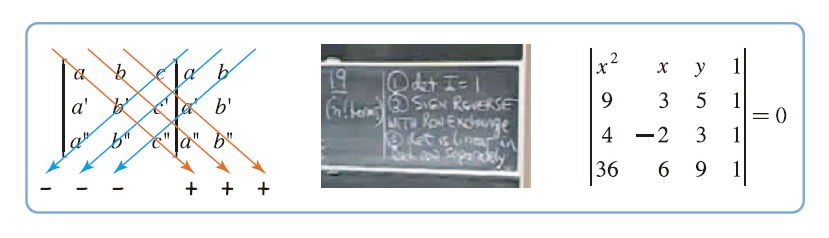 행렬식(Determinant, 行列式)이란   정방행렬 A에 하나의 스칼라 값을 대응시키는 함수
3
LINEAR ALGEBRA
CHAPTER3 행렬식
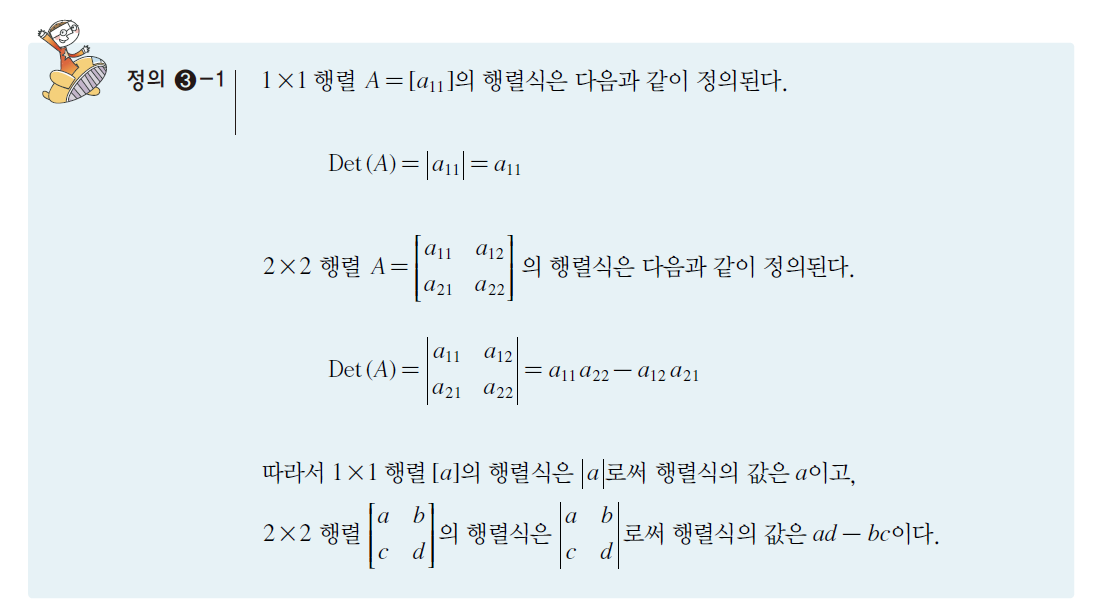 3.1
행렬식의 개념과 여인수
4
LINEAR ALGEBRA
CHAPTER3 행렬식
3.1
행렬식의 개념과 여인수
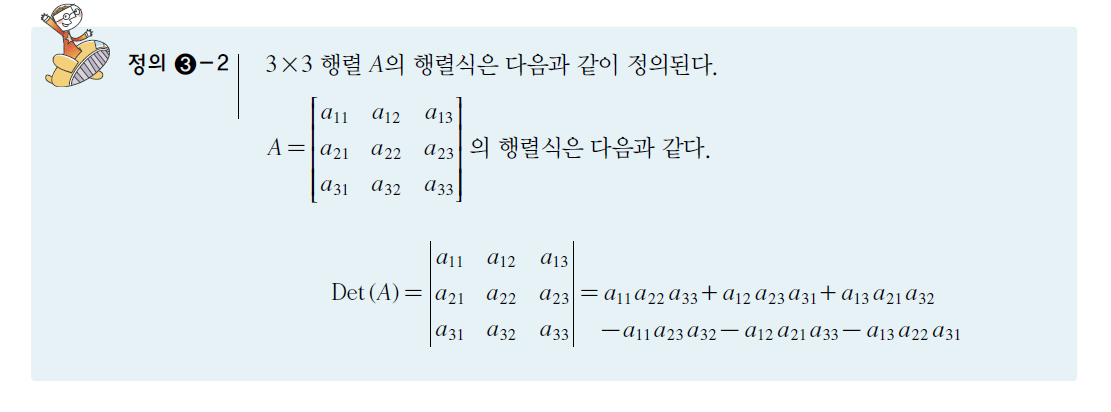 5
LINEAR ALGEBRA
CHAPTER3 행렬식
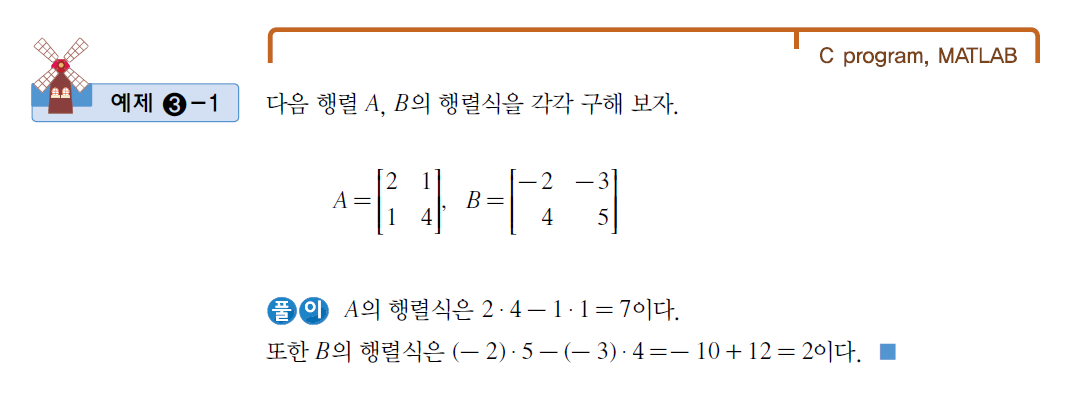 3.1
행렬식의 개념과 여인수
6
LINEAR ALGEBRA
CHAPTER3 행렬식
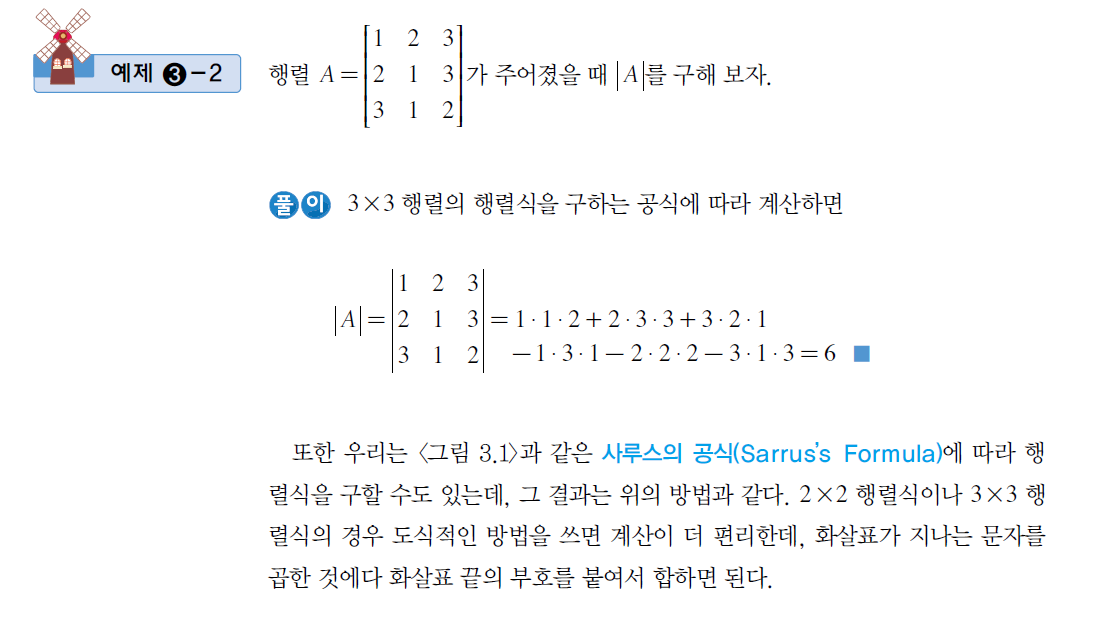 3.1
행렬식의 개념과 여인수
7
LINEAR ALGEBRA
CHAPTER3 행렬식
3.1
행렬식의 개념과 여인수
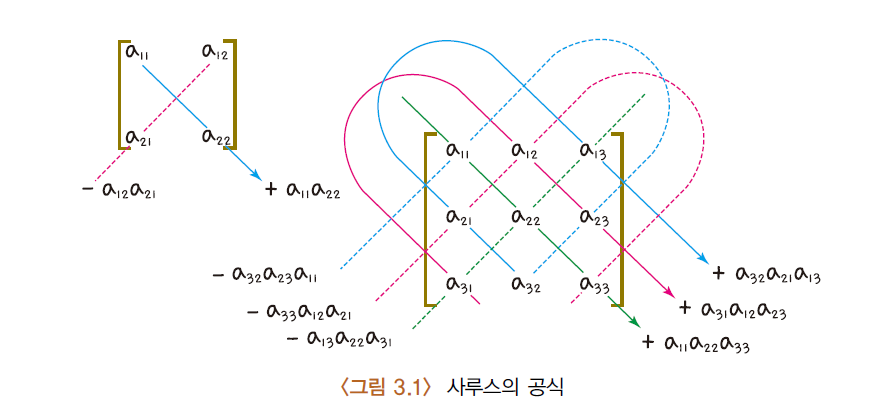 8
LINEAR ALGEBRA
CHAPTER3 행렬식
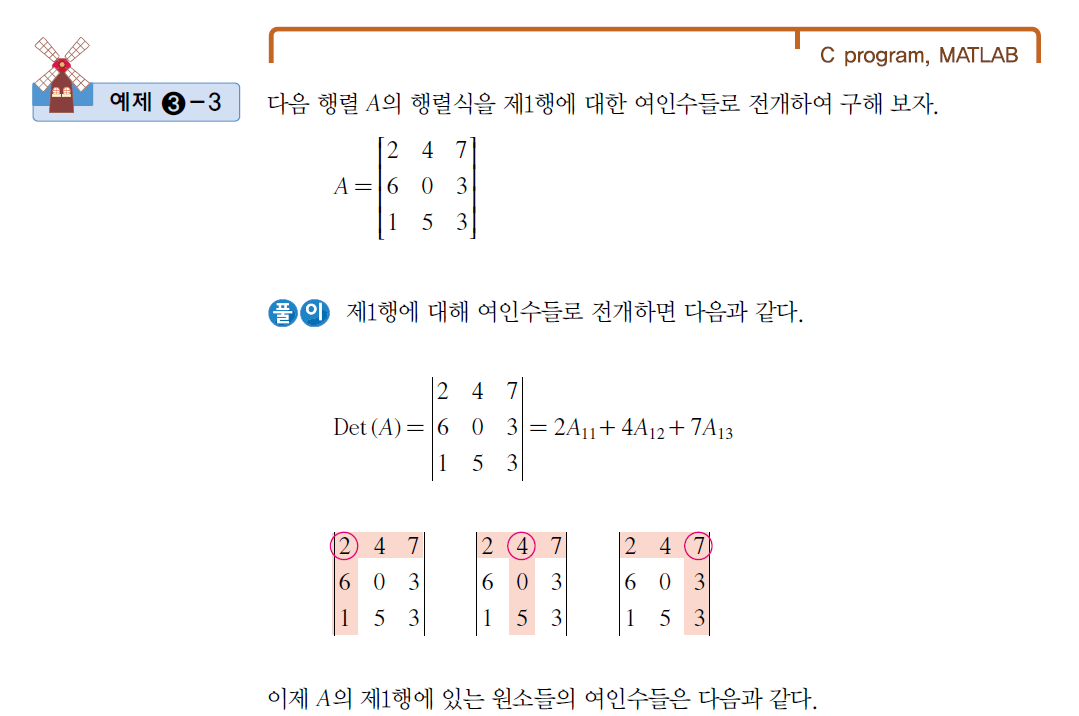 3.1
행렬식의 개념과 여인수
9
LINEAR ALGEBRA
CHAPTER3 행렬식
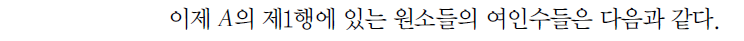 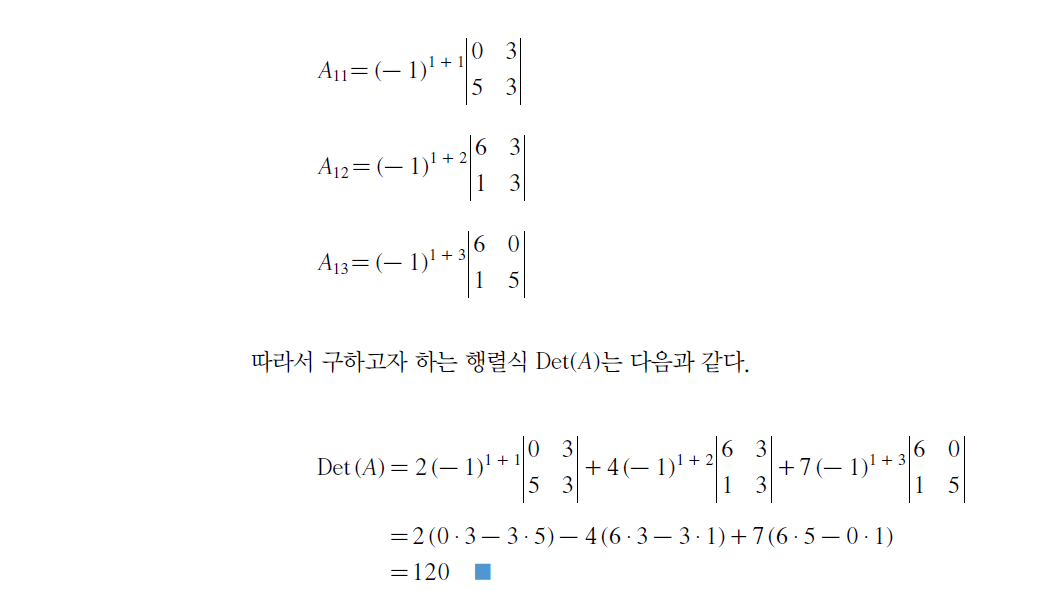 3.1
행렬식의 개념과 여인수
10
LINEAR ALGEBRA
CHAPTER3 행렬식
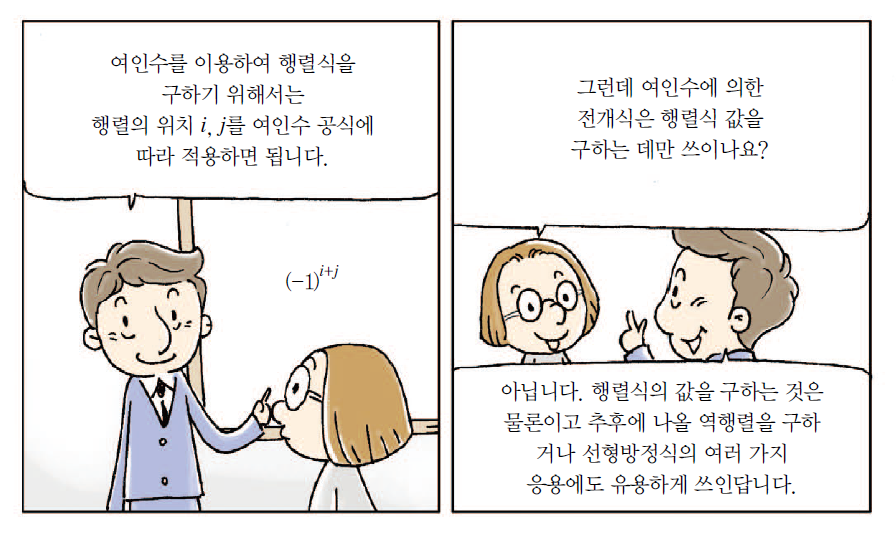 3.1
행렬식의 개념과 여인수
11
LINEAR ALGEBRA
CHAPTER3 행렬식
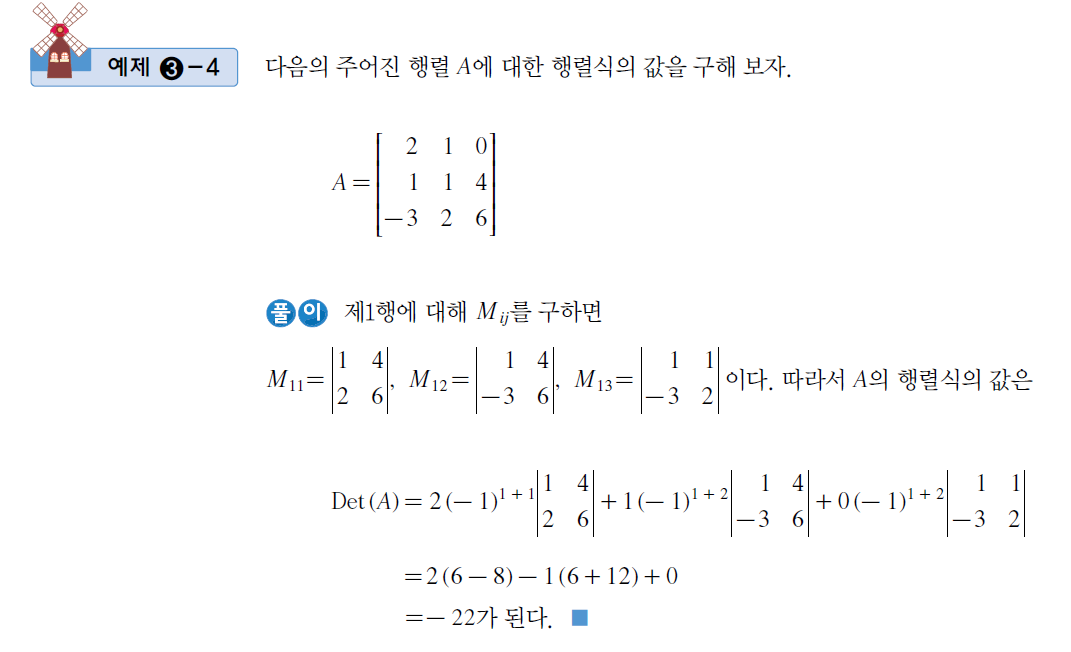 3.1
행렬식의 개념과 여인수
12
LINEAR ALGEBRA
CHAPTER3 행렬식
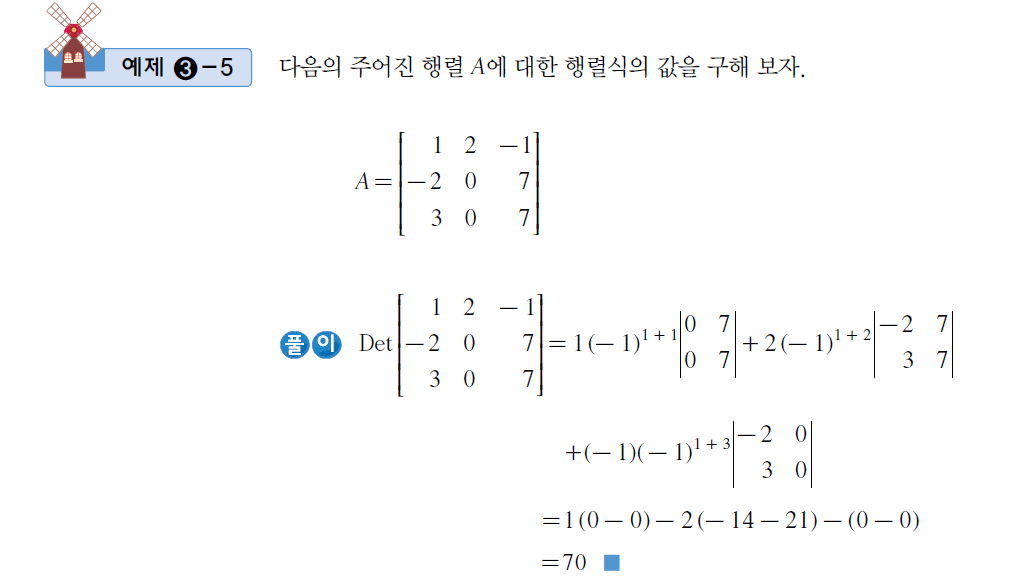 3.1
행렬식의 개념과 여인수
13
LINEAR ALGEBRA
CHAPTER3 행렬식
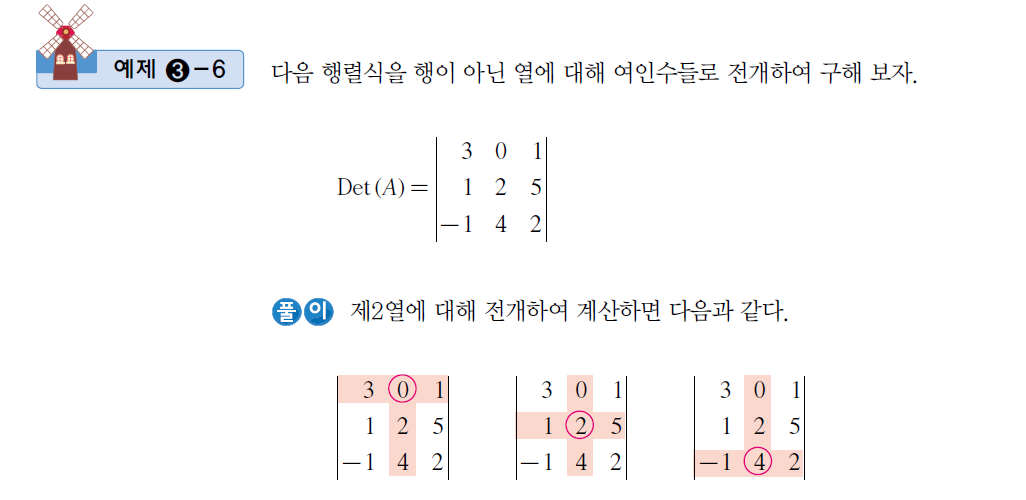 3.1
행렬식의 개념과 여인수
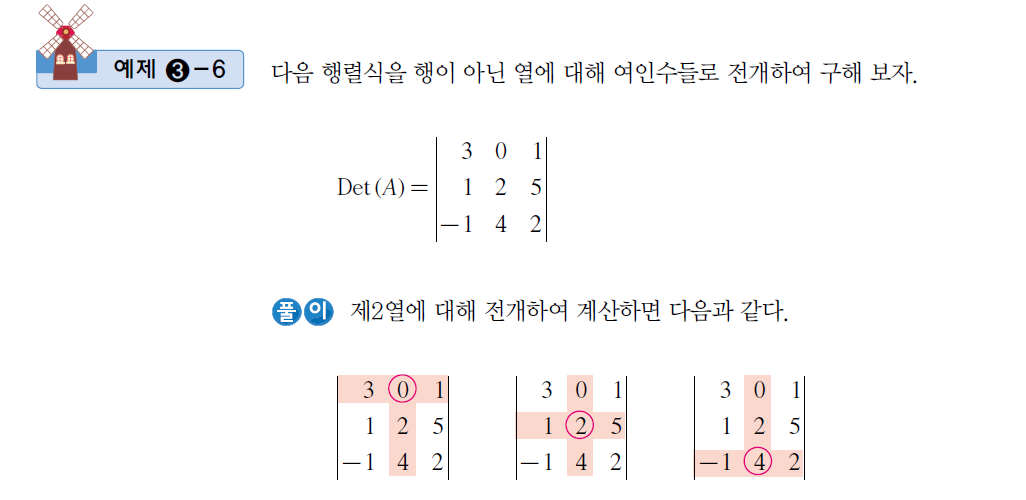 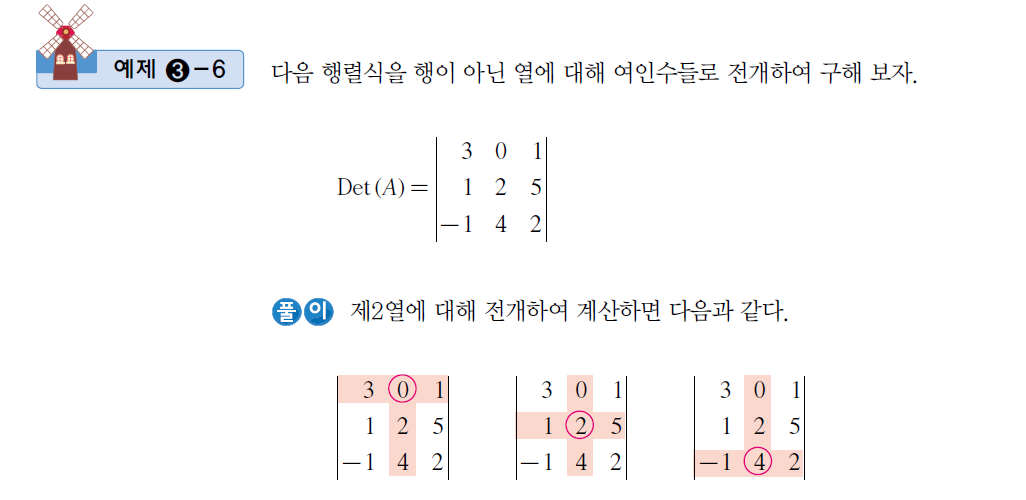 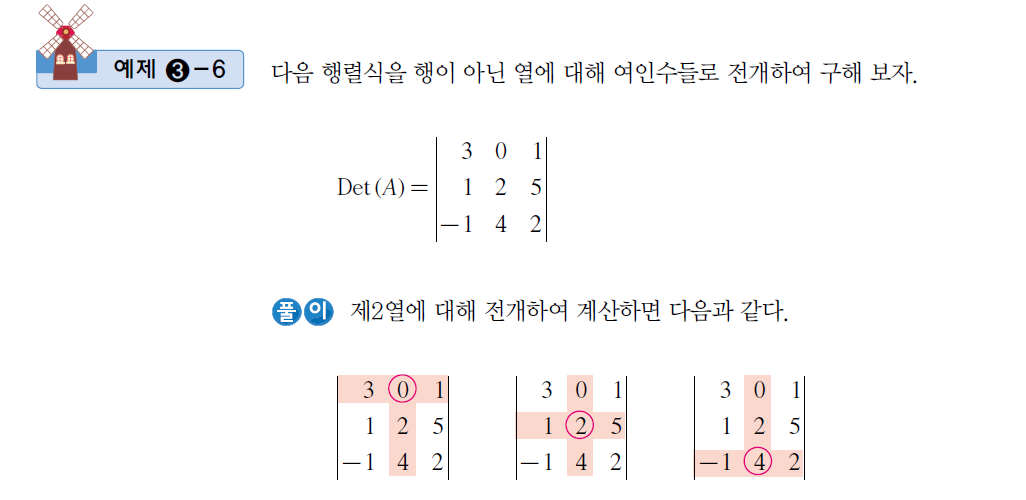 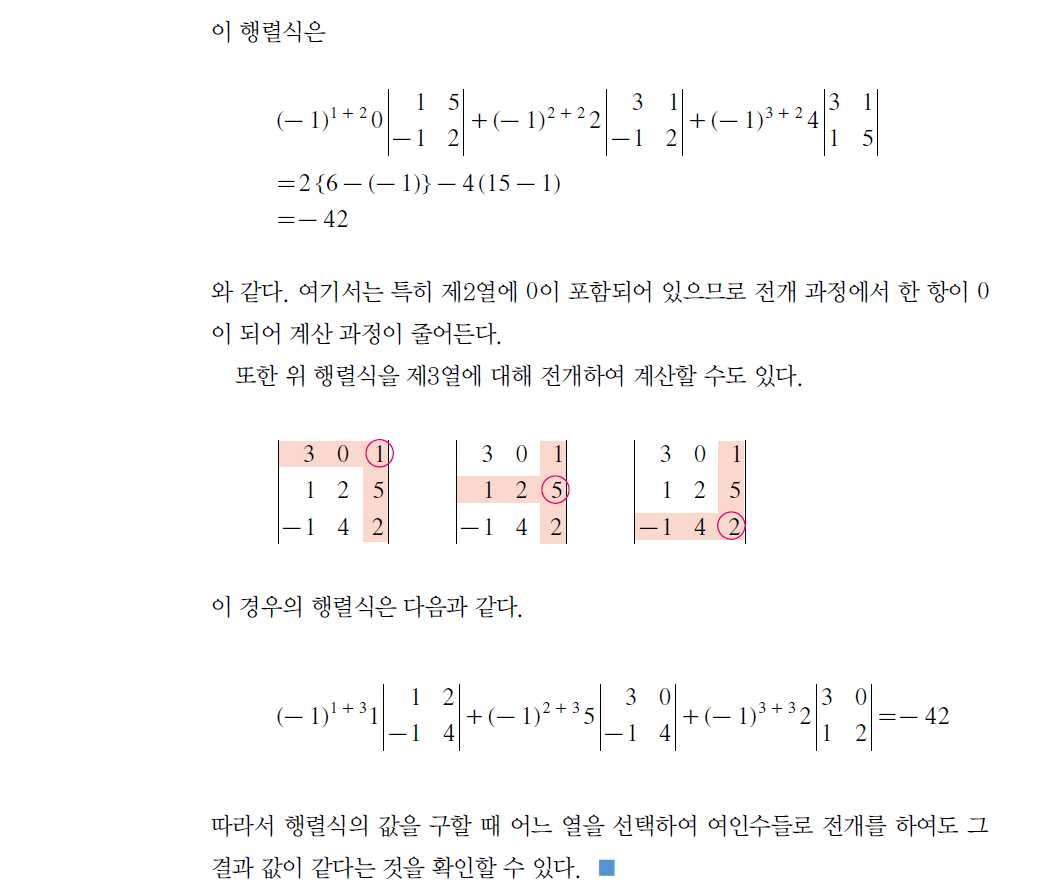 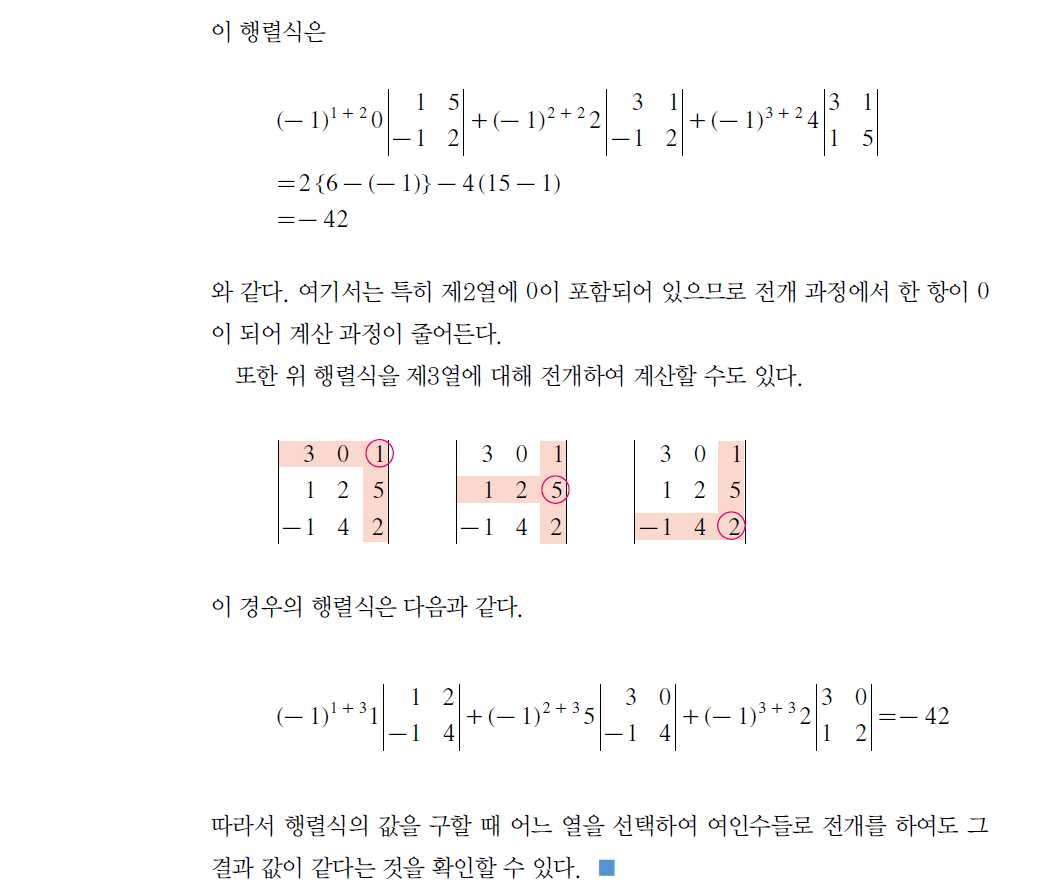 14
LINEAR ALGEBRA
CHAPTER3 행렬식
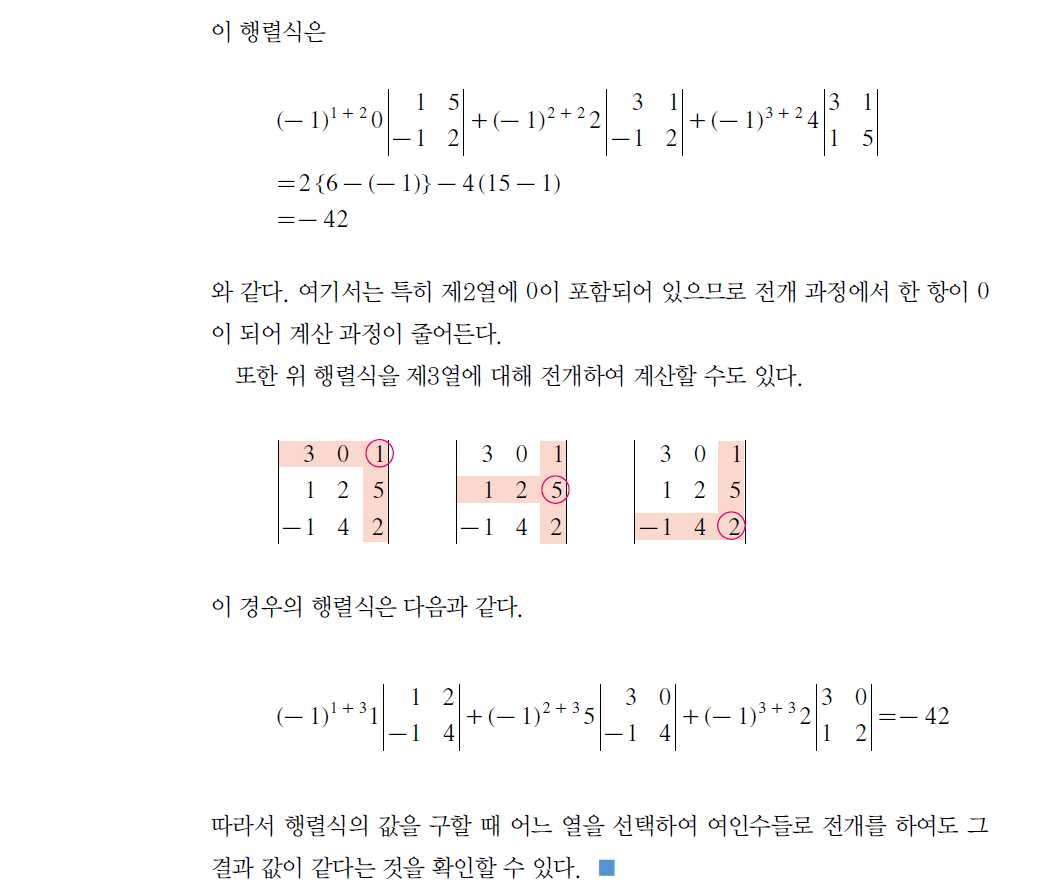 3.1
행렬식의 개념과 여인수
15
LINEAR ALGEBRA
CHAPTER3 행렬식
3.1
행렬식의 개념과 여인수
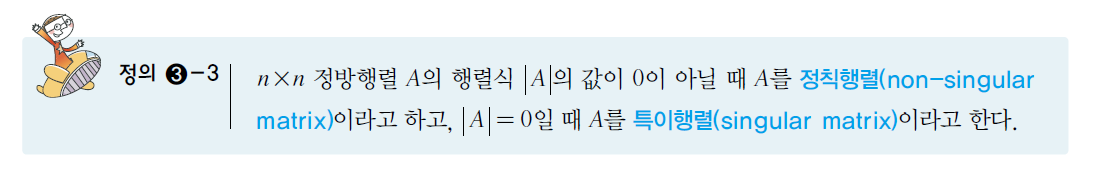 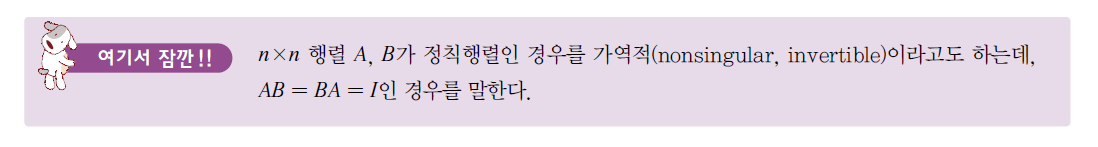 16
LINEAR ALGEBRA
CHAPTER3 행렬식
3.2
행렬식의 일반적인 성질
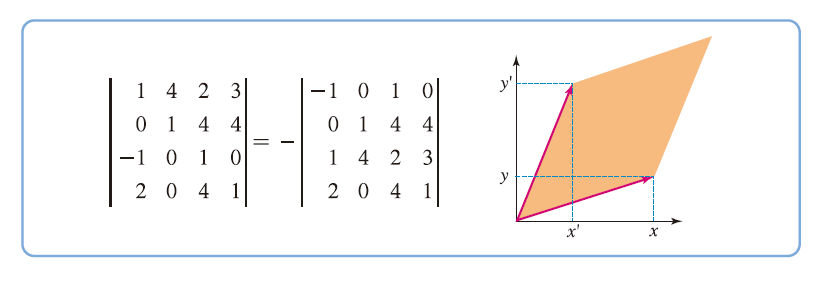 17
LINEAR ALGEBRA
CHAPTER3 행렬식
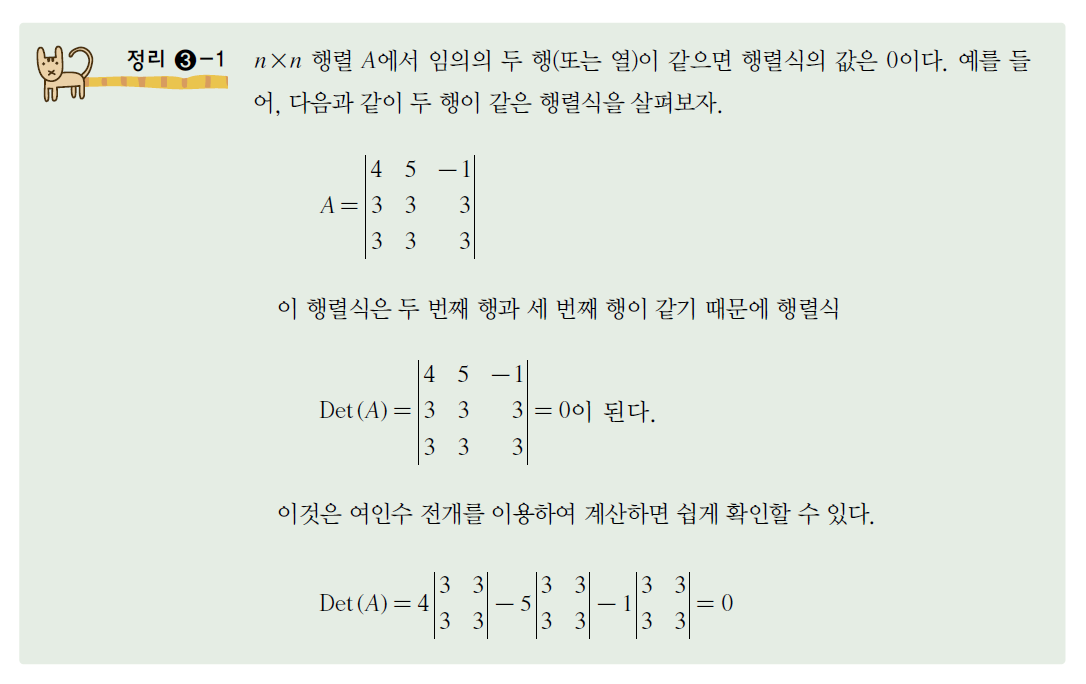 3.2
행렬식의 일반적인 성질
18
LINEAR ALGEBRA
CHAPTER3 행렬식
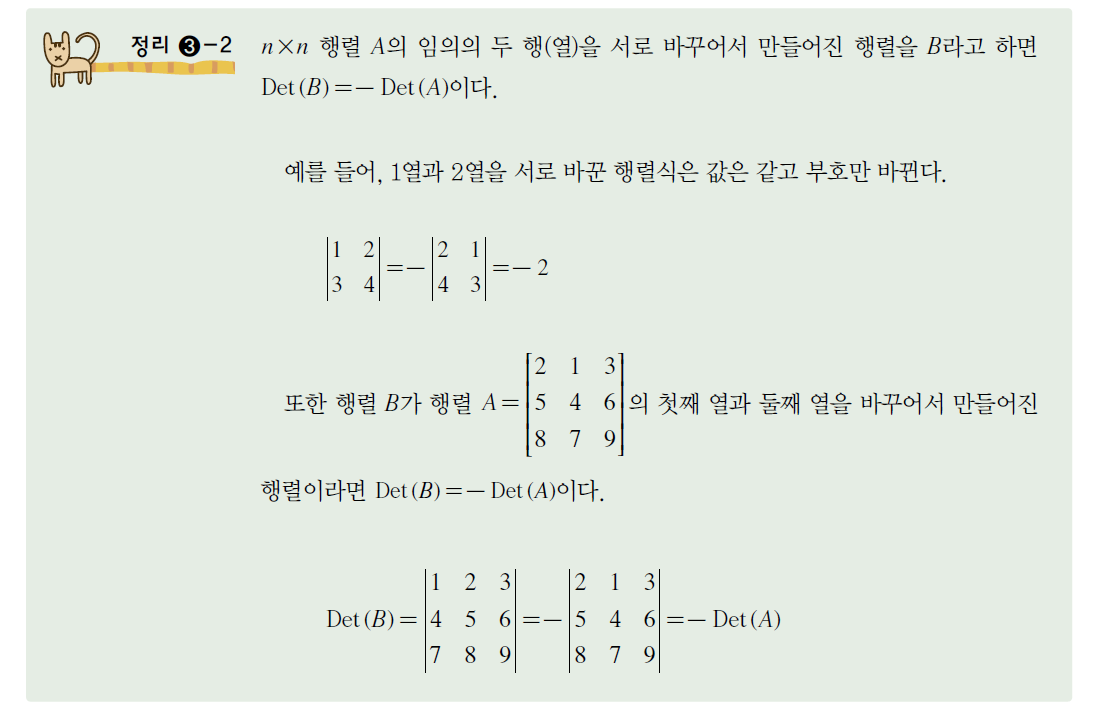 3.2
행렬식의 일반적인 성질
19
LINEAR ALGEBRA
CHAPTER3 행렬식
3.2
행렬식의 일반적인 성질
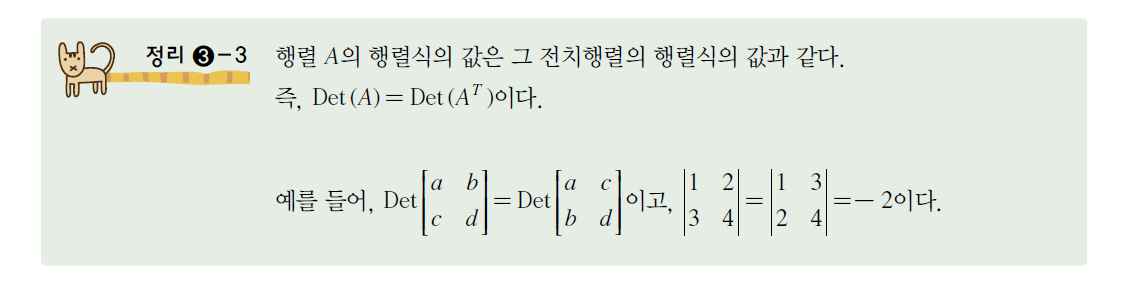 20
LINEAR ALGEBRA
CHAPTER3 행렬식
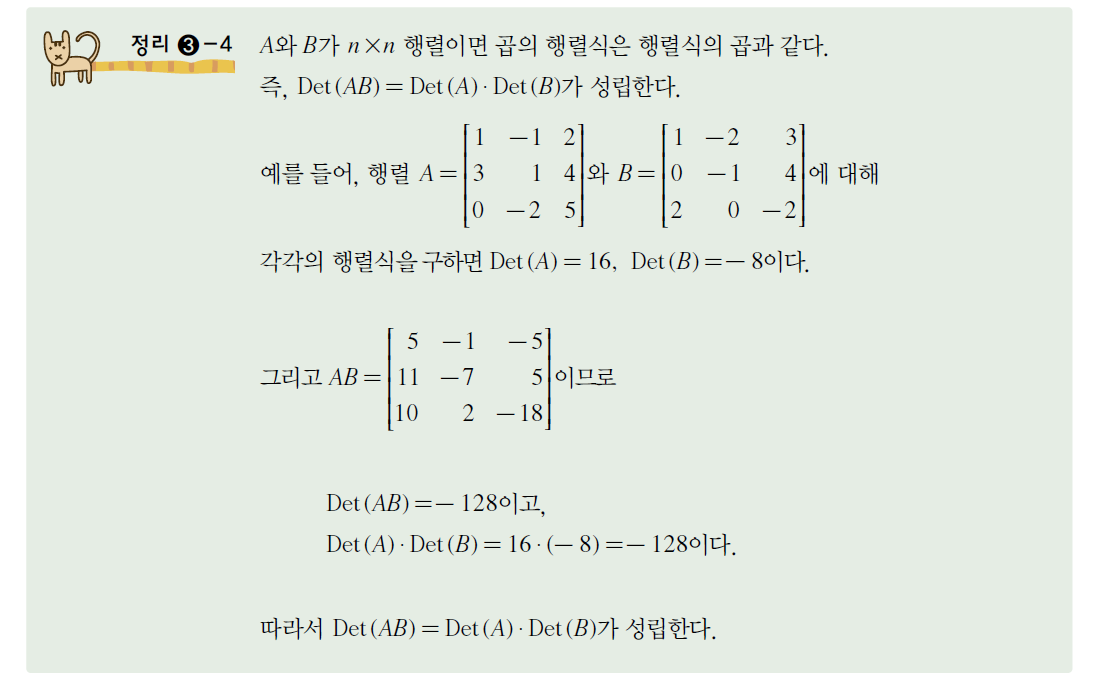 3.2
행렬식의 일반적인 성질
21
LINEAR ALGEBRA
CHAPTER3 행렬식
3.2
행렬식의 일반적인 성질
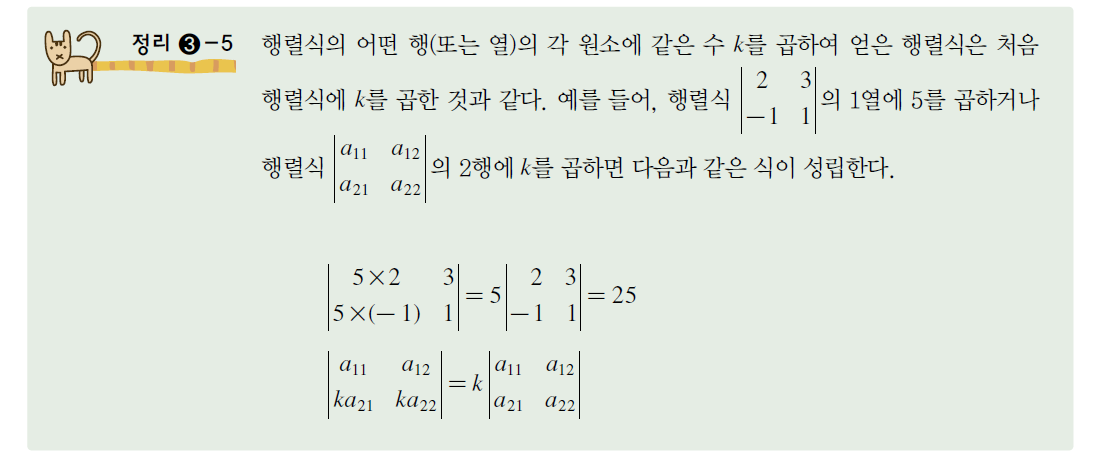 22
LINEAR ALGEBRA
CHAPTER3 행렬식
3.2
행렬식의 일반적인 성질
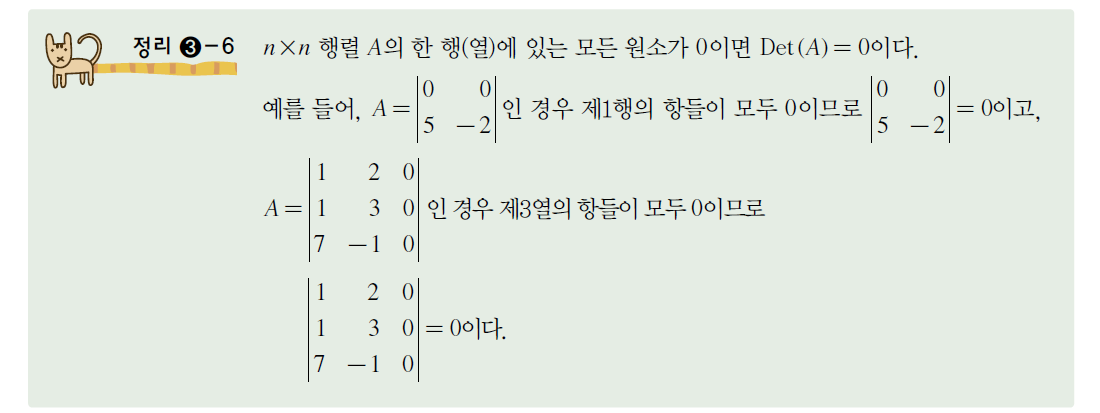 23
LINEAR ALGEBRA
CHAPTER3 행렬식
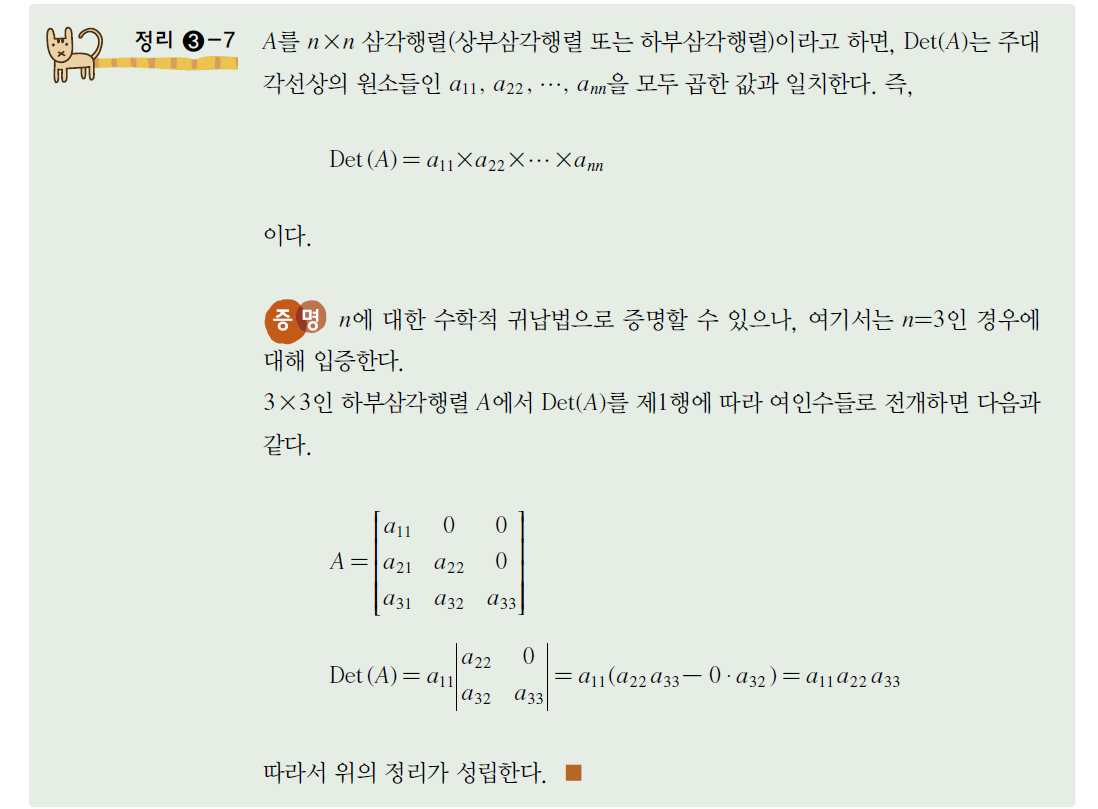 3.2
행렬식의 일반적인 성질
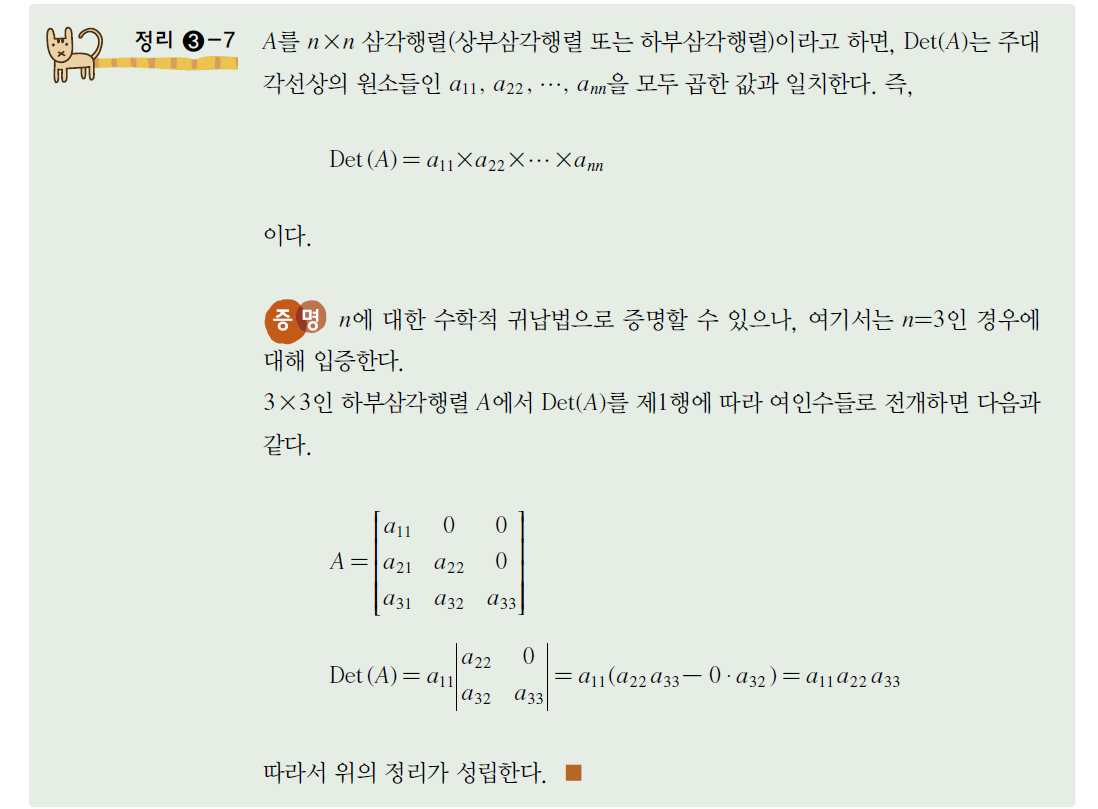 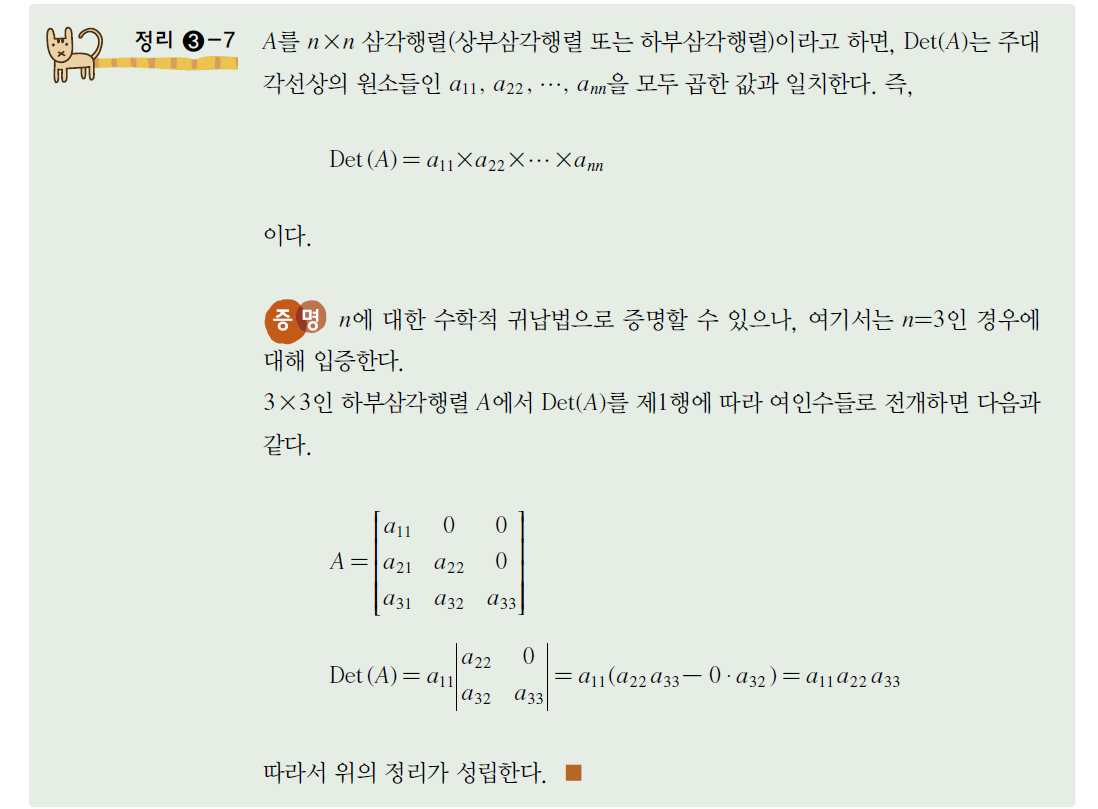 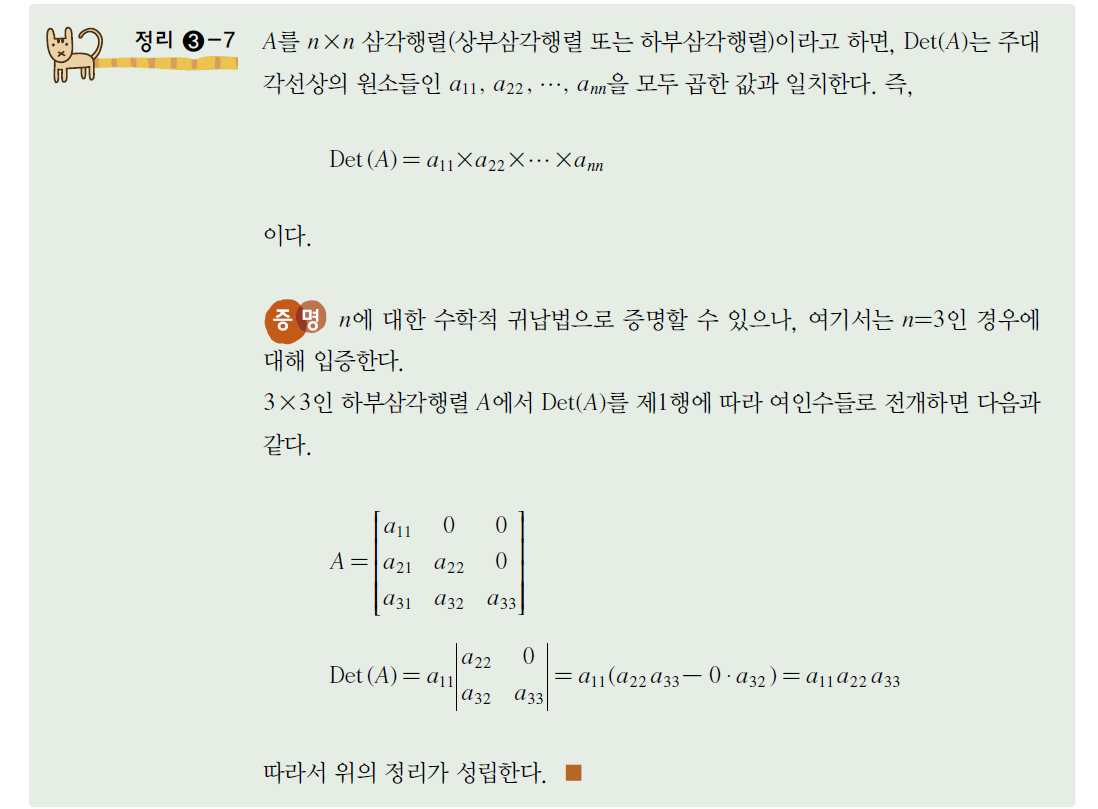 24
LINEAR ALGEBRA
CHAPTER3 행렬식
3.2
행렬식의 일반적인 성질
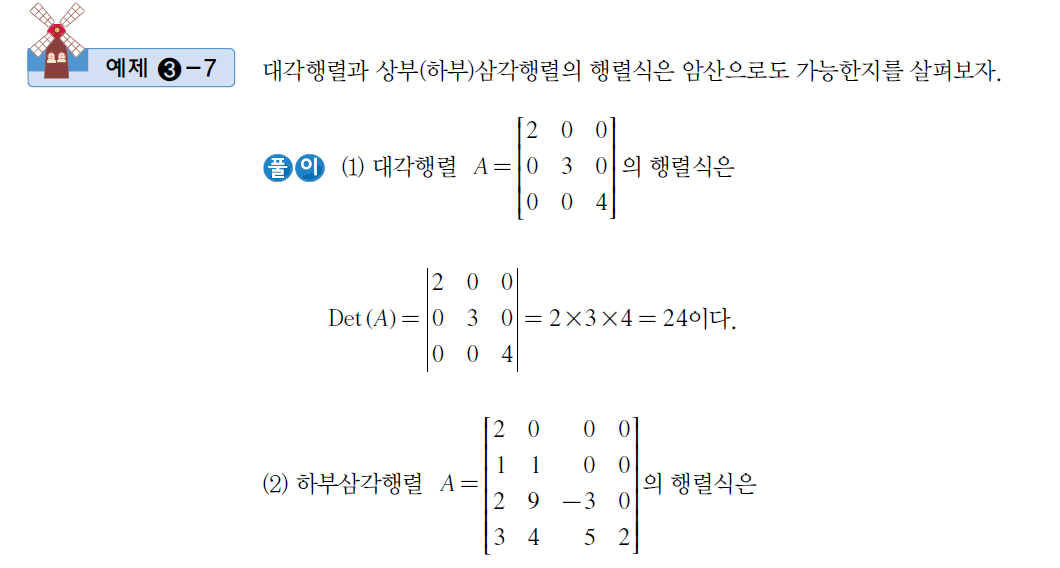 25
LINEAR ALGEBRA
CHAPTER3 행렬식
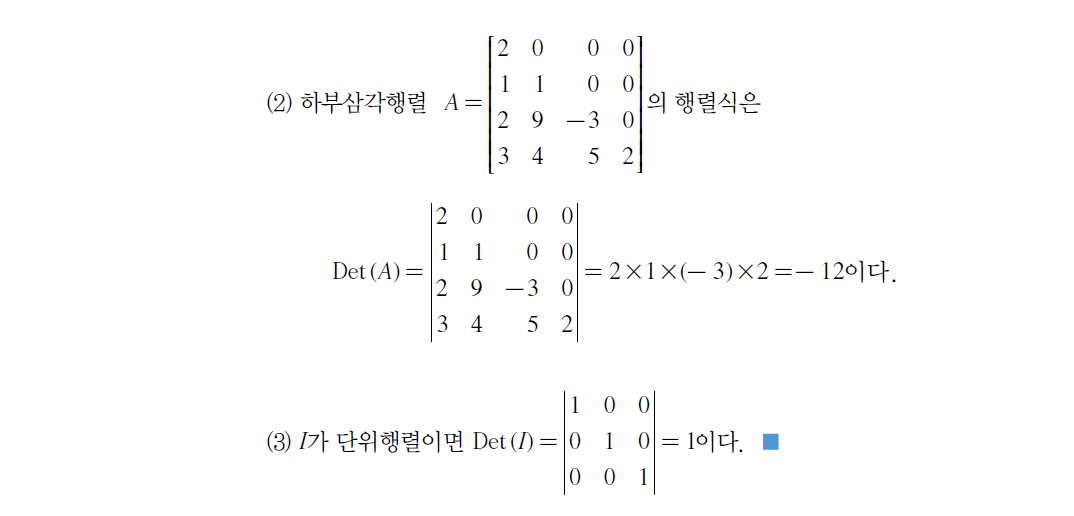 3.2
행렬식의 일반적인 성질
26
LINEAR ALGEBRA
CHAPTER3 행렬식
3.2
행렬식의 일반적인 성질
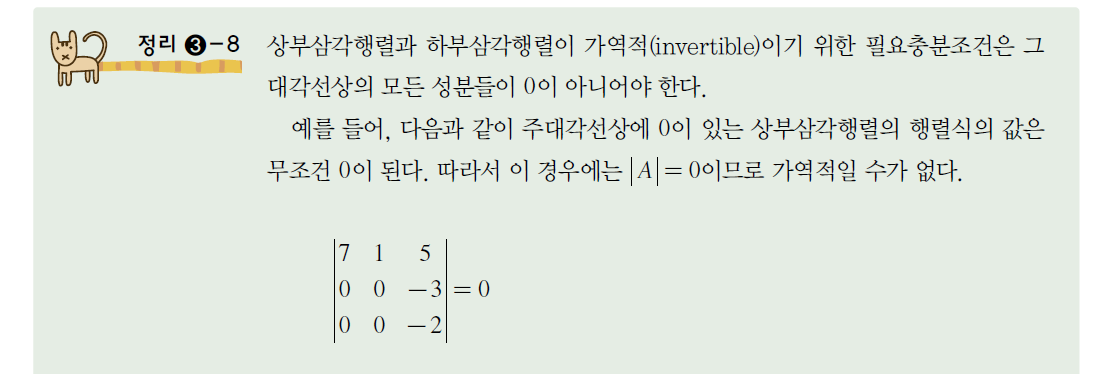 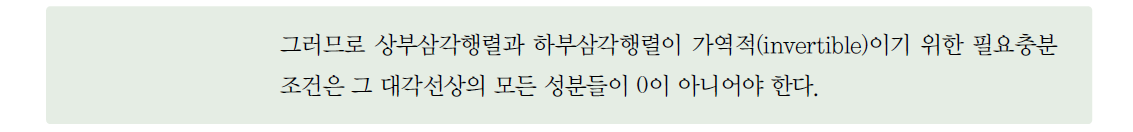 27
LINEAR ALGEBRA
CHAPTER3 행렬식
3.2
행렬식의 일반적인 성질
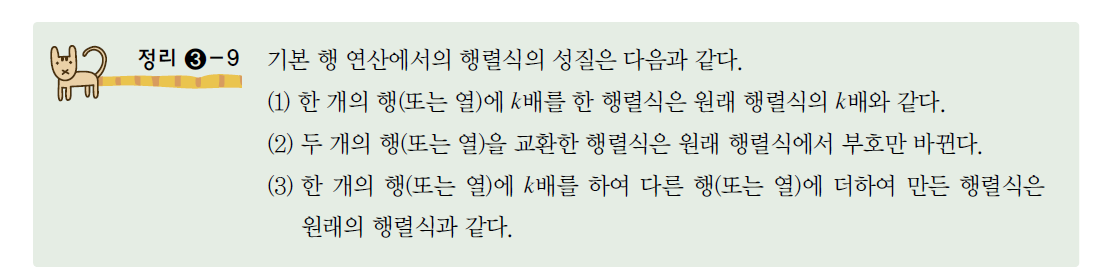 28
LINEAR ALGEBRA
CHAPTER3 행렬식
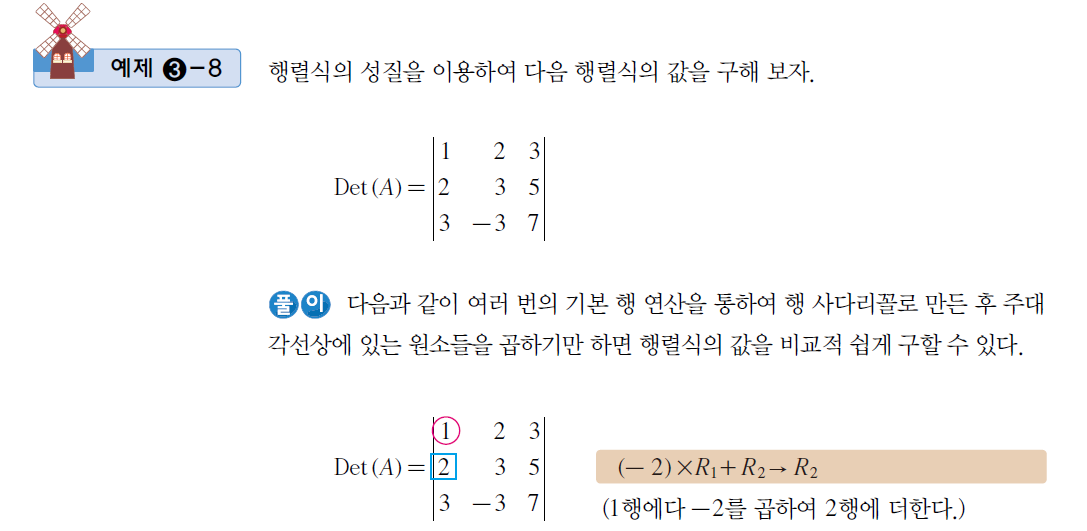 3.2
행렬식의 일반적인 성질
29
LINEAR ALGEBRA
CHAPTER3 행렬식
3.2
행렬식의 일반적인 성질
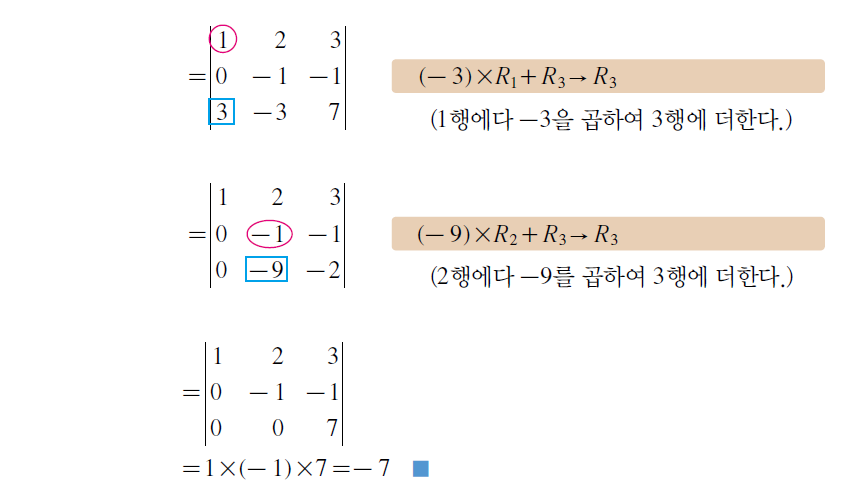 30
LINEAR ALGEBRA
CHAPTER3 행렬식
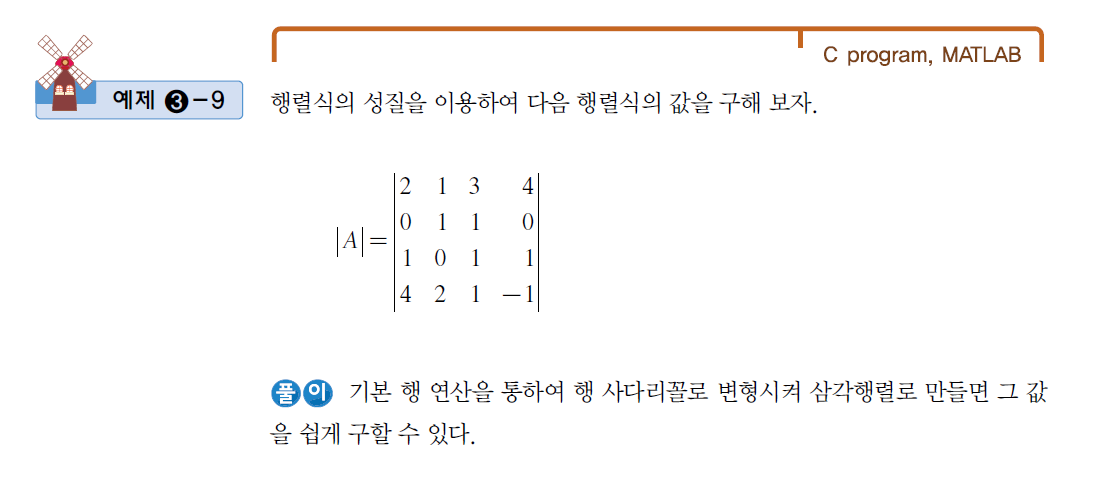 3.2
행렬식의 일반적인 성질
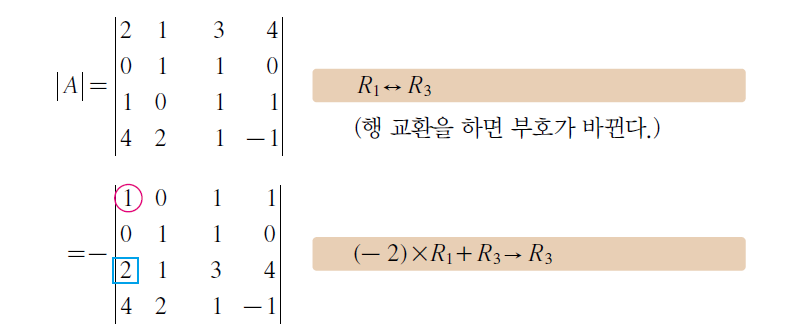 31
LINEAR ALGEBRA
CHAPTER3 행렬식
3.2
행렬식의 일반적인 성질
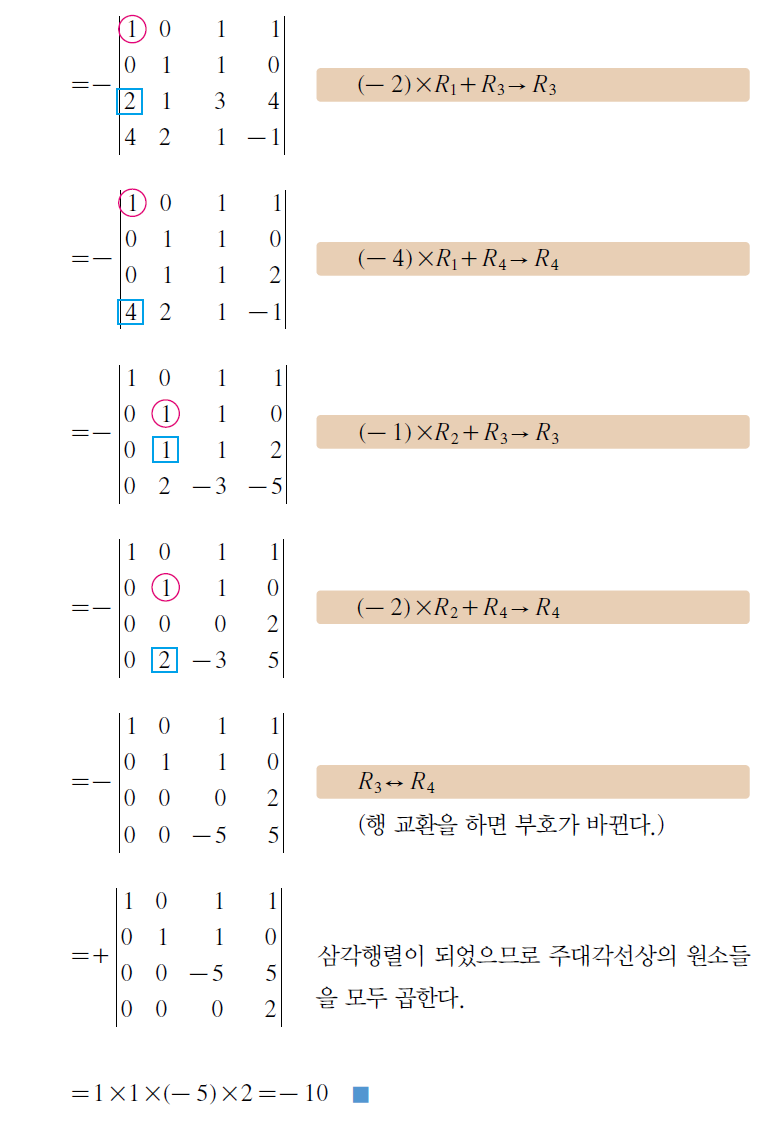 32
LINEAR ALGEBRA
CHAPTER3 행렬식
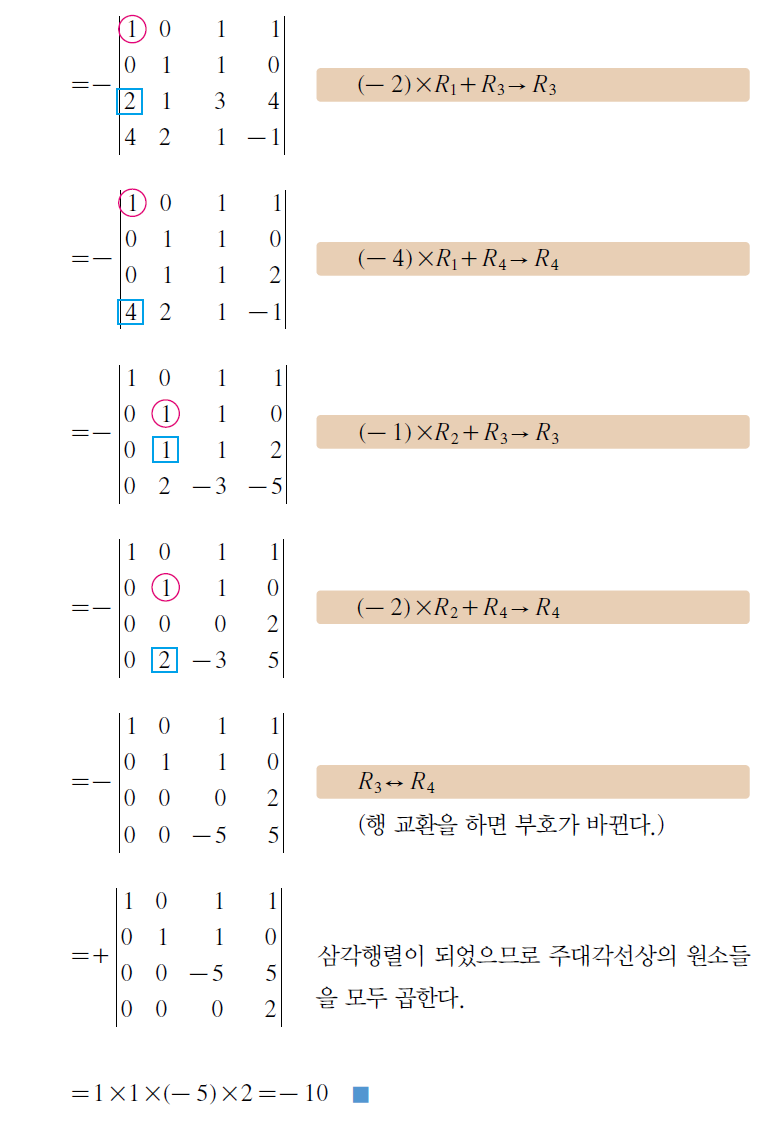 3.2
행렬식의 일반적인 성질
33
LINEAR ALGEBRA
CHAPTER3 행렬식
3.3
역행렬
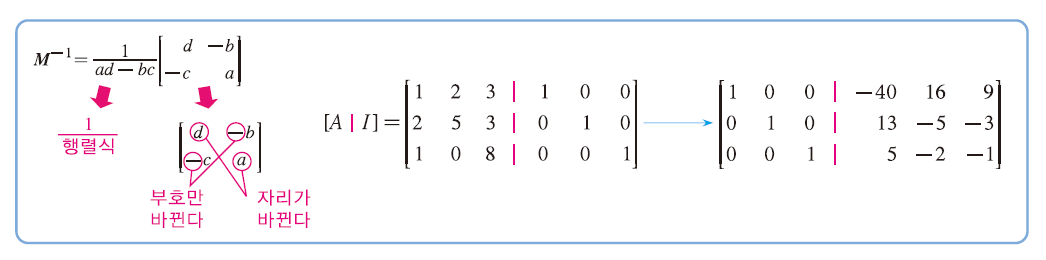 34
LINEAR ALGEBRA
CHAPTER3 행렬식
3.3
역행렬
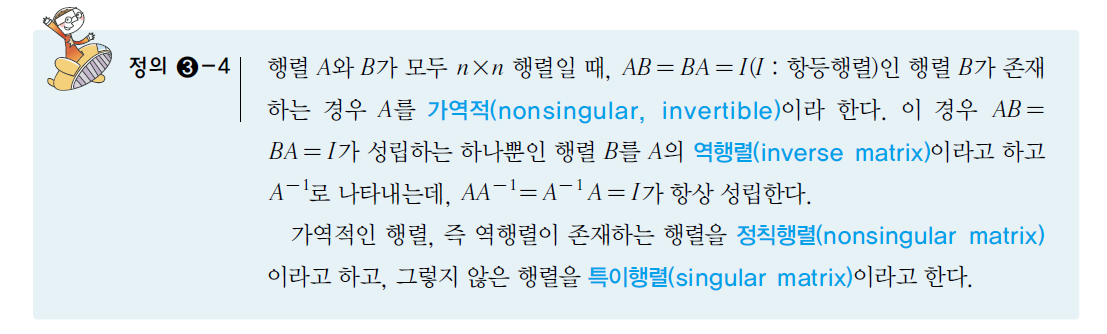 35
LINEAR ALGEBRA
CHAPTER3 행렬식
3.3
역행렬
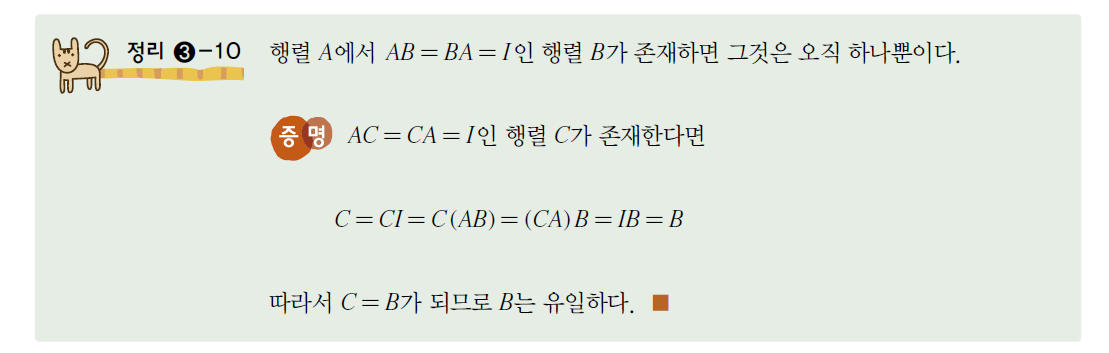 36
LINEAR ALGEBRA
CHAPTER3 행렬식
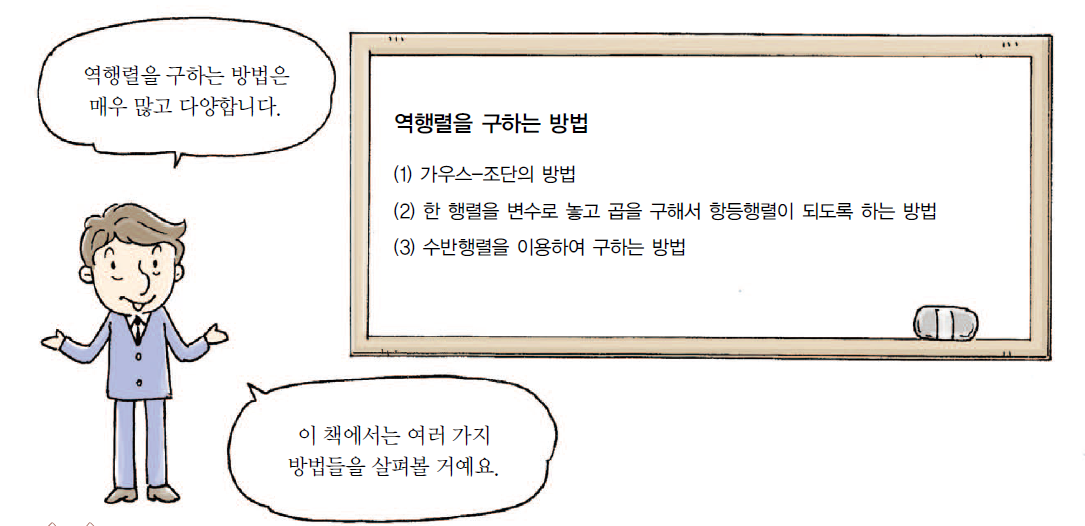 3.3
역행렬
37
LINEAR ALGEBRA
CHAPTER3 행렬식
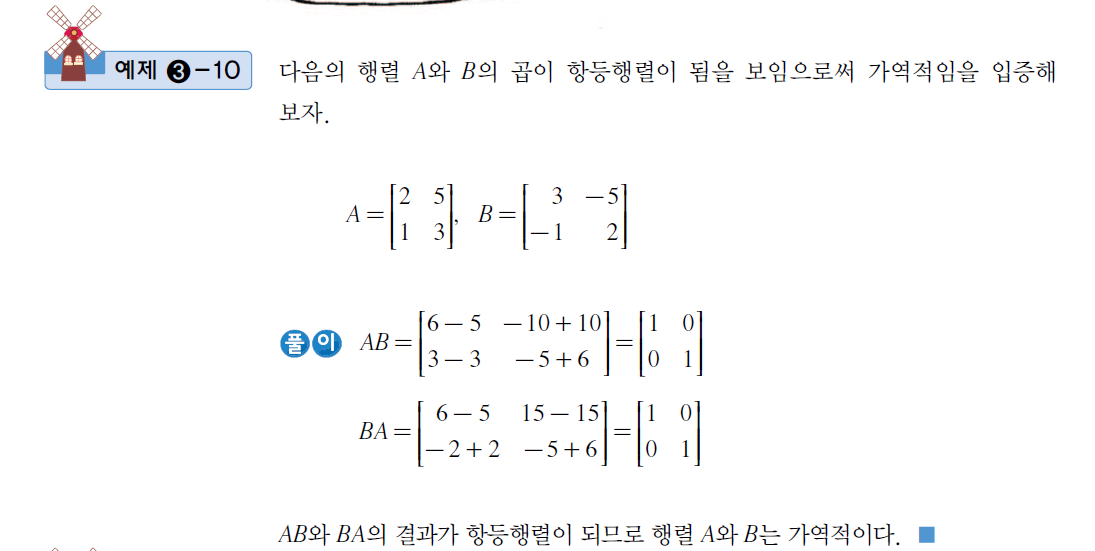 3.3
역행렬
38
LINEAR ALGEBRA
CHAPTER3 행렬식
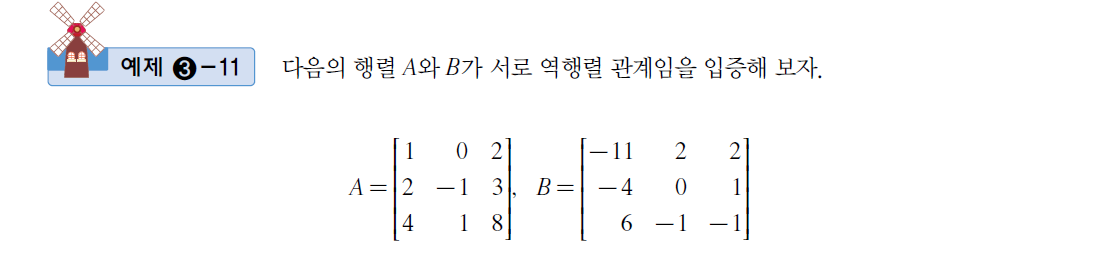 3.3
역행렬
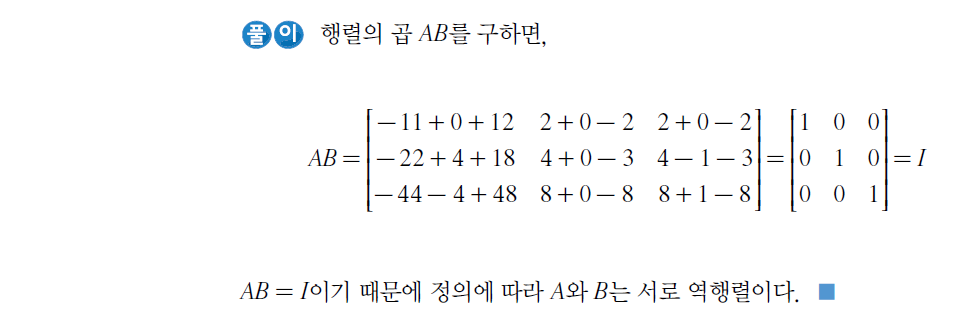 39
LINEAR ALGEBRA
CHAPTER3 행렬식
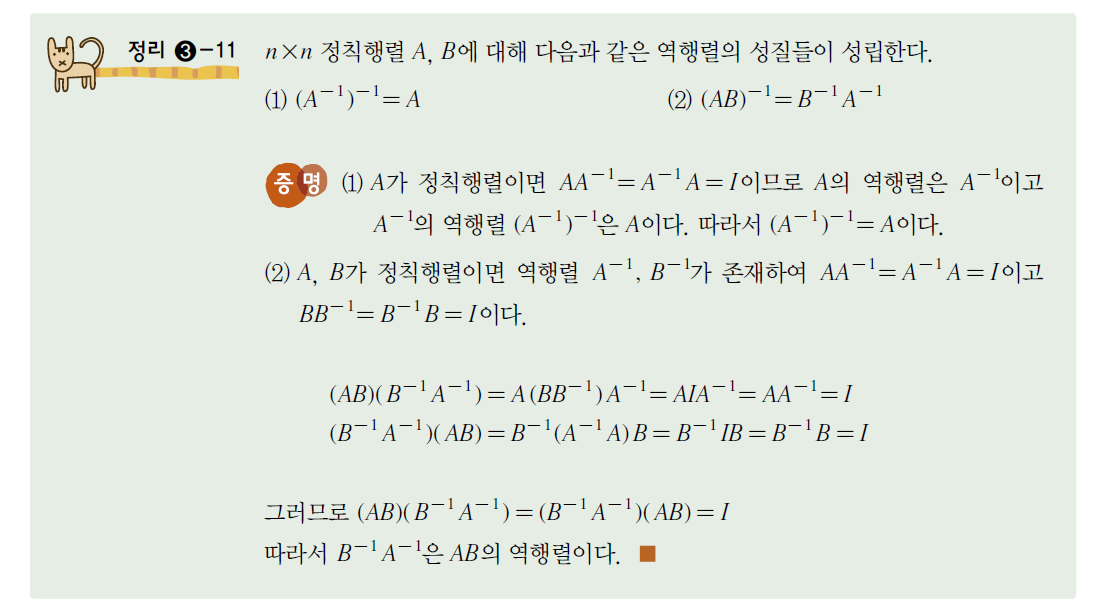 3.3
역행렬
40
LINEAR ALGEBRA
CHAPTER3 행렬식
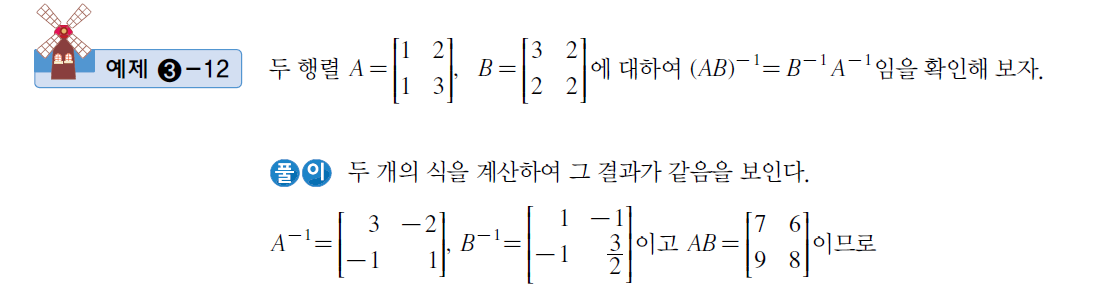 3.3
역행렬
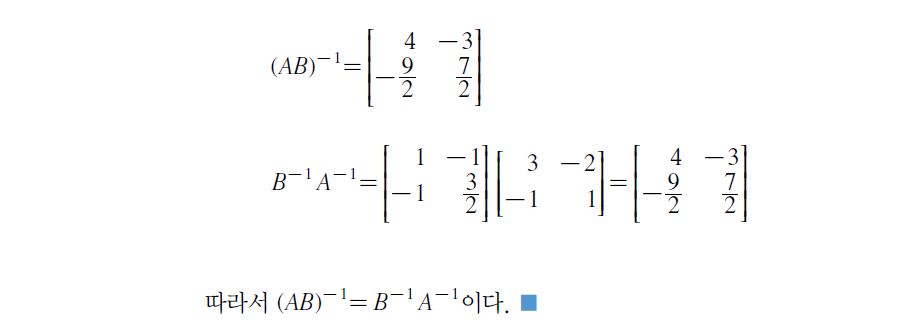 41
LINEAR ALGEBRA
CHAPTER3 행렬식
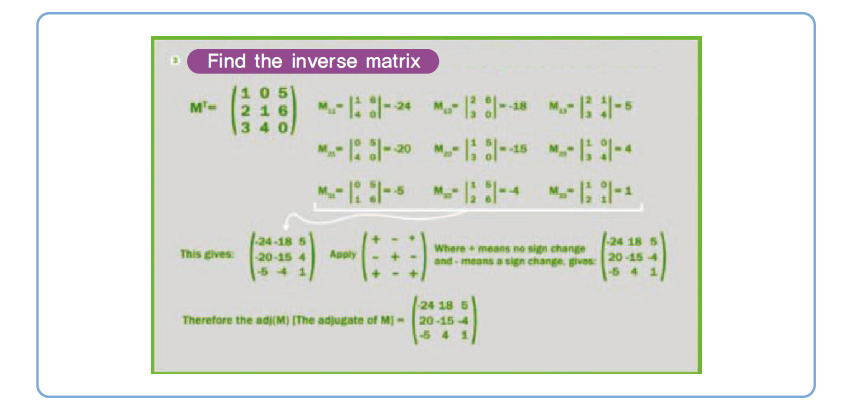 3.3
역행렬
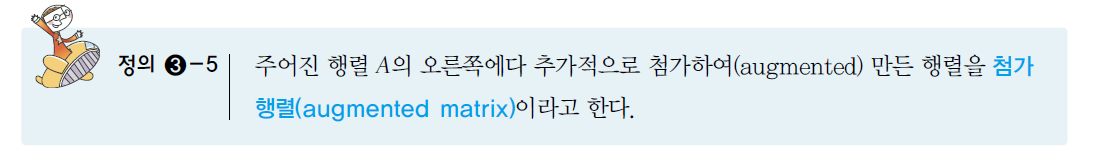 42
LINEAR ALGEBRA
CHAPTER3 행렬식
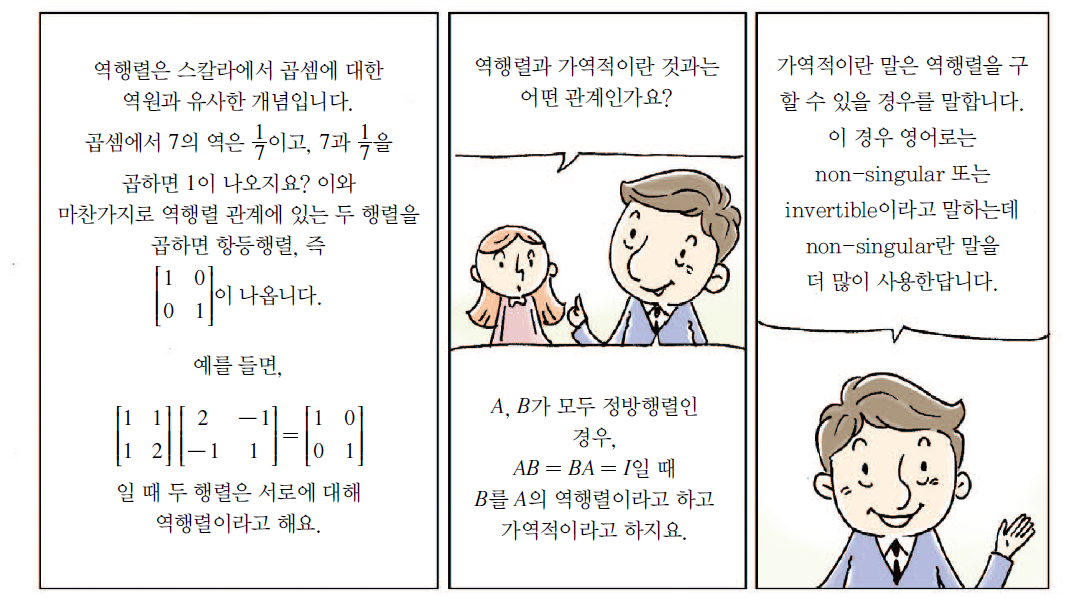 3.3
역행렬
43
LINEAR ALGEBRA
CHAPTER3 행렬식
3.3
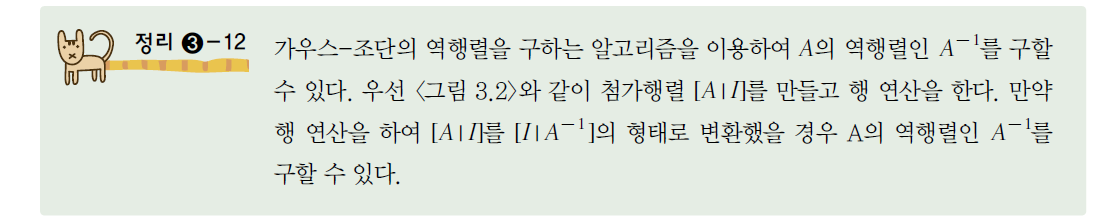 역행렬
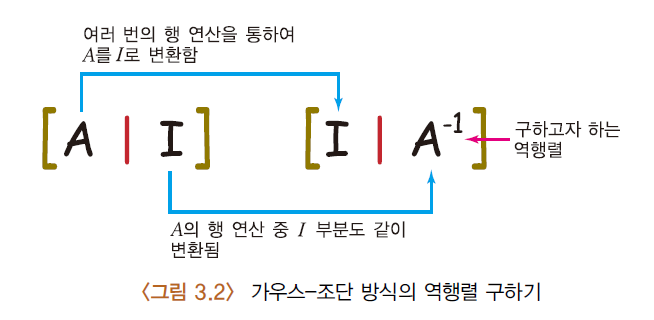 44
LINEAR ALGEBRA
CHAPTER3 행렬식
3.3
역행렬
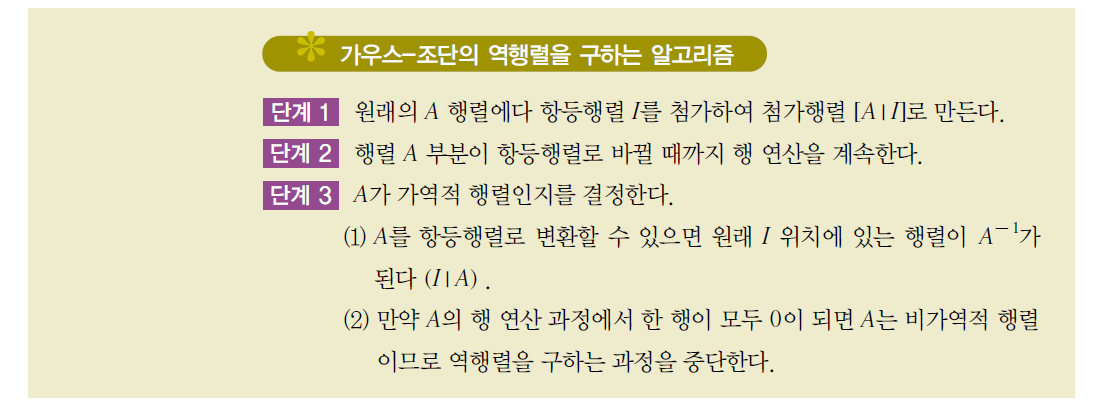 45
LINEAR ALGEBRA
CHAPTER3 행렬식
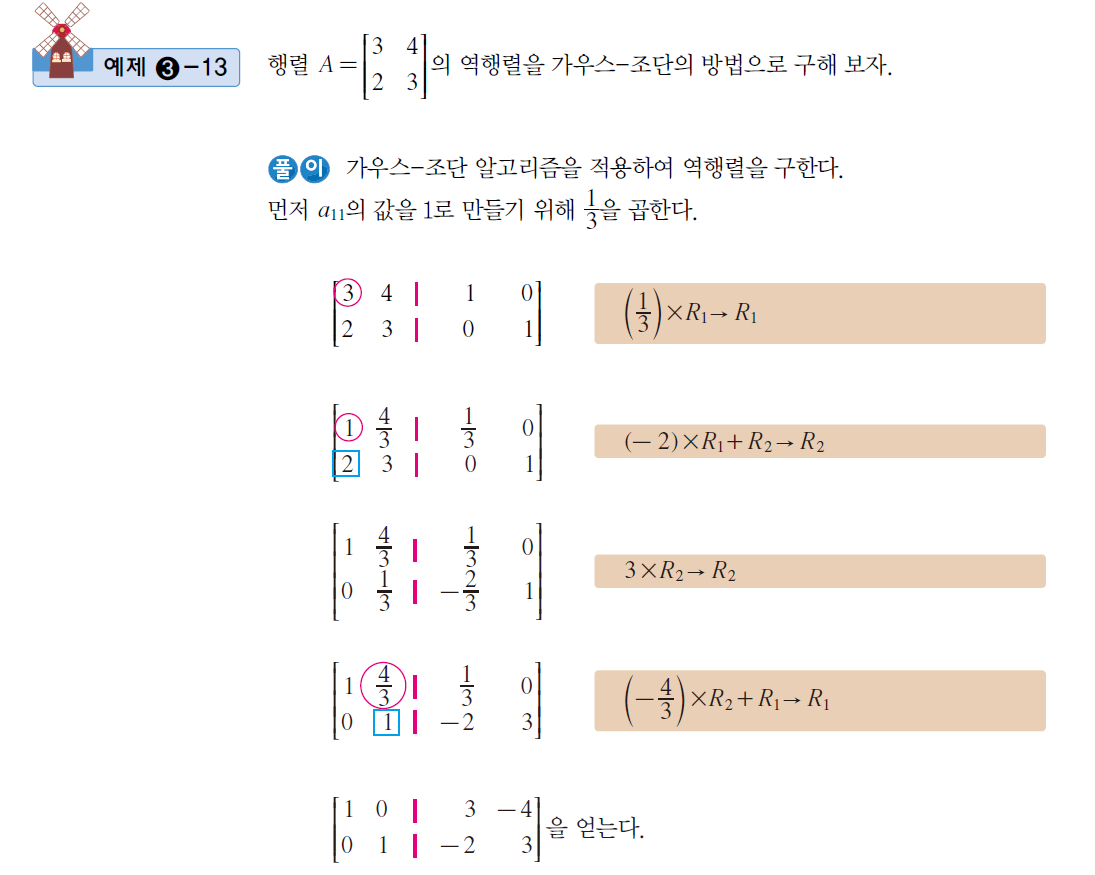 3.3
역행렬
46
LINEAR ALGEBRA
CHAPTER3 행렬식
3.3
역행렬
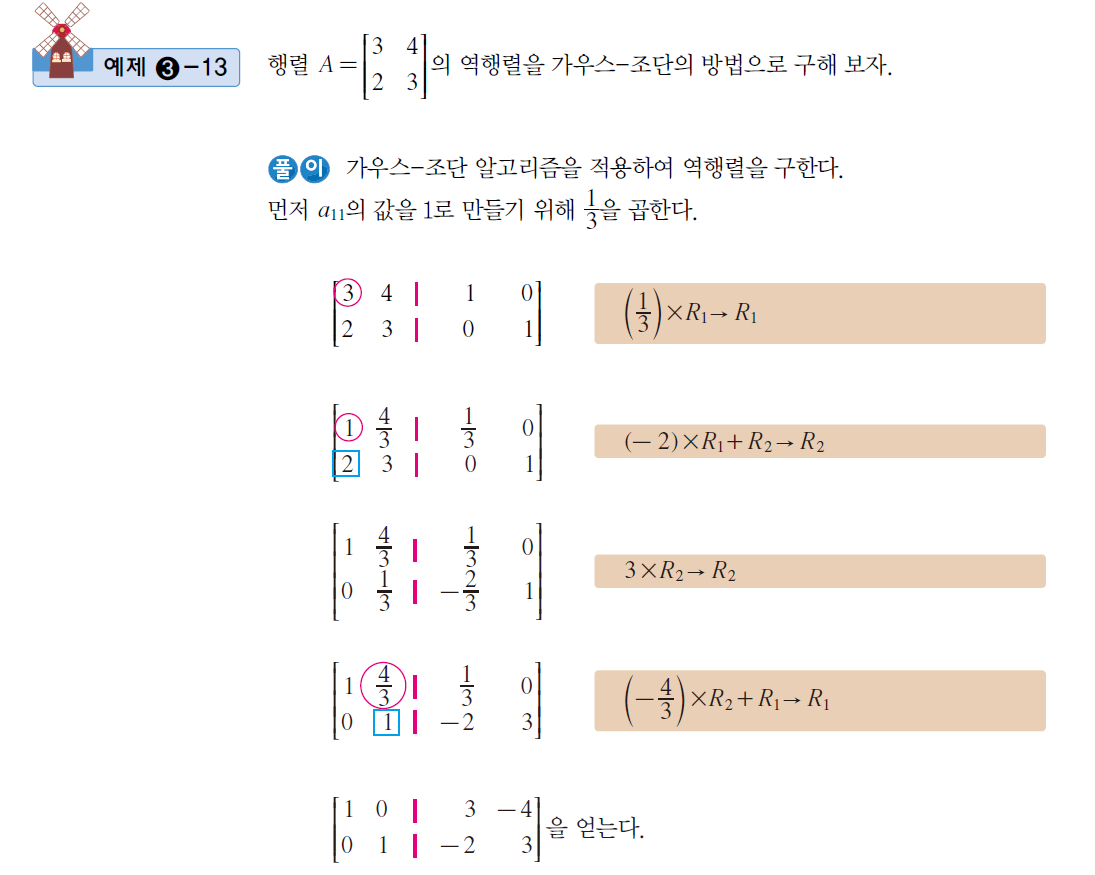 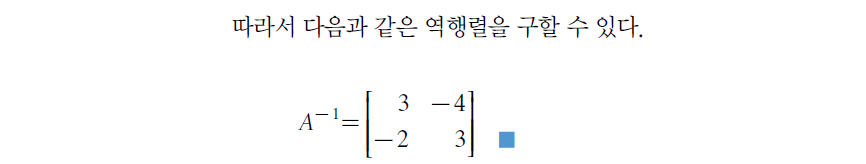 47
LINEAR ALGEBRA
CHAPTER3 행렬식
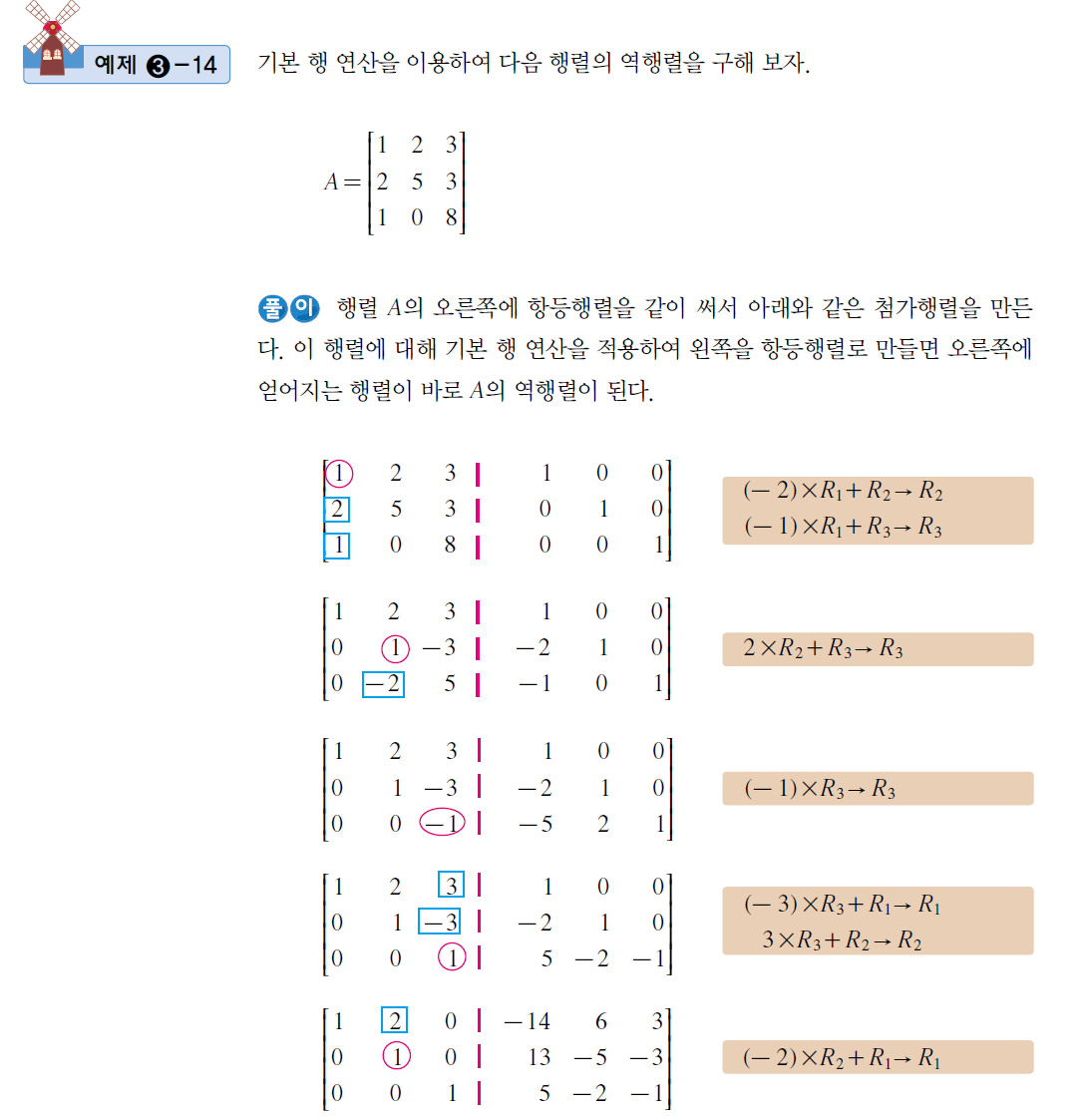 3.3
역행렬
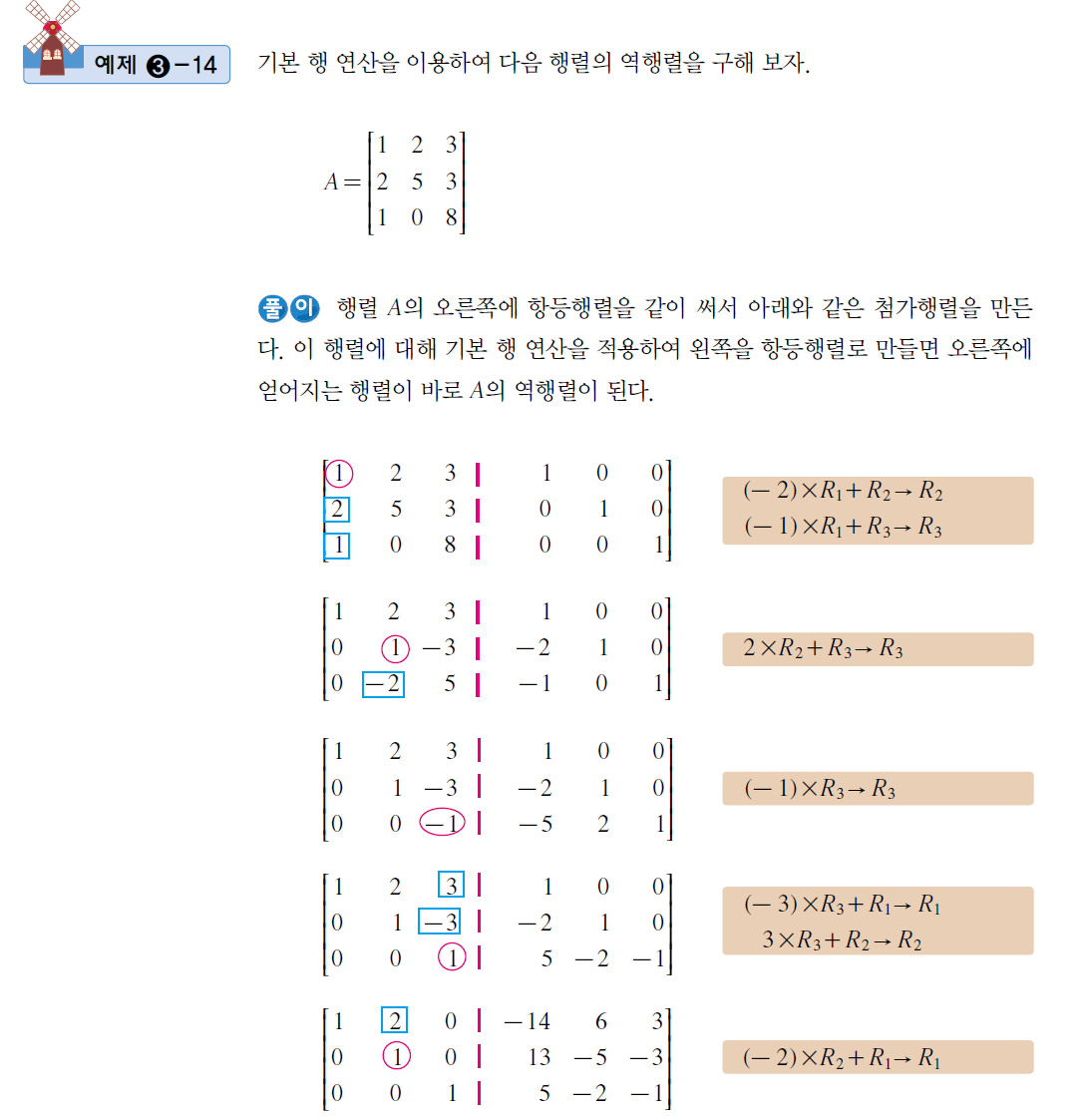 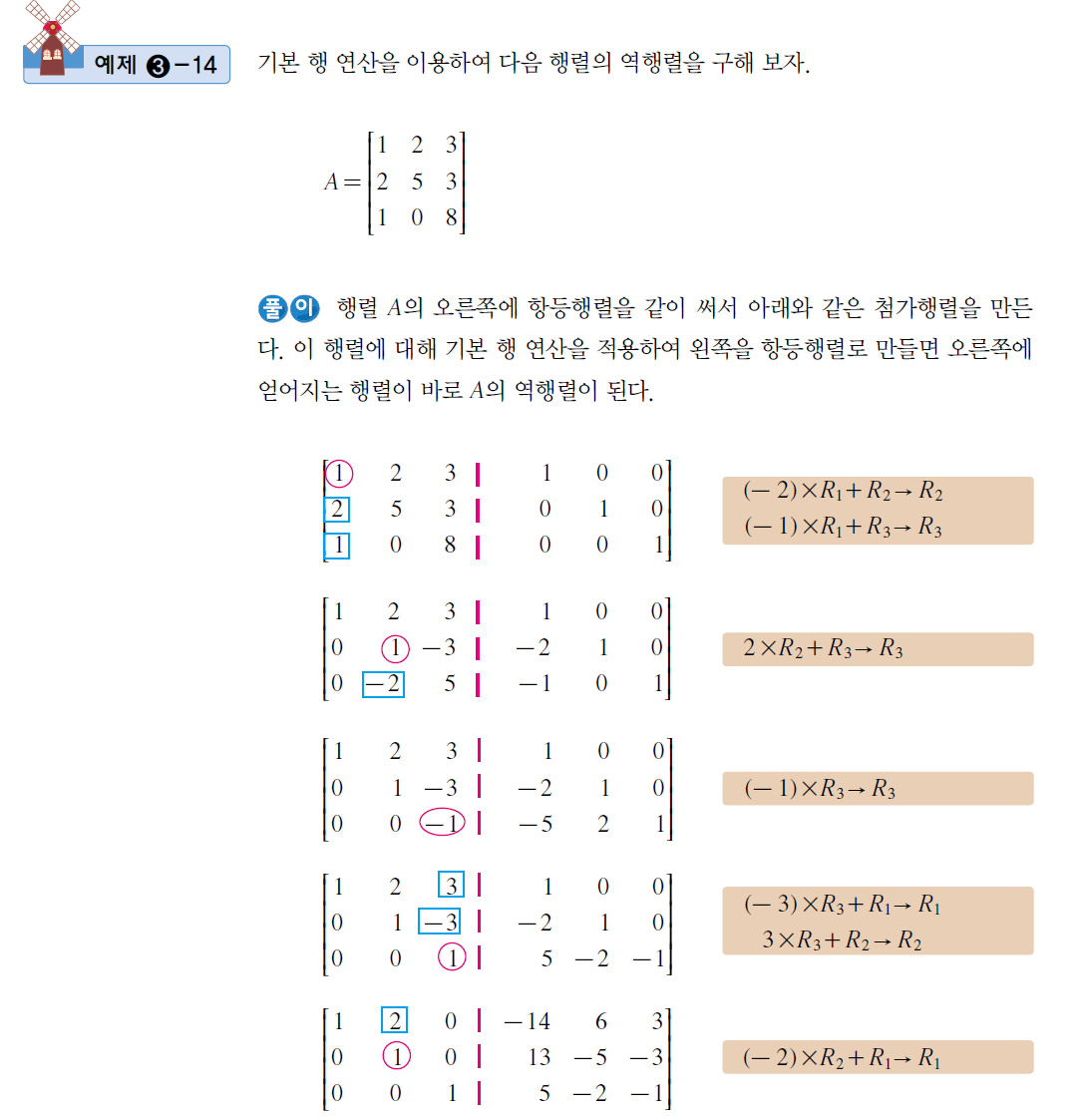 48
LINEAR ALGEBRA
CHAPTER3 행렬식
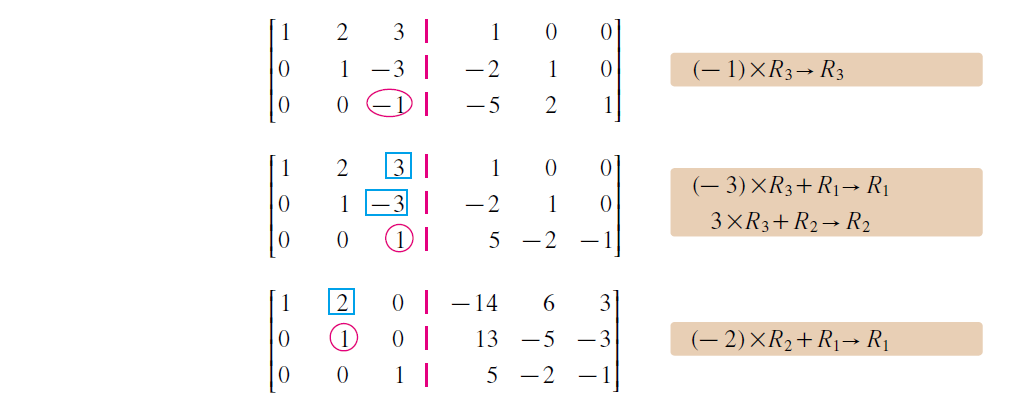 3.3
역행렬
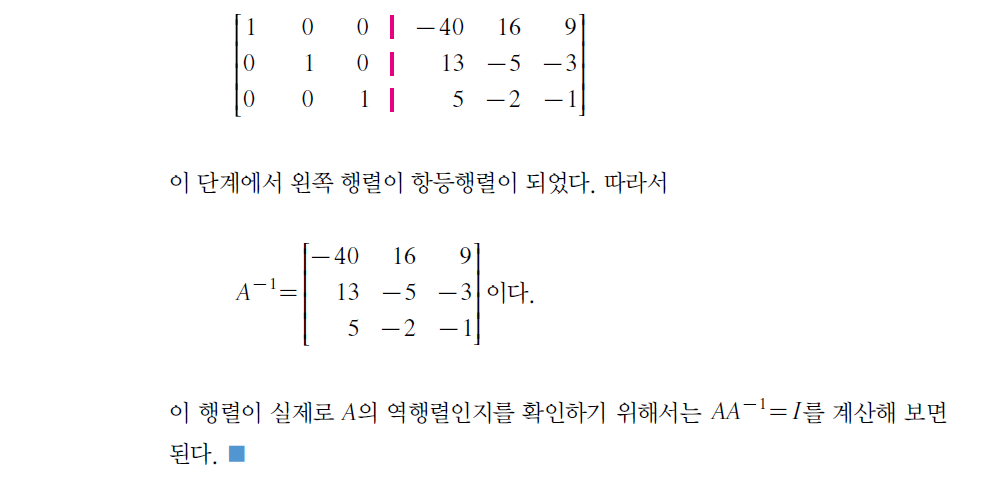 49
LINEAR ALGEBRA
CHAPTER3 행렬식
3.3
역행렬
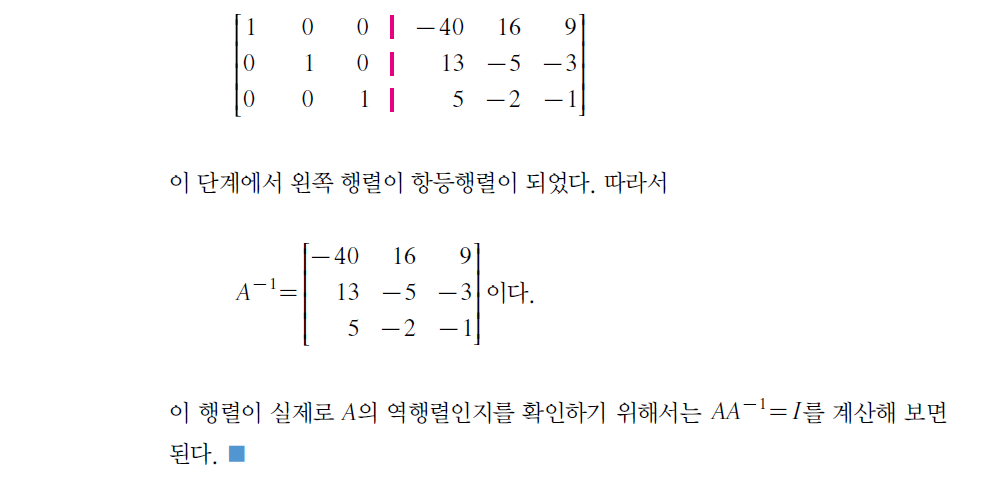 50
LINEAR ALGEBRA
CHAPTER3 행렬식
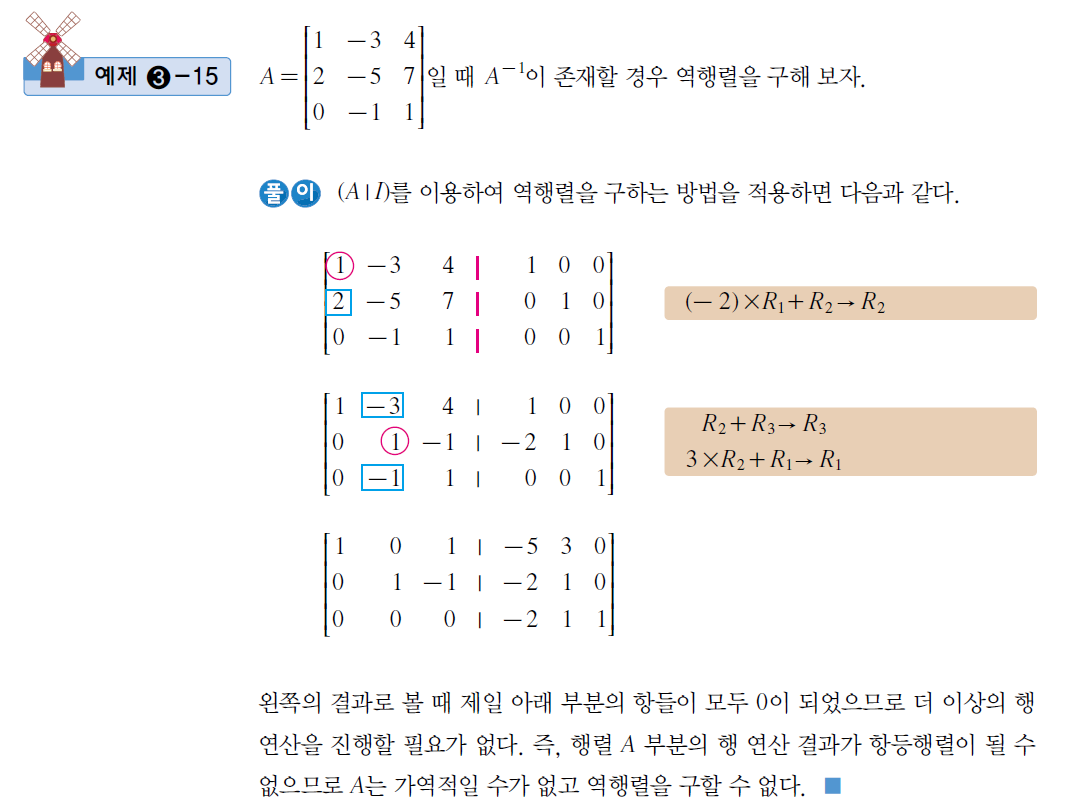 3.3
역행렬
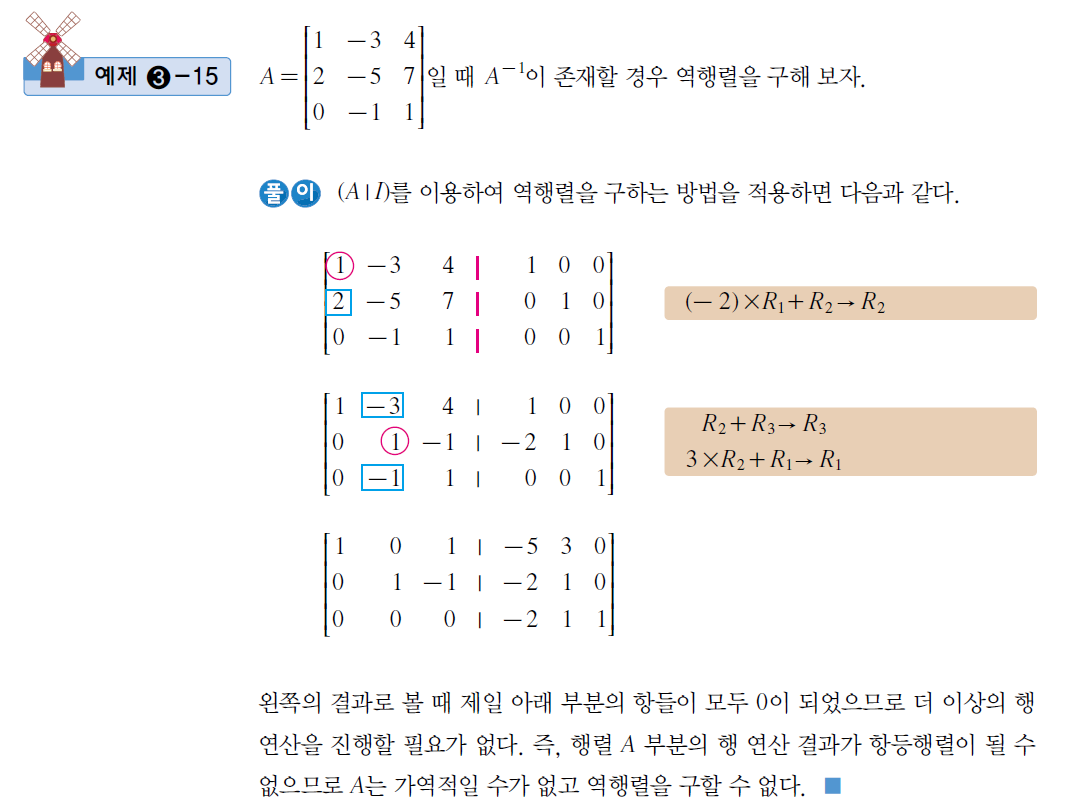 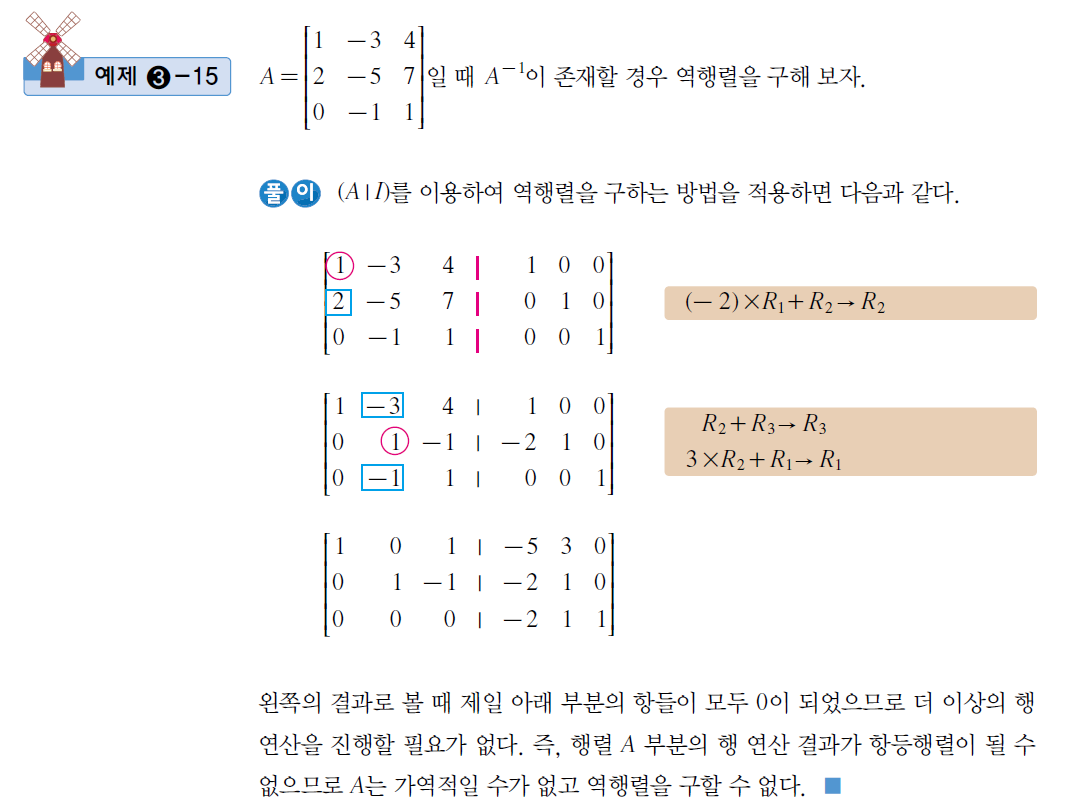 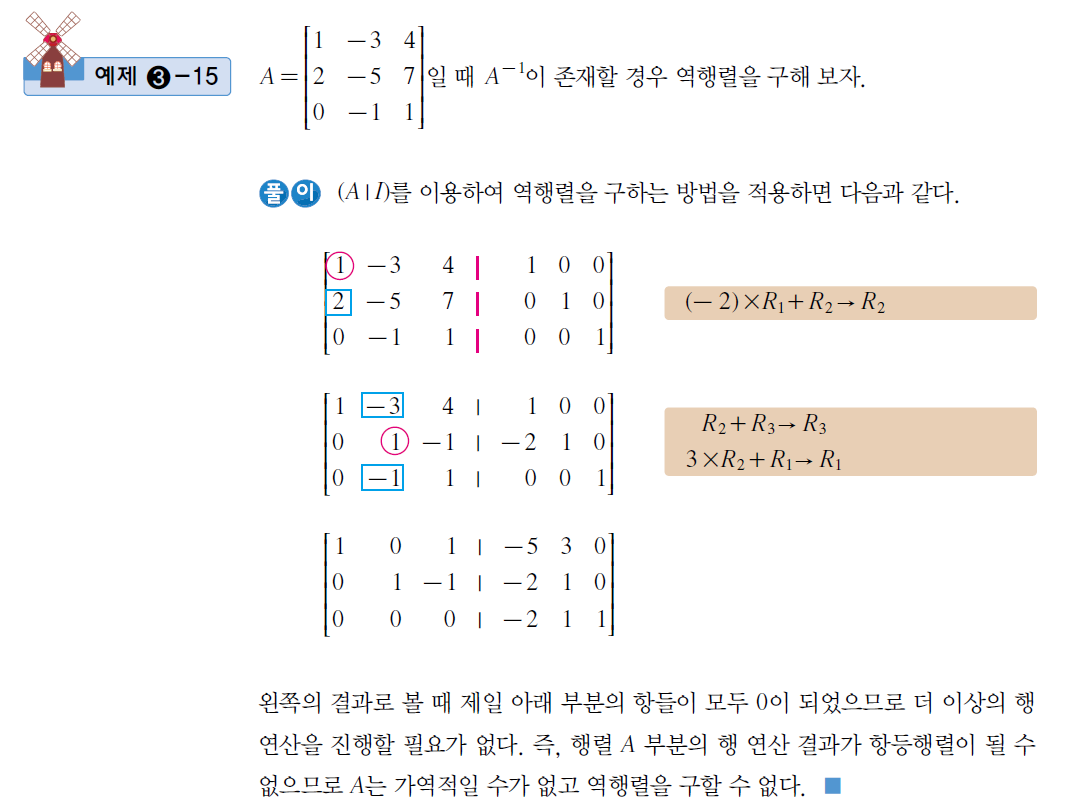 51
LINEAR ALGEBRA
CHAPTER3 행렬식
다음과 같이 A의 여인수를 성분으로 가지는 행렬 B = [Aij ]를   행렬 A의 여인수 행렬이라고 할 때 여인수 행렬 B의 전치행렬을   A의 수반행렬(Adiugate matrix)이라고 하며 Adj(A)와 같이 나타낸다.
3.3
역행렬
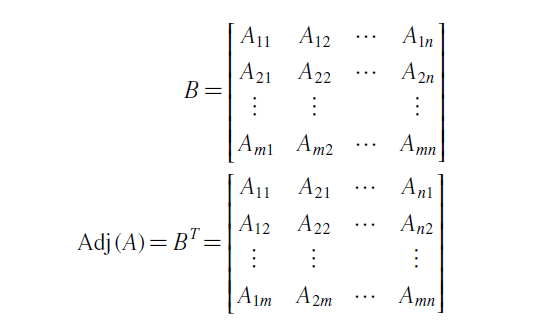 52
LINEAR ALGEBRA
CHAPTER3 행렬식
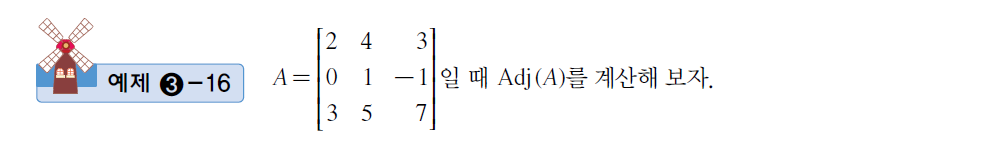 3.3
역행렬
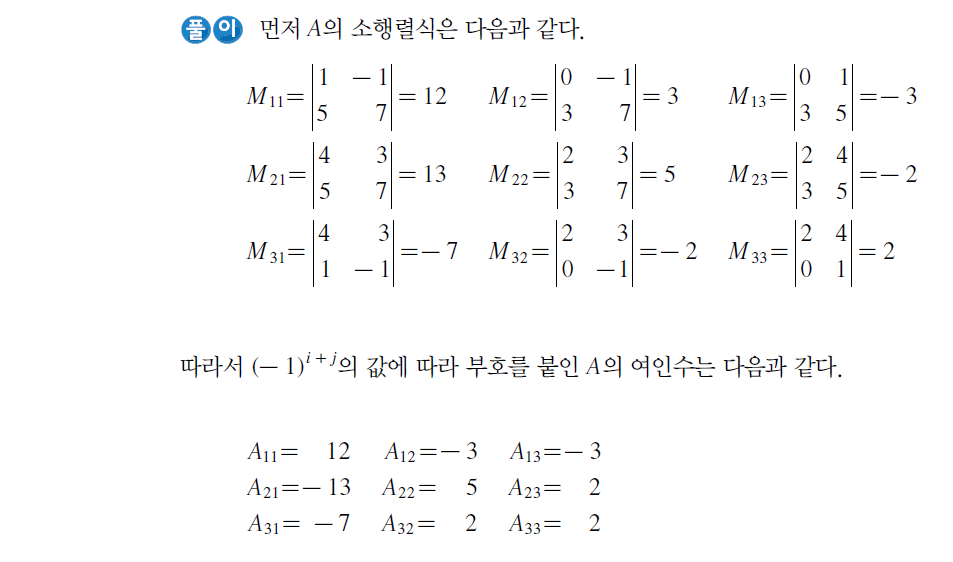 53
LINEAR ALGEBRA
CHAPTER3 행렬식
3.3
역행렬
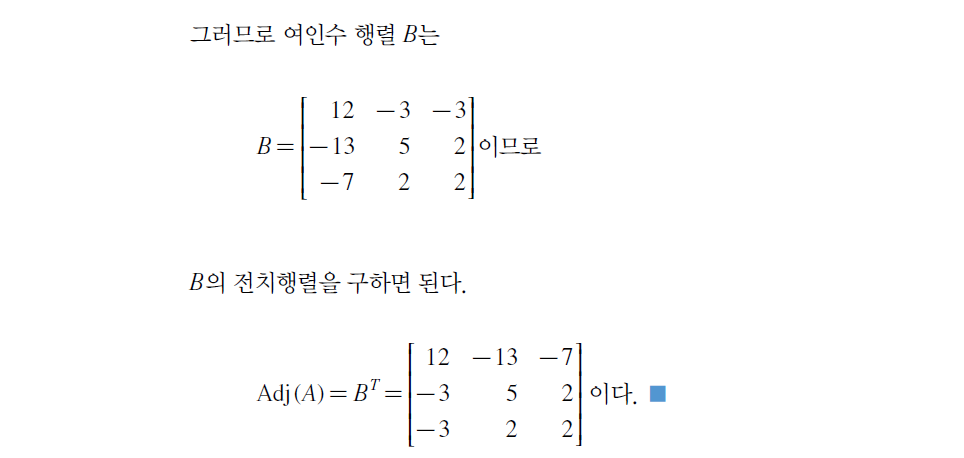 54
LINEAR ALGEBRA
CHAPTER3 행렬식
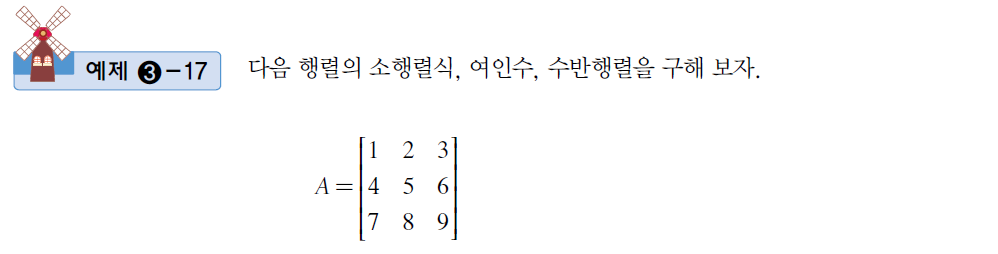 3.3
역행렬
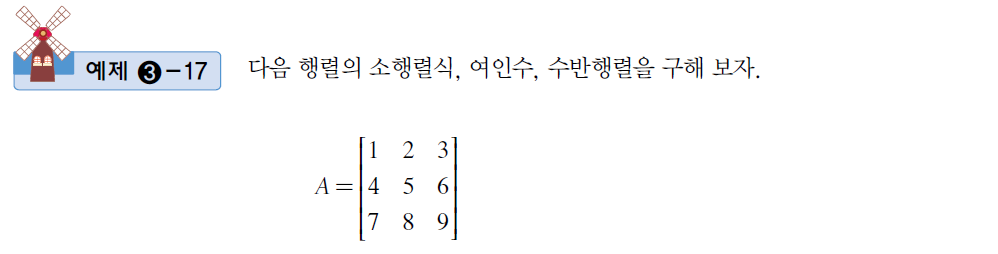 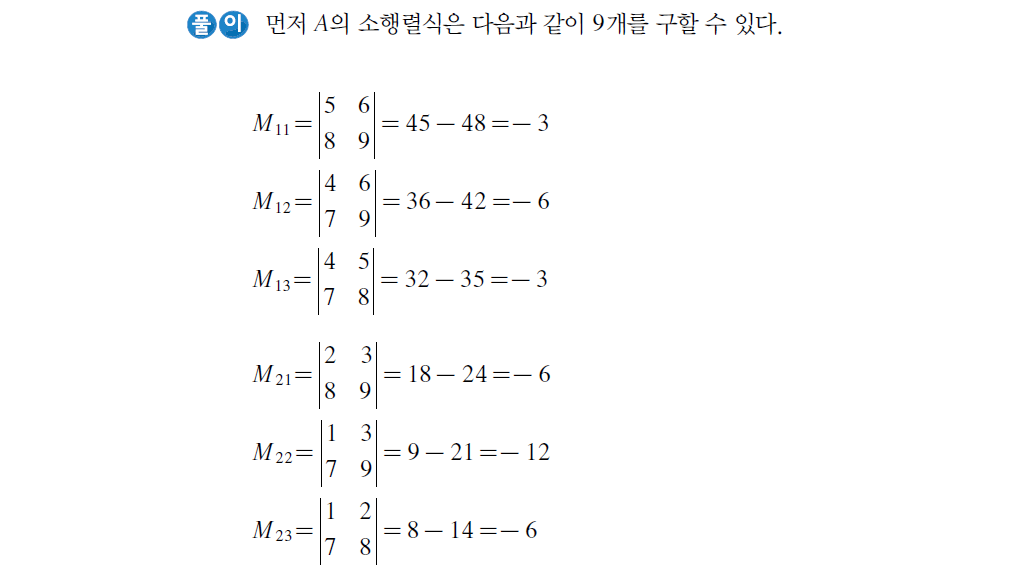 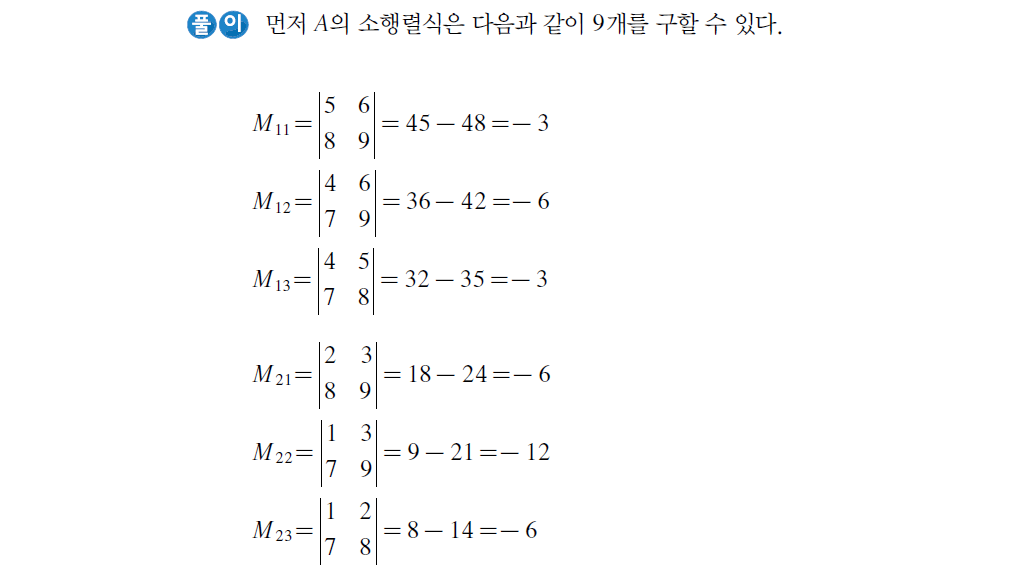 55
LINEAR ALGEBRA
CHAPTER3 행렬식
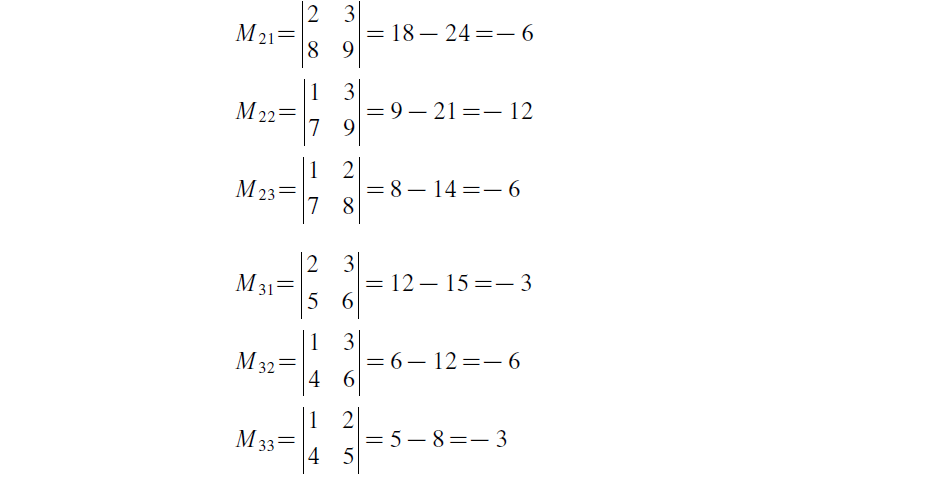 3.3
역행렬
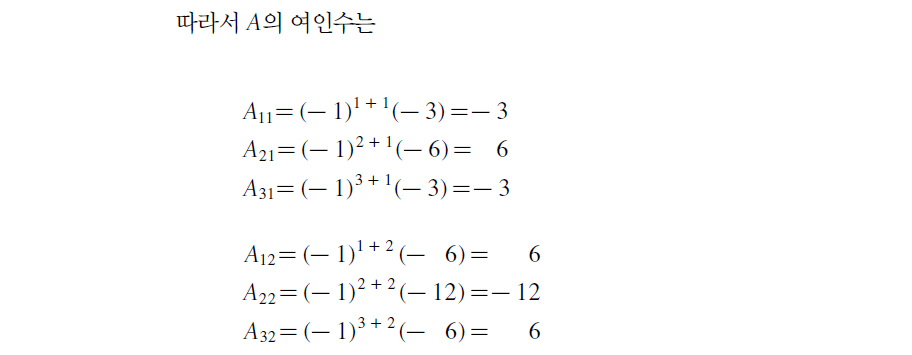 56
LINEAR ALGEBRA
CHAPTER3 행렬식
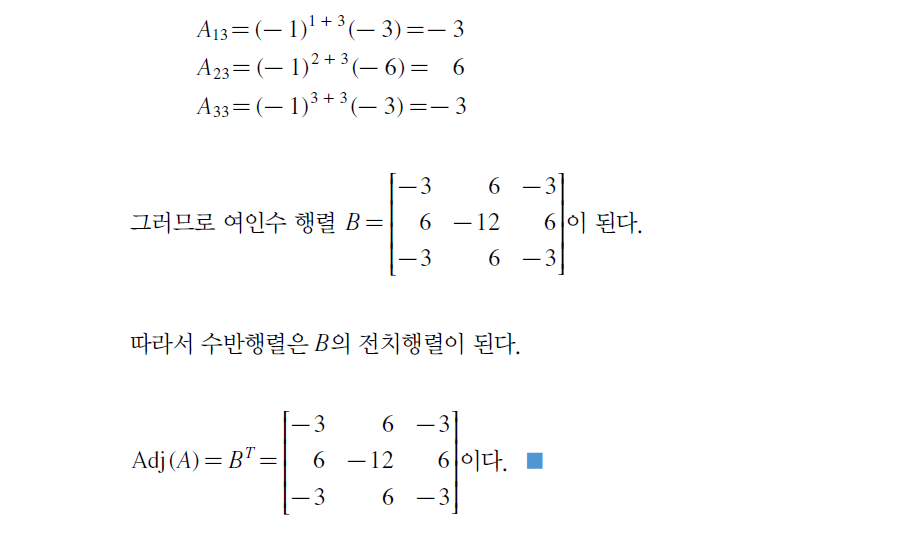 3.3
역행렬
57
LINEAR ALGEBRA
CHAPTER3 행렬식
3.3
역행렬
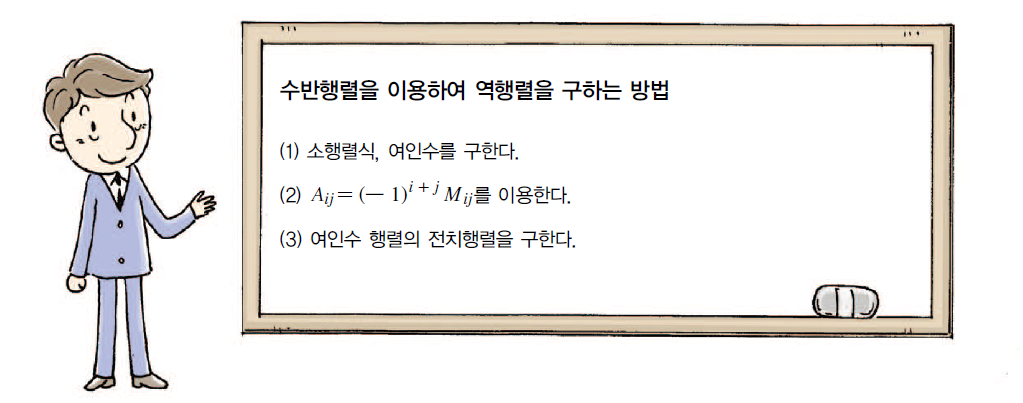 58
LINEAR ALGEBRA
CHAPTER3 행렬식
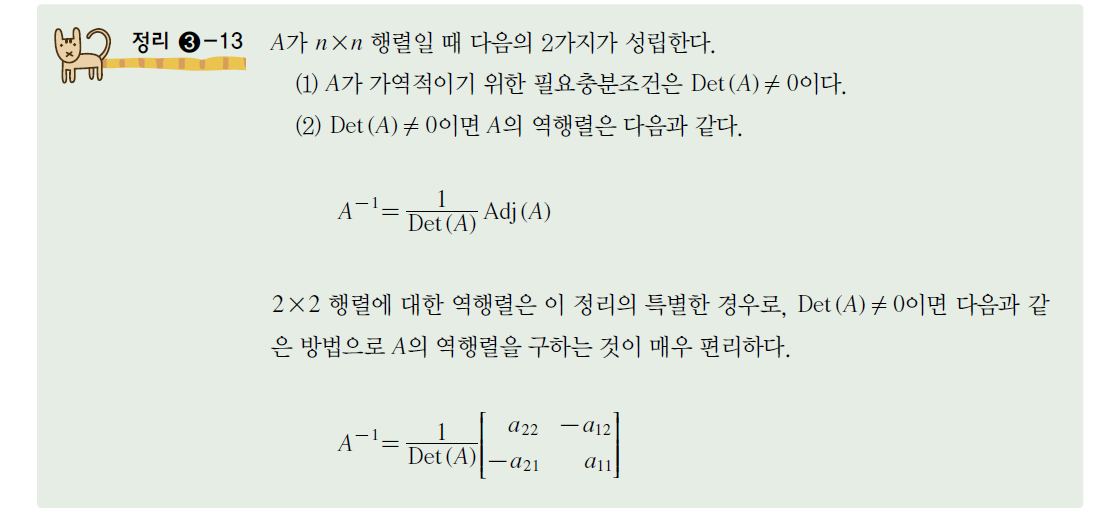 3.3
역행렬
59
LINEAR ALGEBRA
CHAPTER3 행렬식
3.3
역행렬
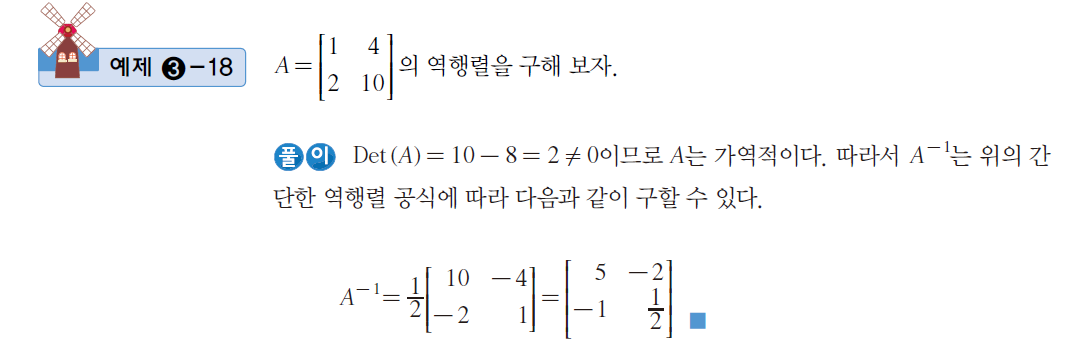 60
LINEAR ALGEBRA
CHAPTER3 행렬식
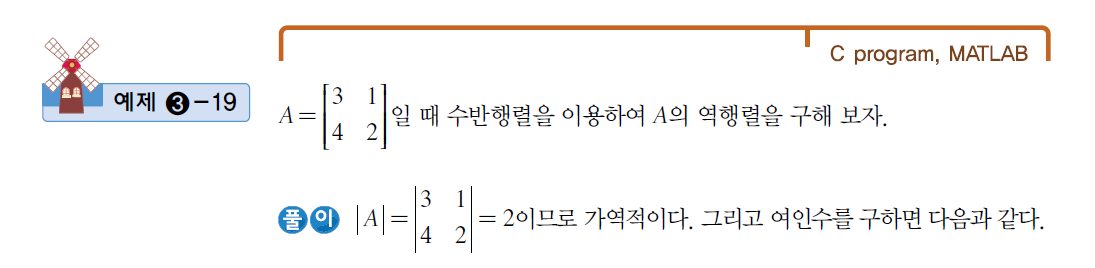 3.3
역행렬
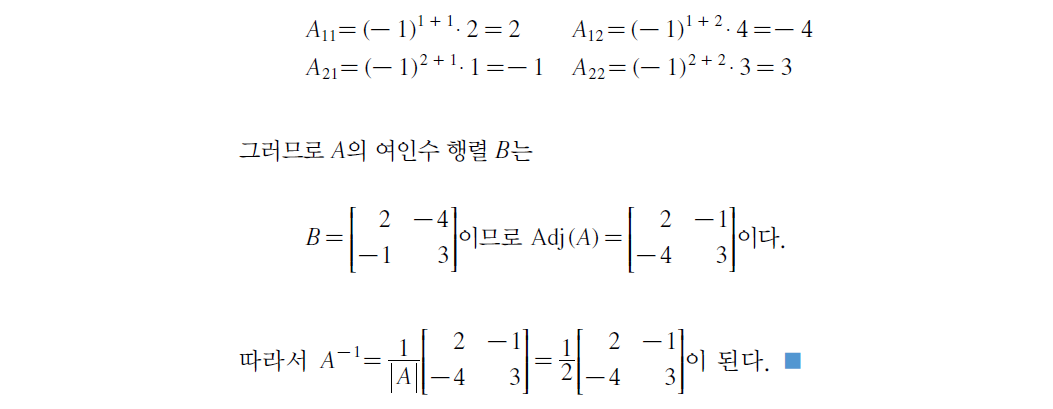 61
LINEAR ALGEBRA
CHAPTER3 행렬식
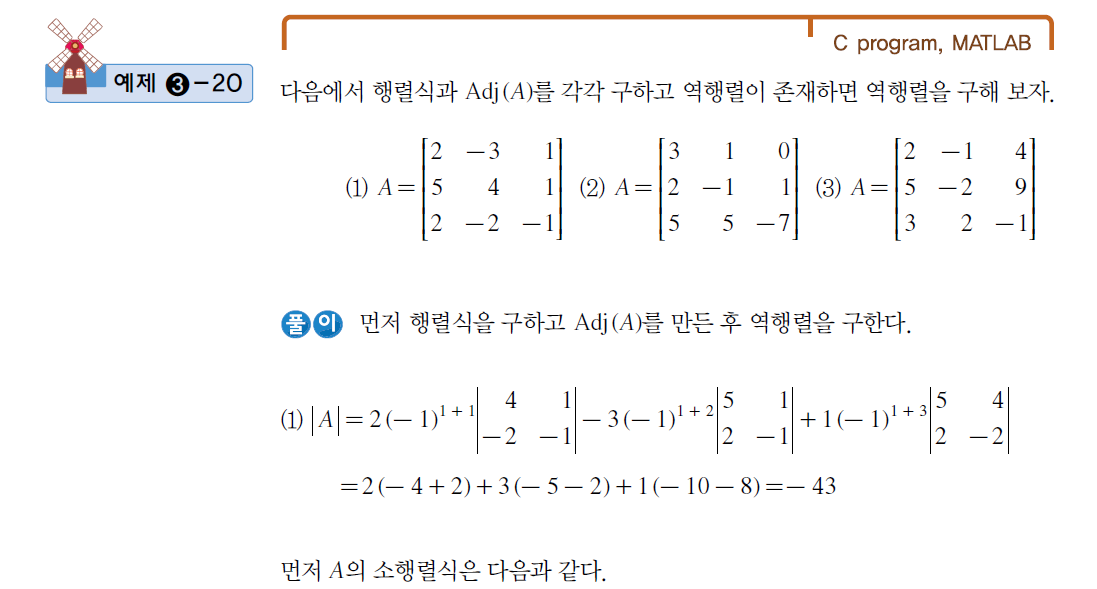 3.3
역행렬
62
LINEAR ALGEBRA
CHAPTER3 행렬식
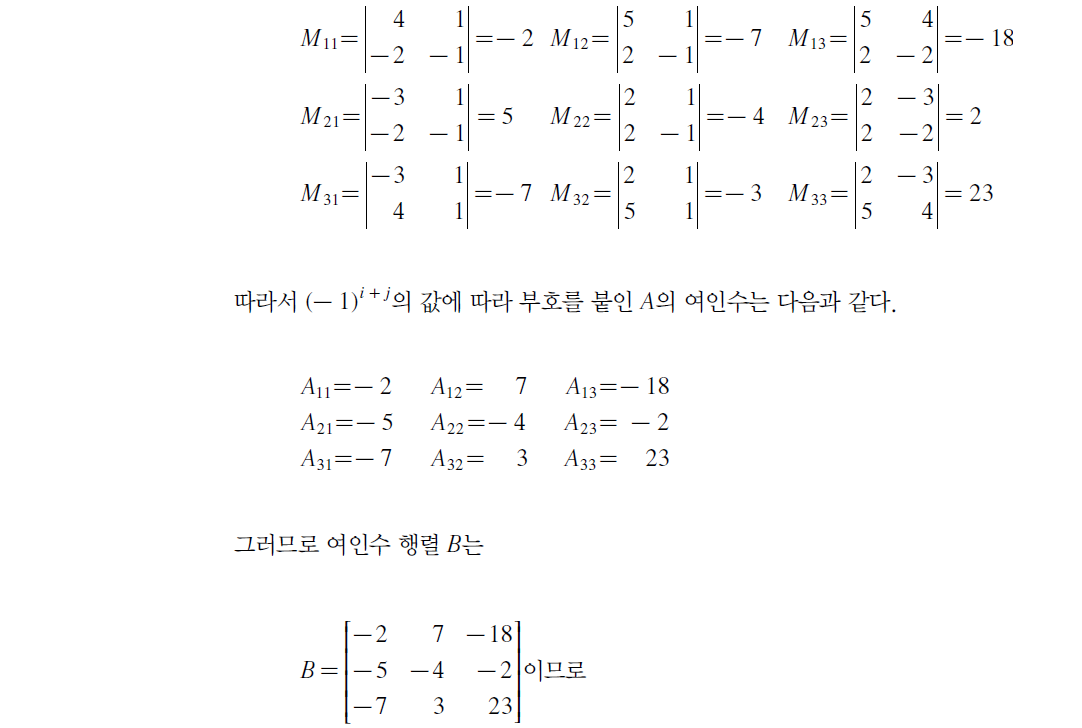 3.3
역행렬
63
LINEAR ALGEBRA
CHAPTER3 행렬식
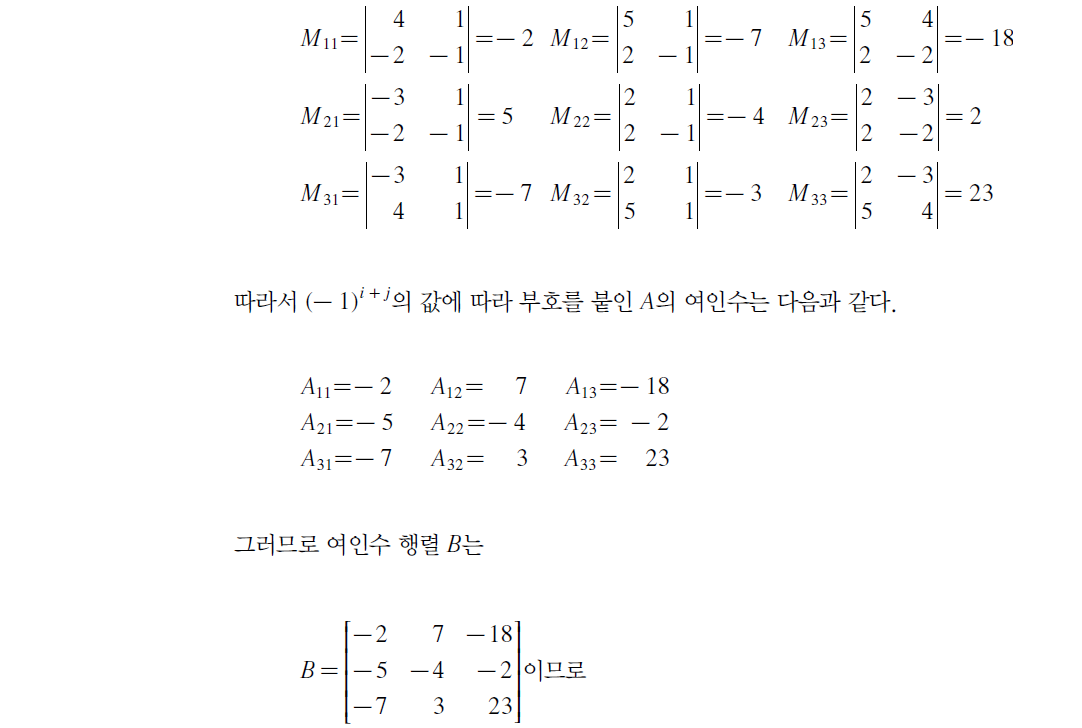 3.3
역행렬
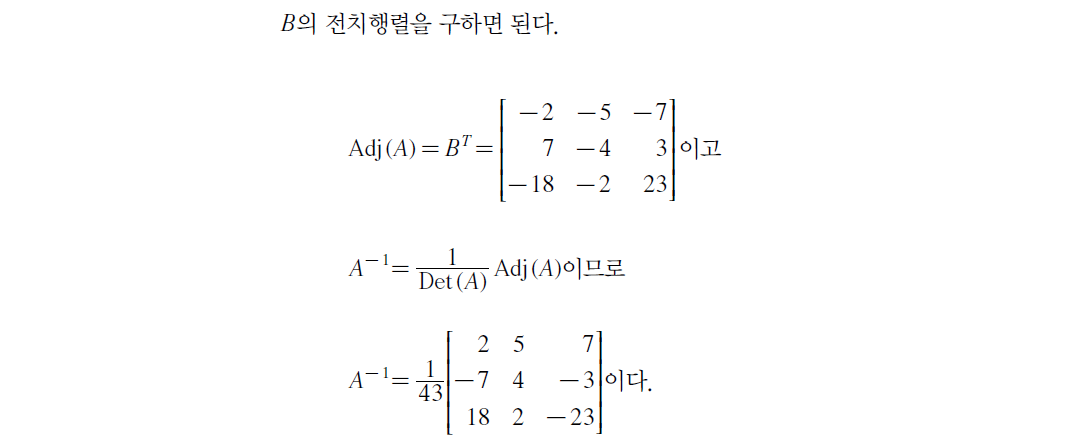 64
LINEAR ALGEBRA
CHAPTER3 행렬식
3.3
역행렬
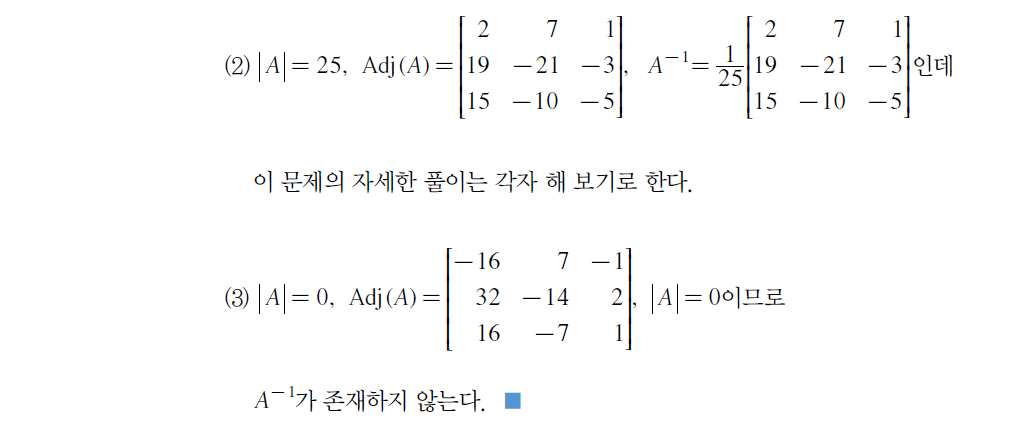 65
LINEAR ALGEBRA
CHAPTER3 행렬식
3.4
선형방정식의 해법
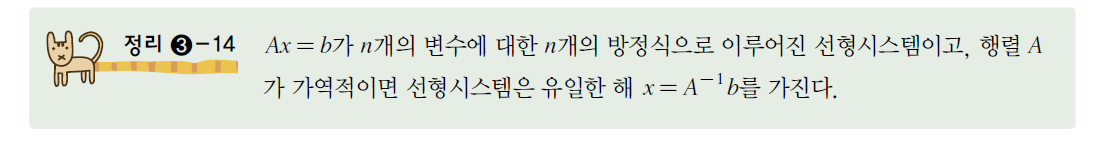 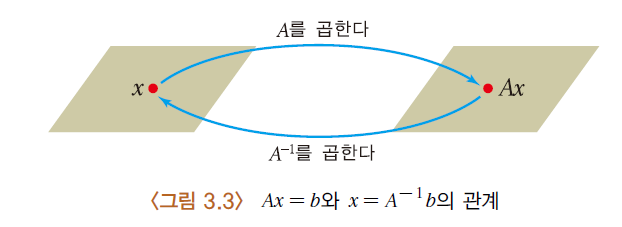 66
LINEAR ALGEBRA
CHAPTER3 행렬식
3.4
선형방정식의 해법
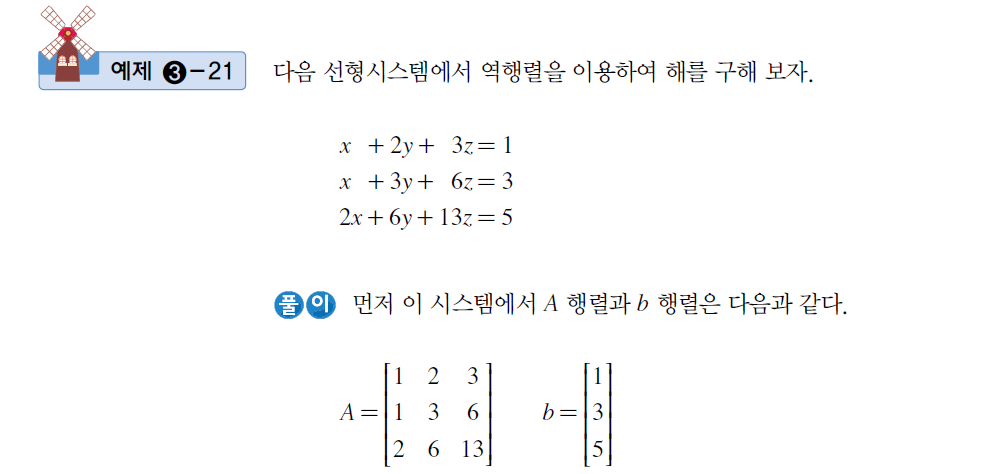 67
LINEAR ALGEBRA
CHAPTER3 행렬식
3.4
선형방정식의 해법
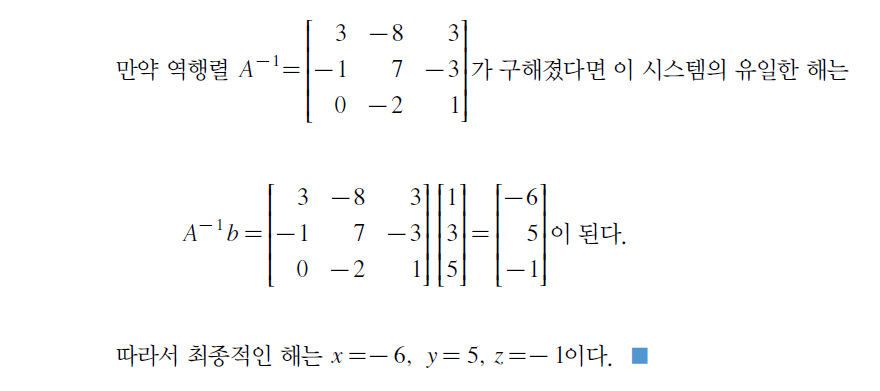 68
LINEAR ALGEBRA
CHAPTER3 행렬식
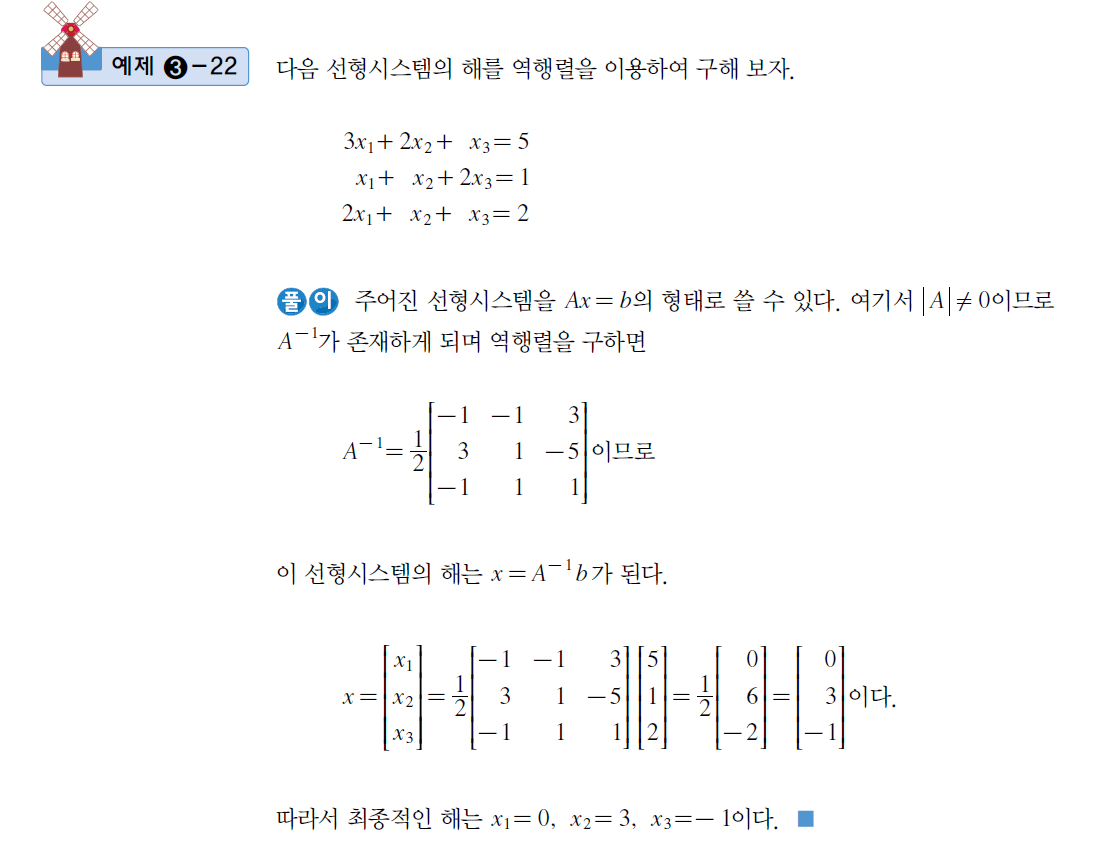 3.4
선형방정식의 해법
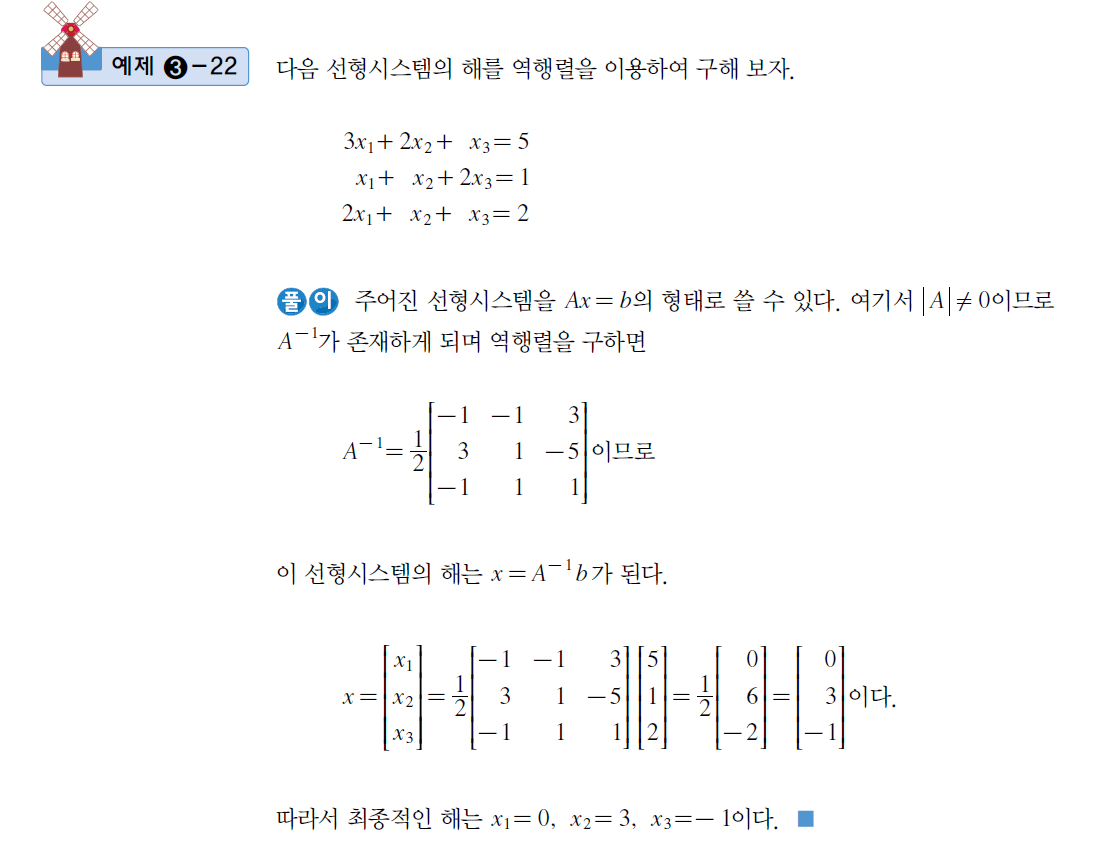 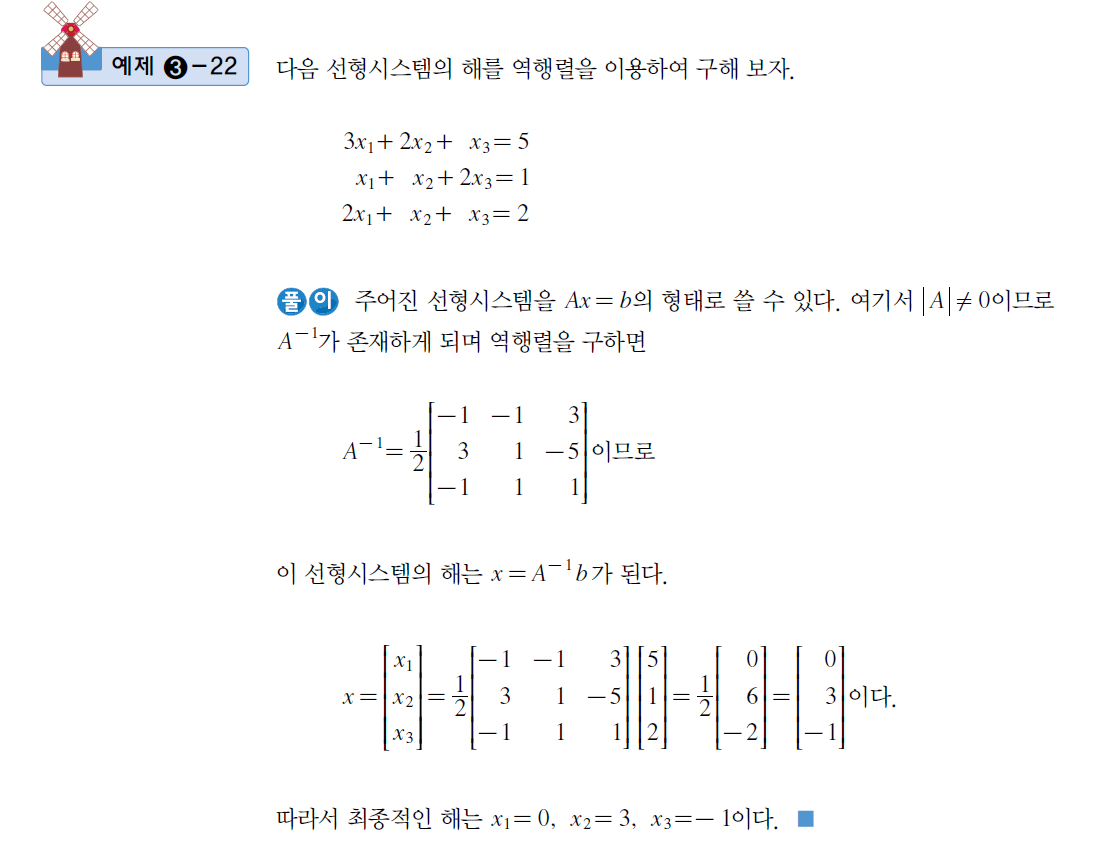 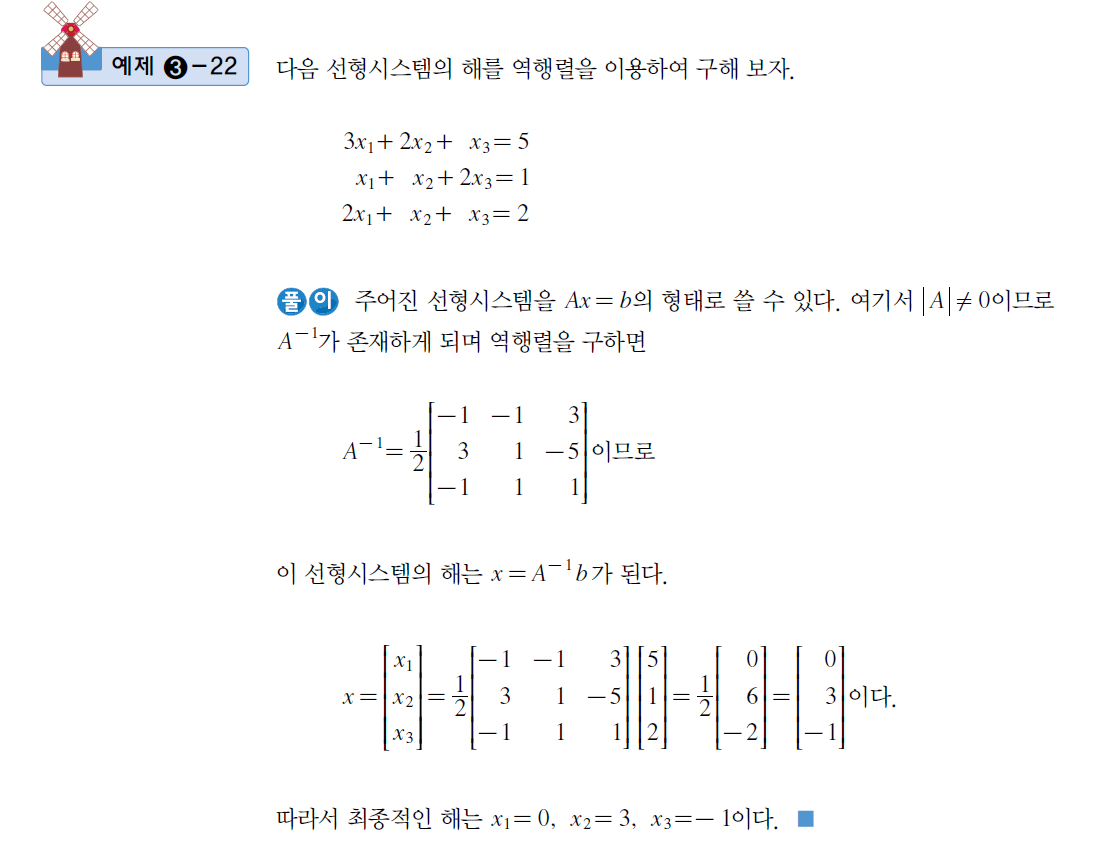 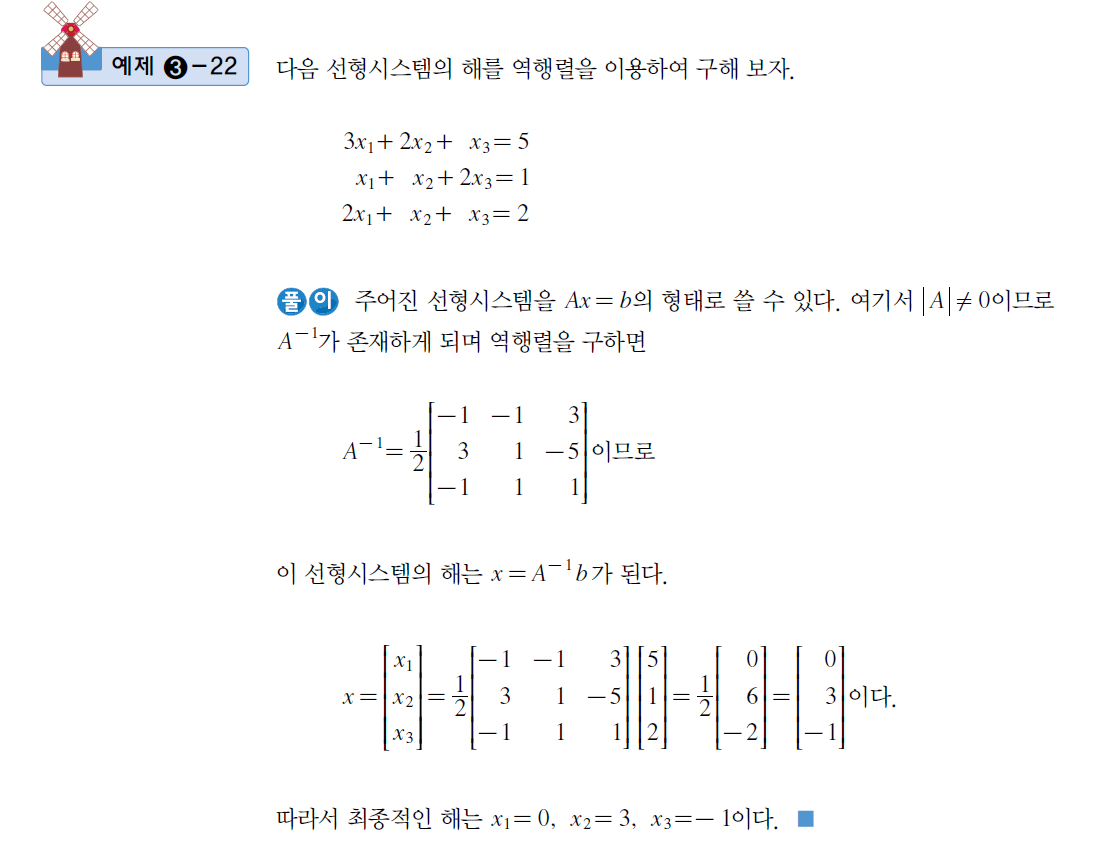 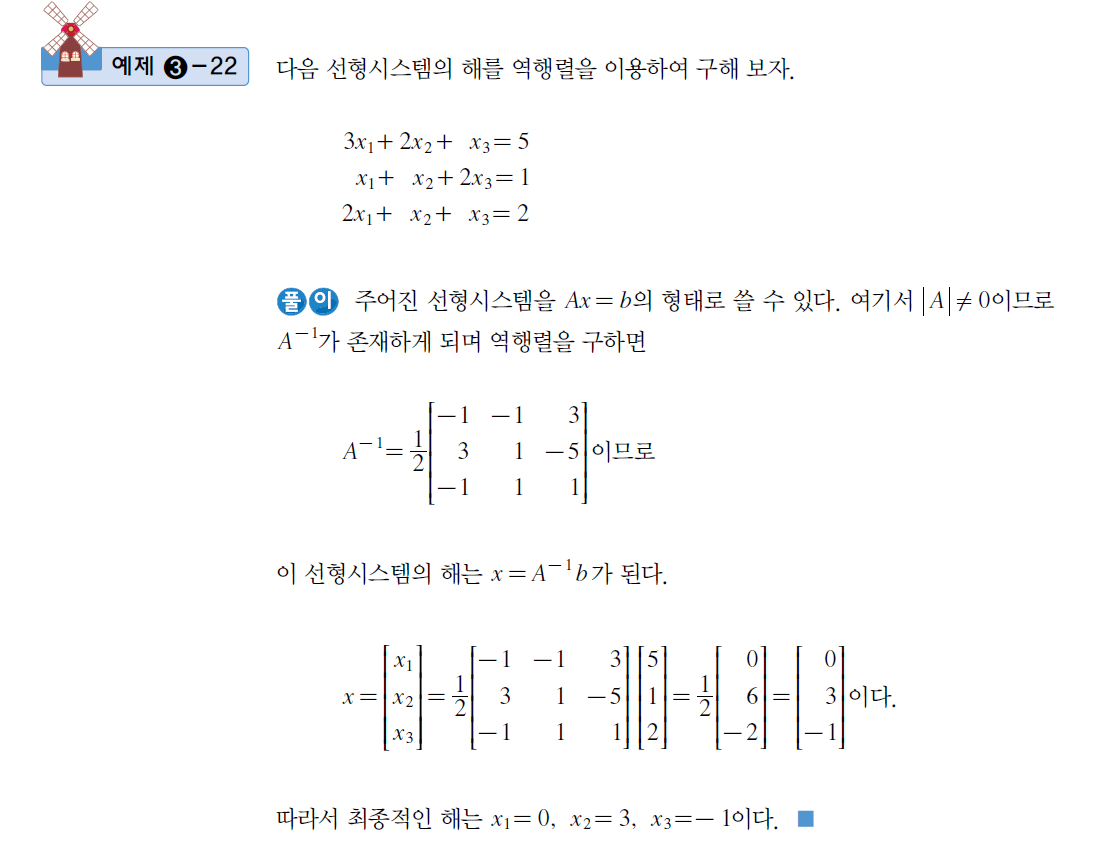 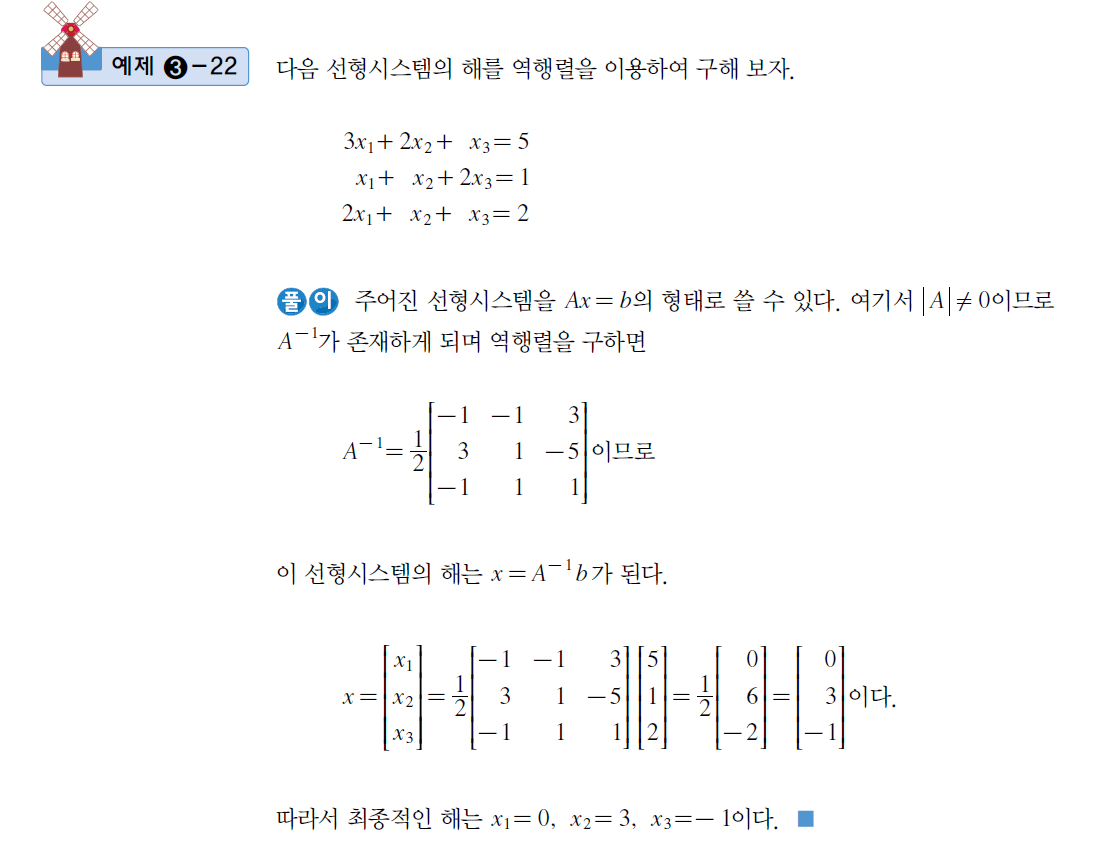 69
LINEAR ALGEBRA
CHAPTER3 행렬식
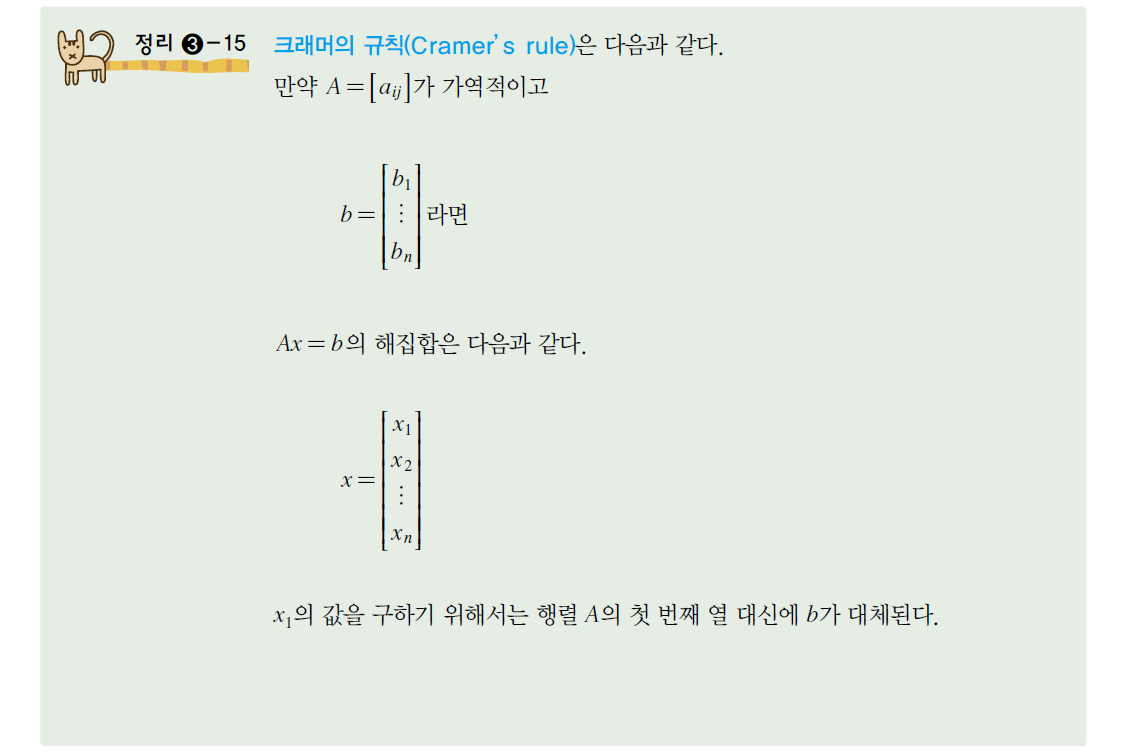 3.4
선형방정식의 해법
70
LINEAR ALGEBRA
CHAPTER3 행렬식
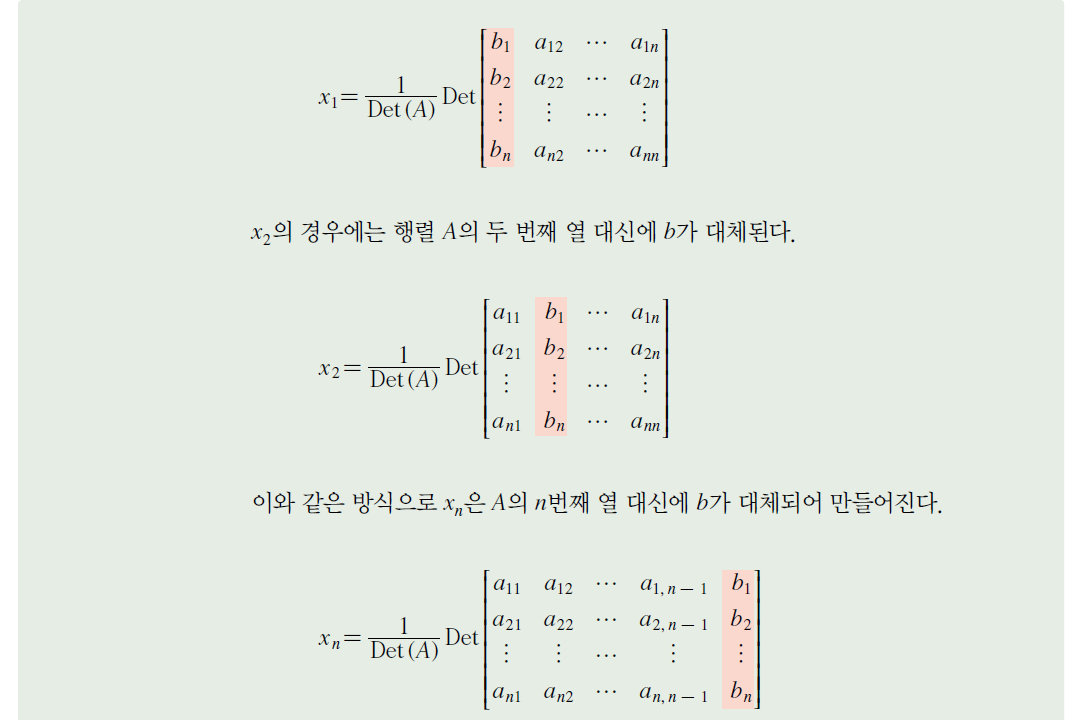 3.4
선형방정식의 해법
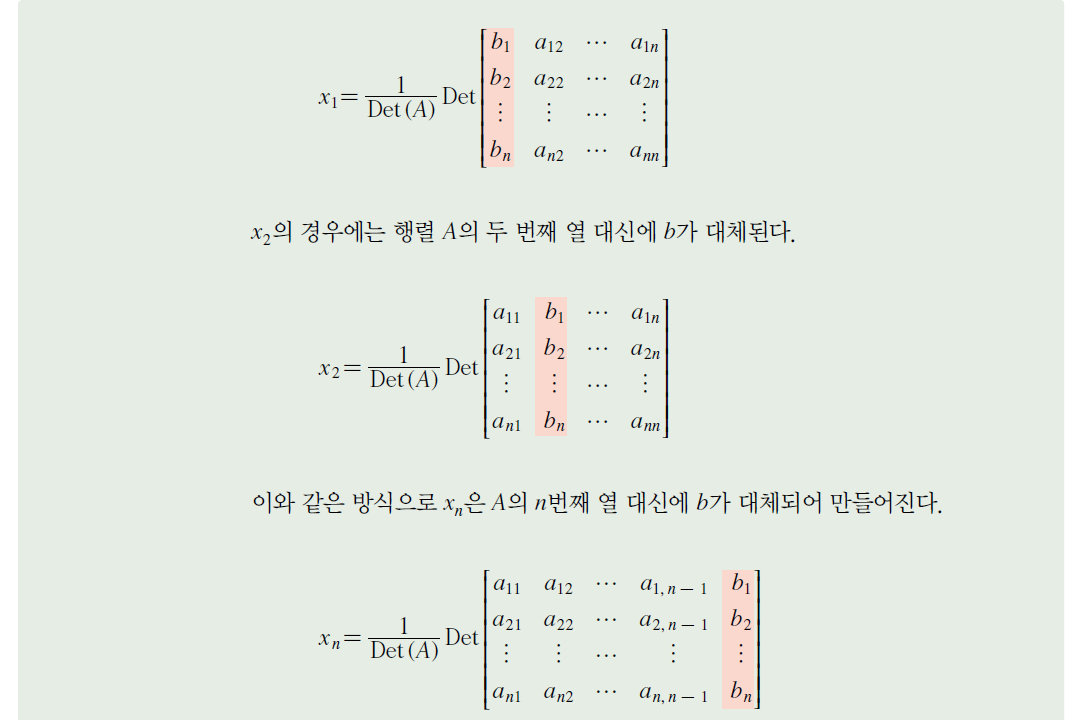 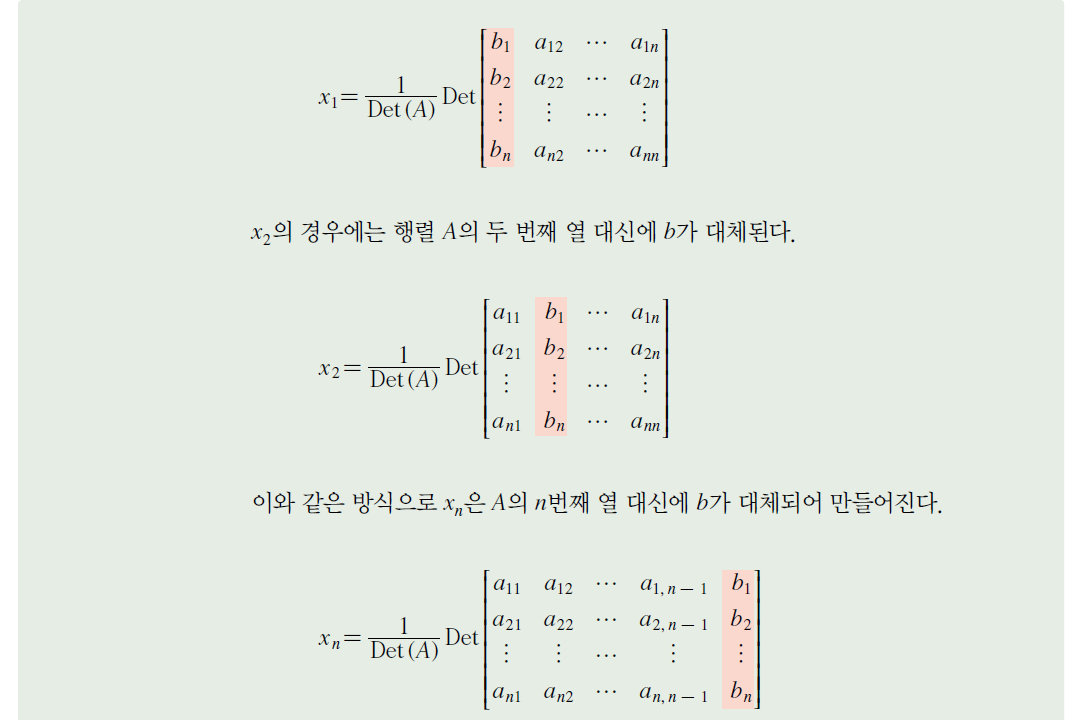 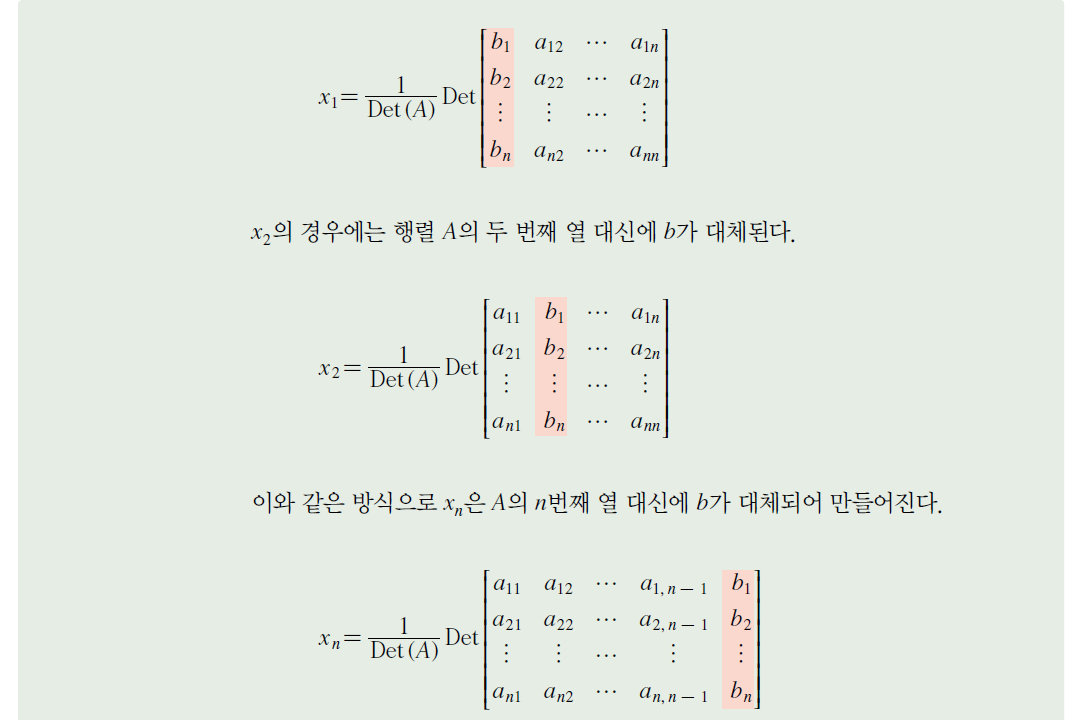 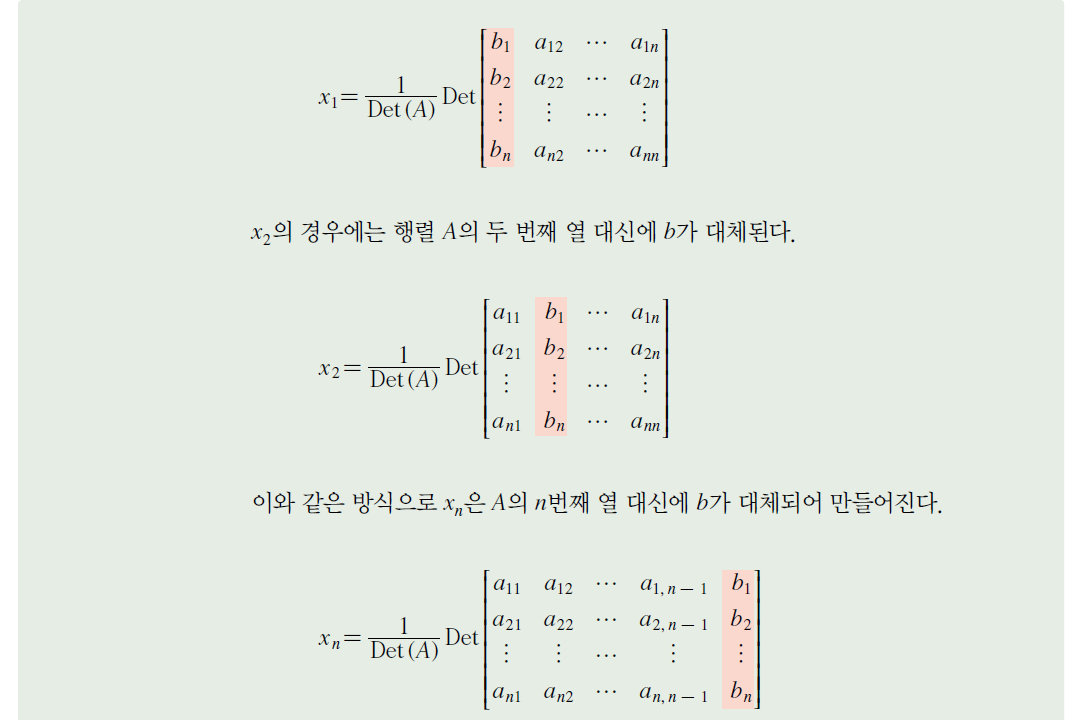 71
LINEAR ALGEBRA
CHAPTER3 행렬식
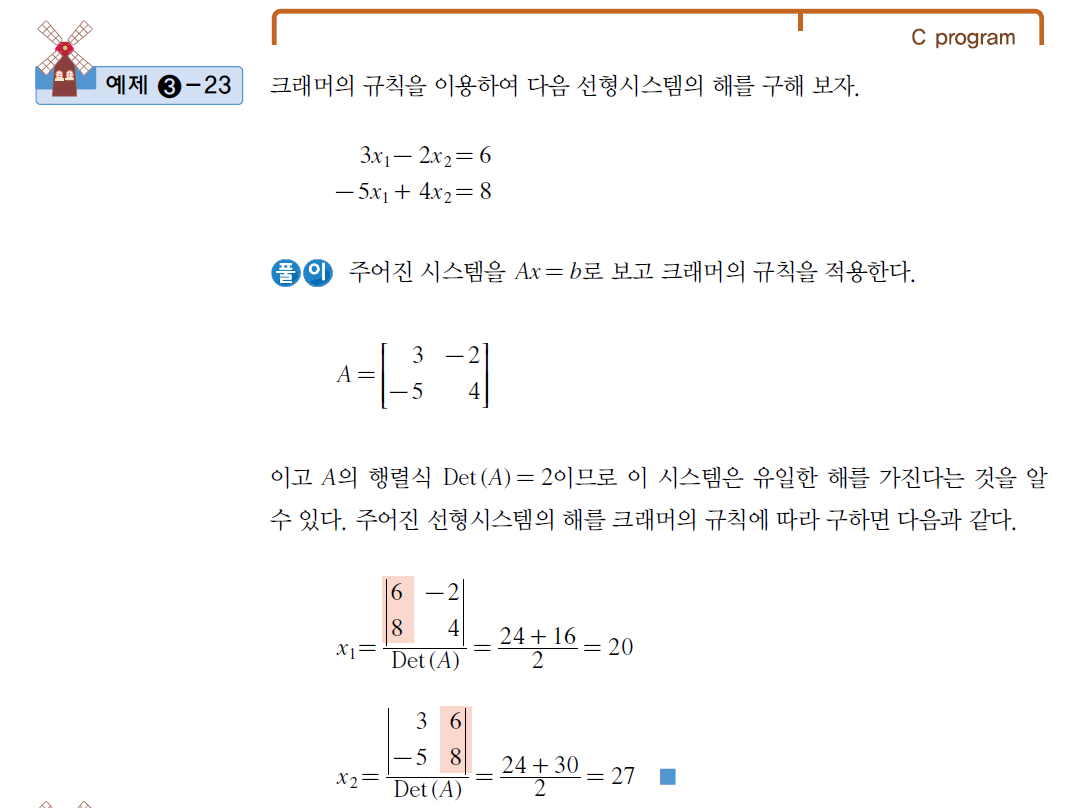 3.4
선형방정식의 해법
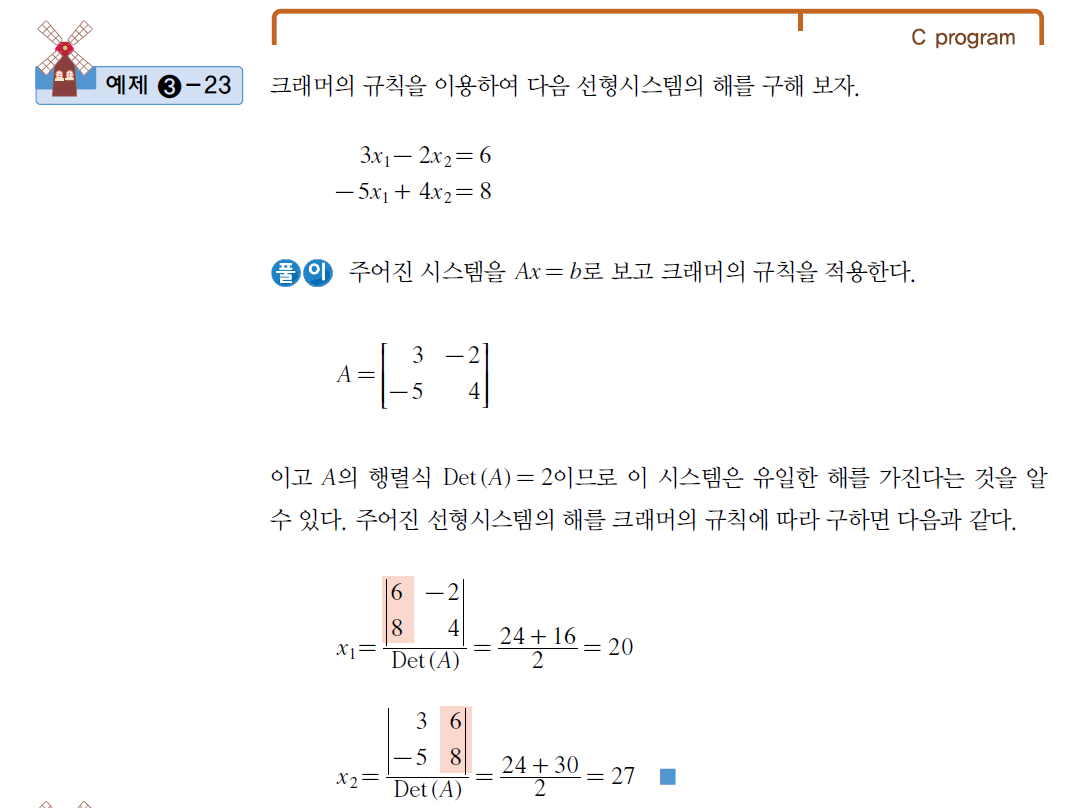 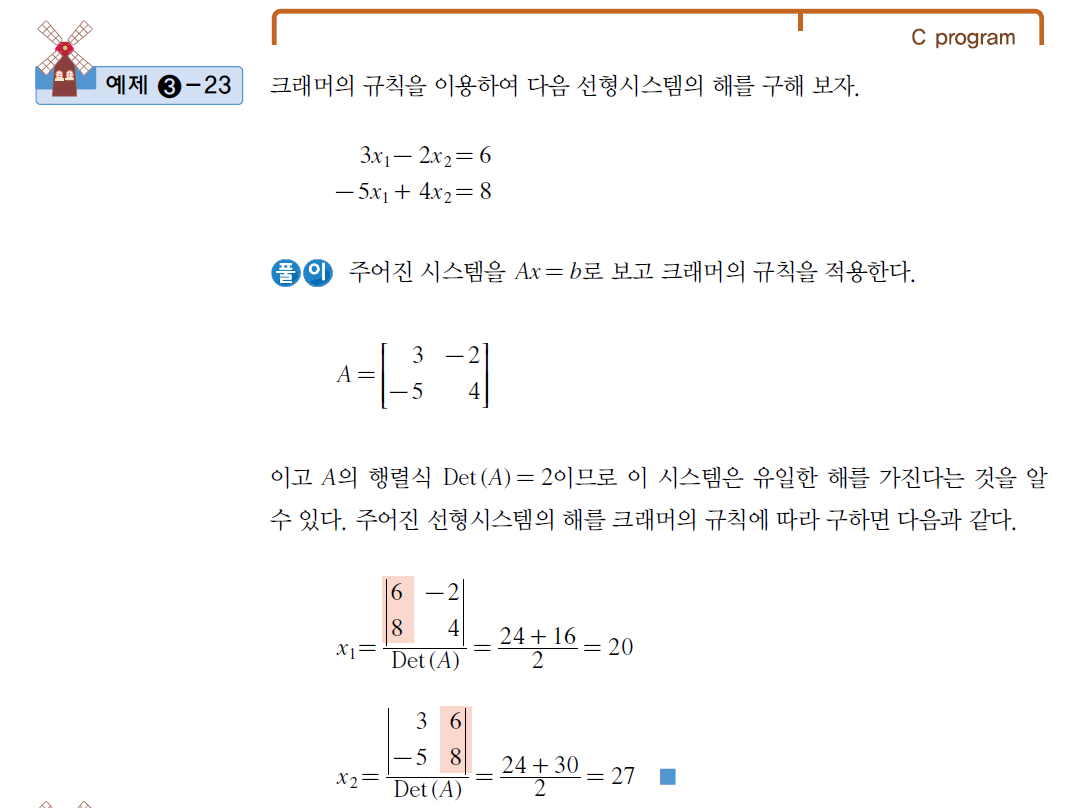 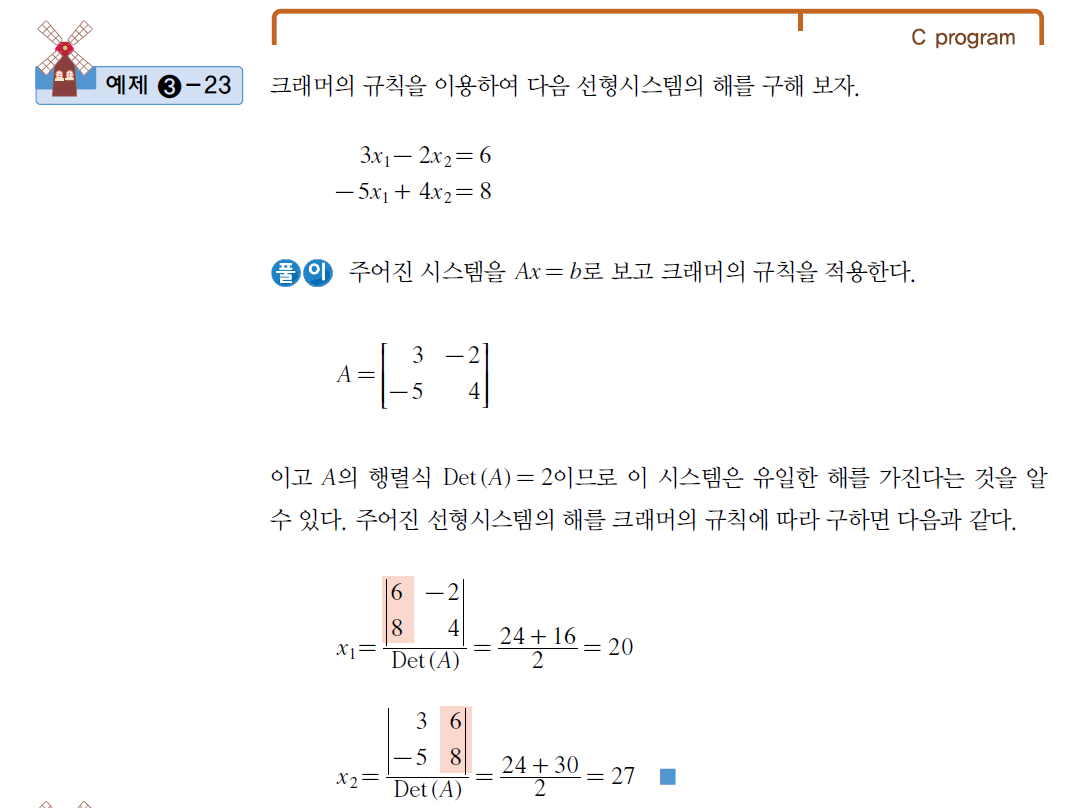 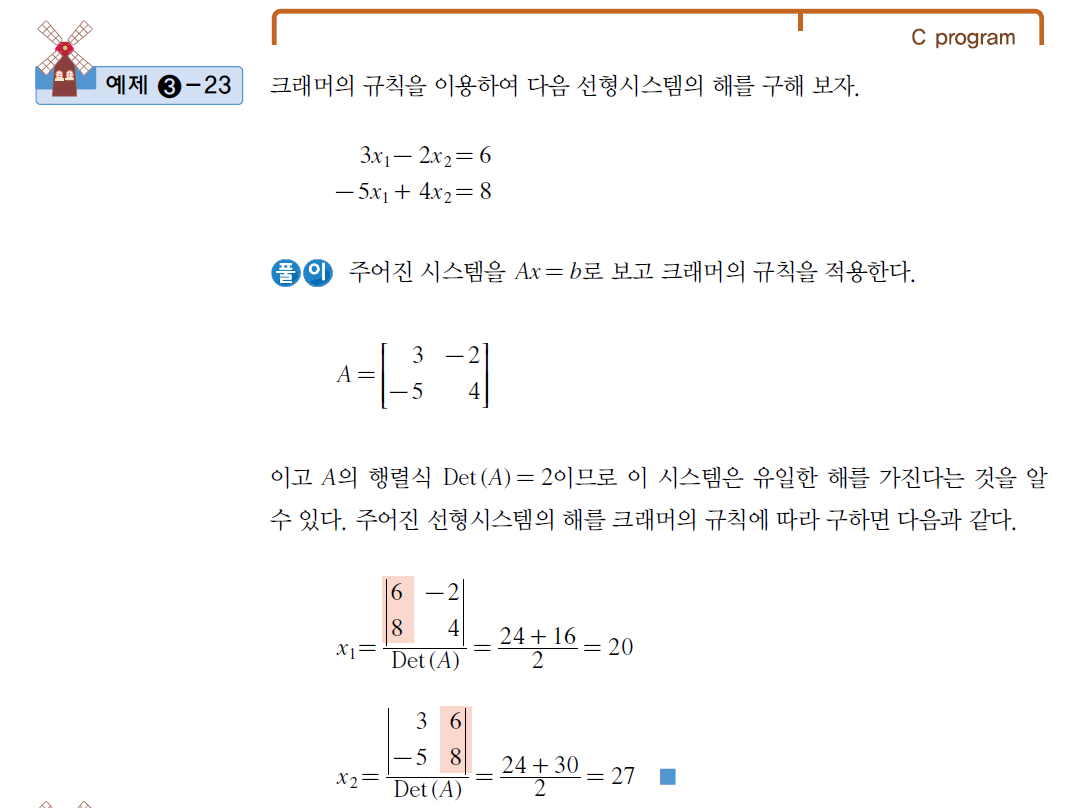 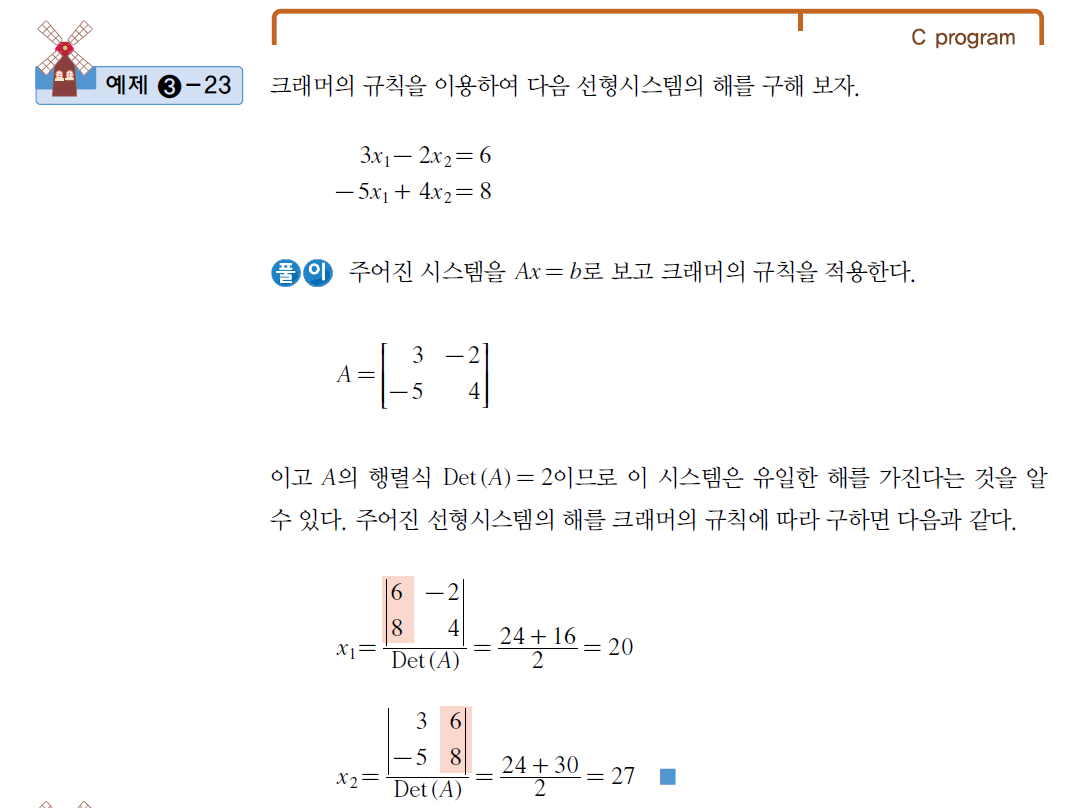 72
LINEAR ALGEBRA
CHAPTER3 행렬식
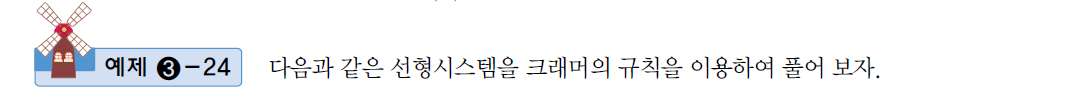 3.4
선형방정식의 해법
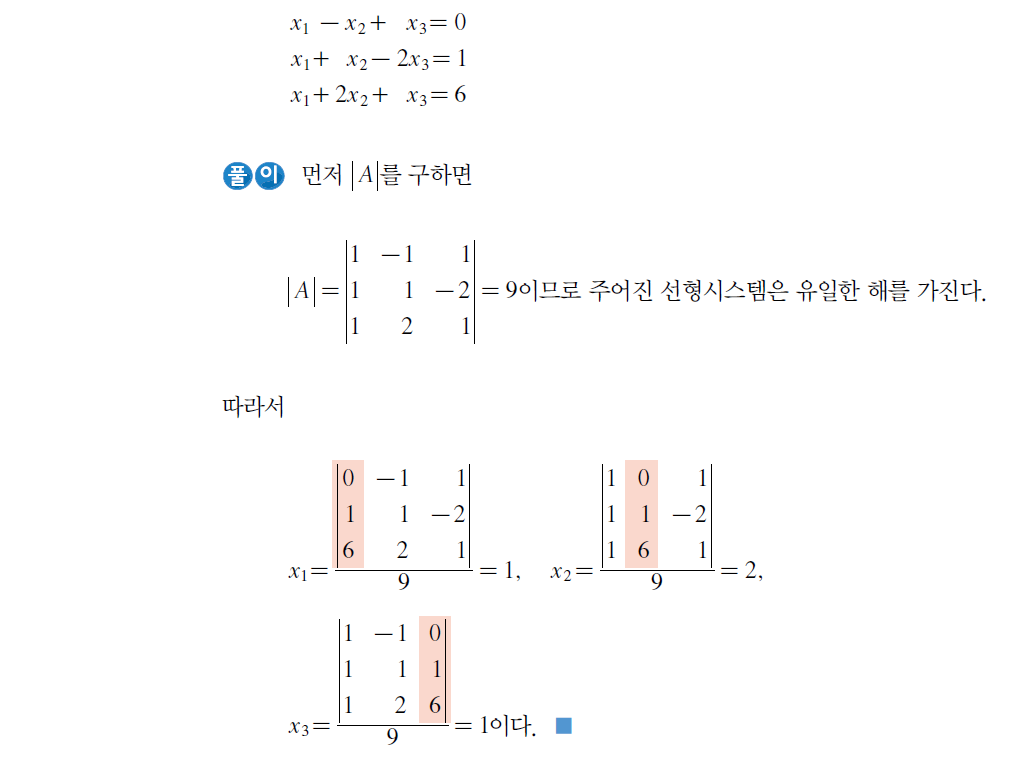 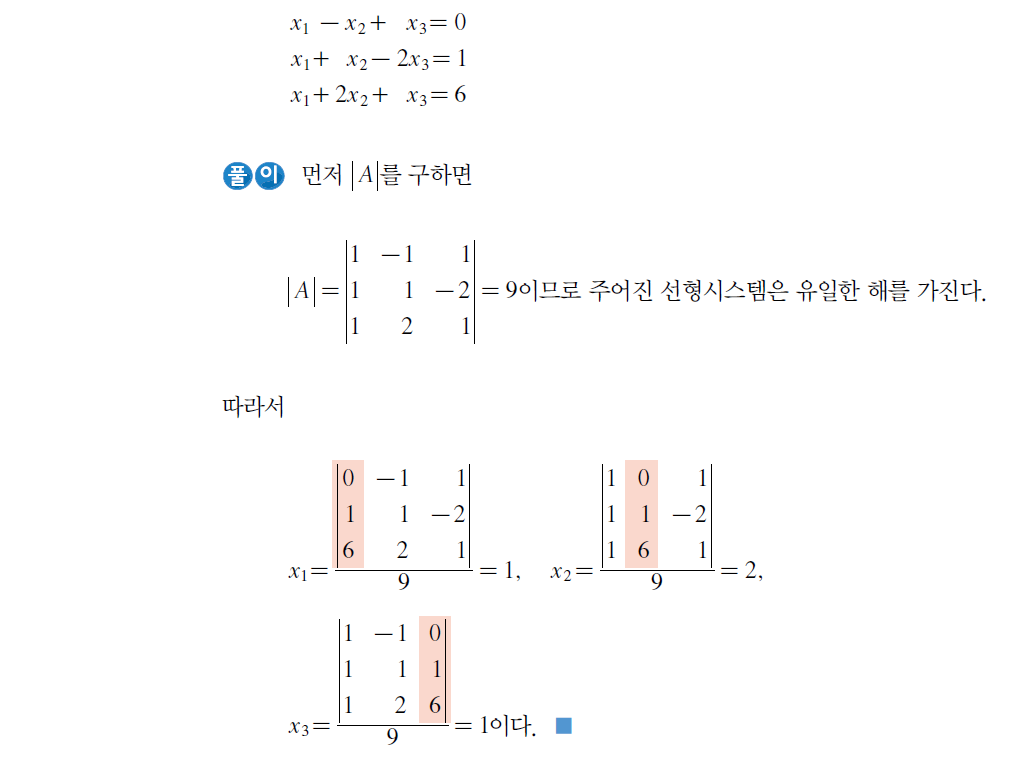 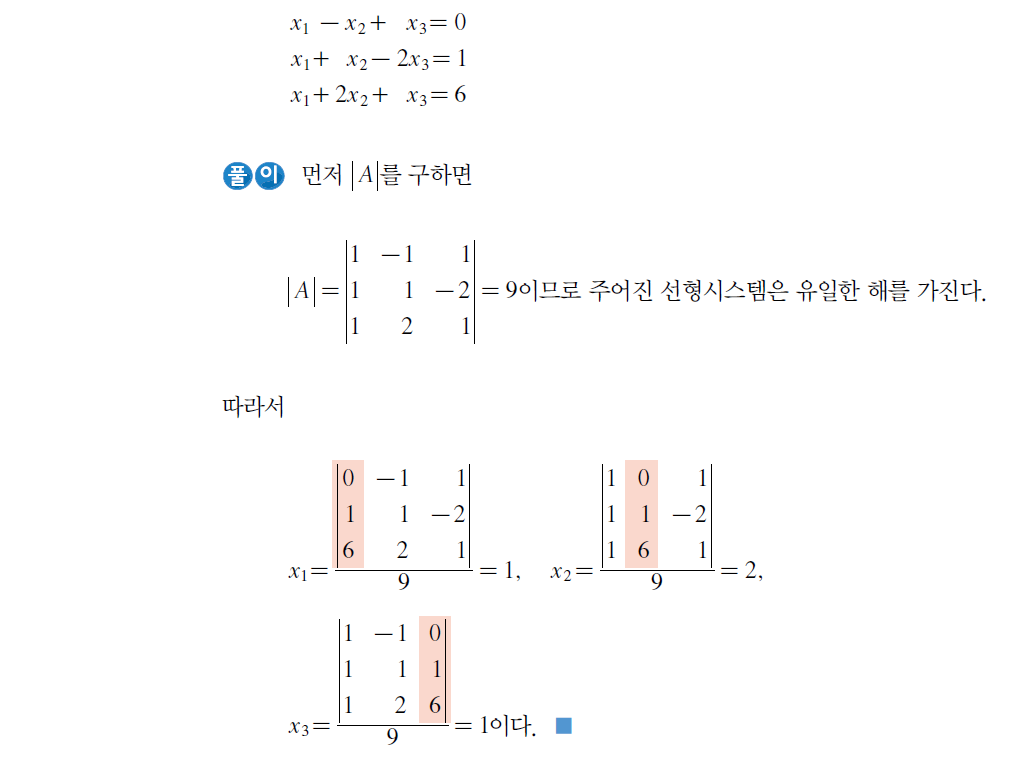 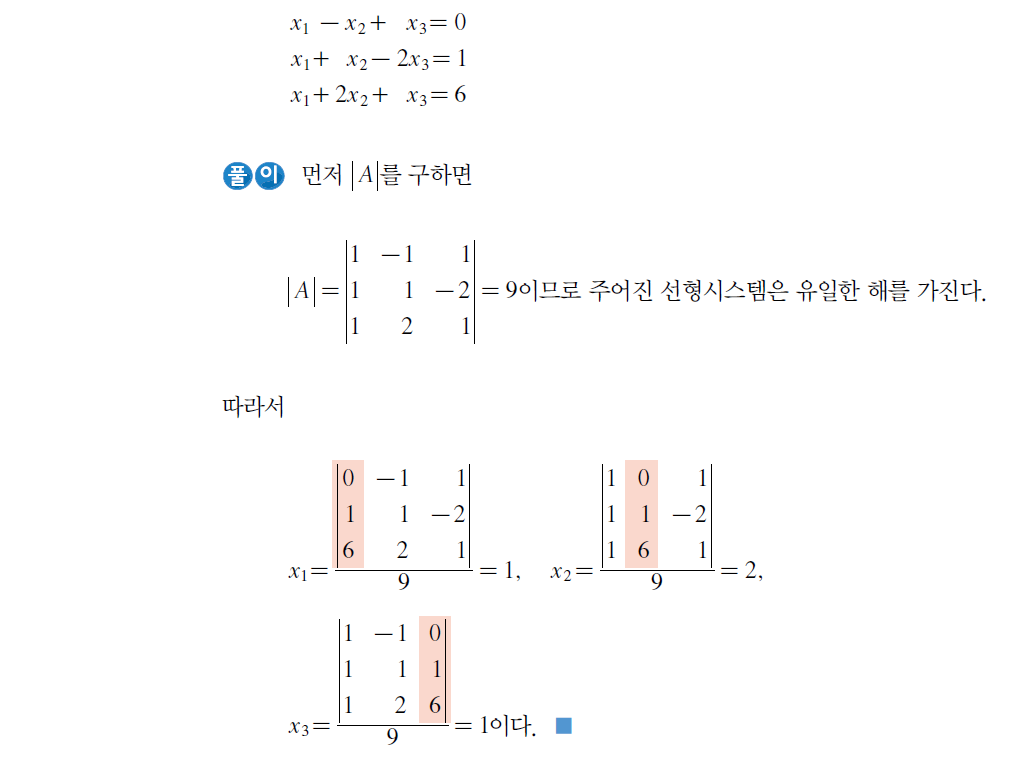 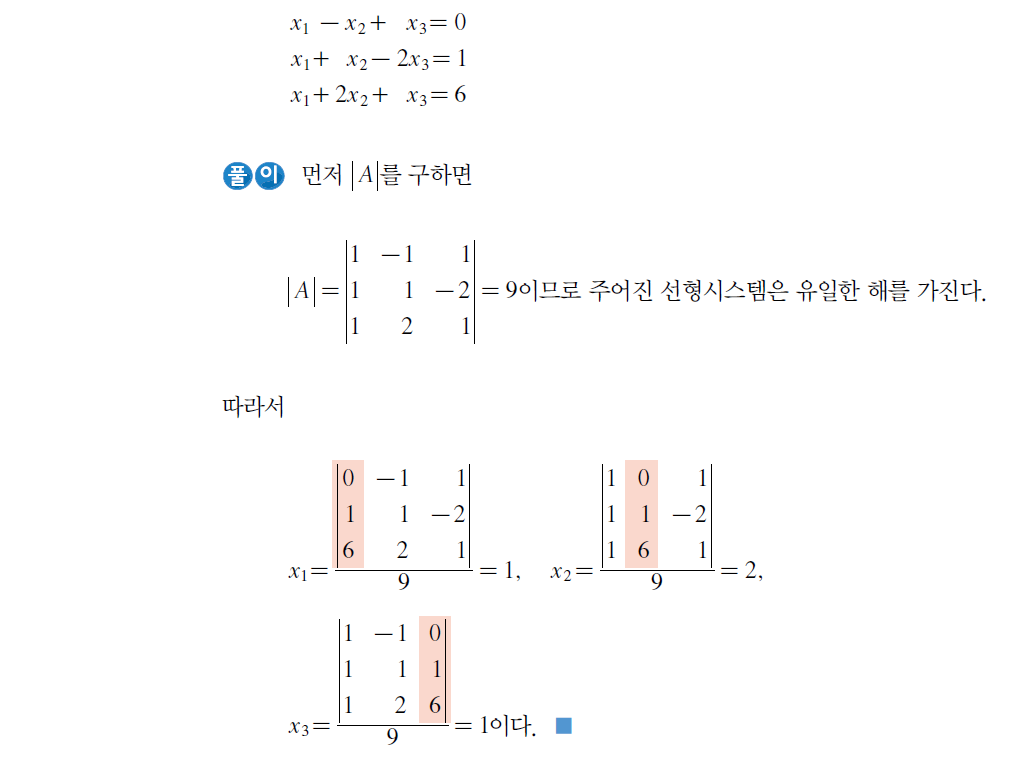 73
LINEAR ALGEBRA
CHAPTER3 행렬식
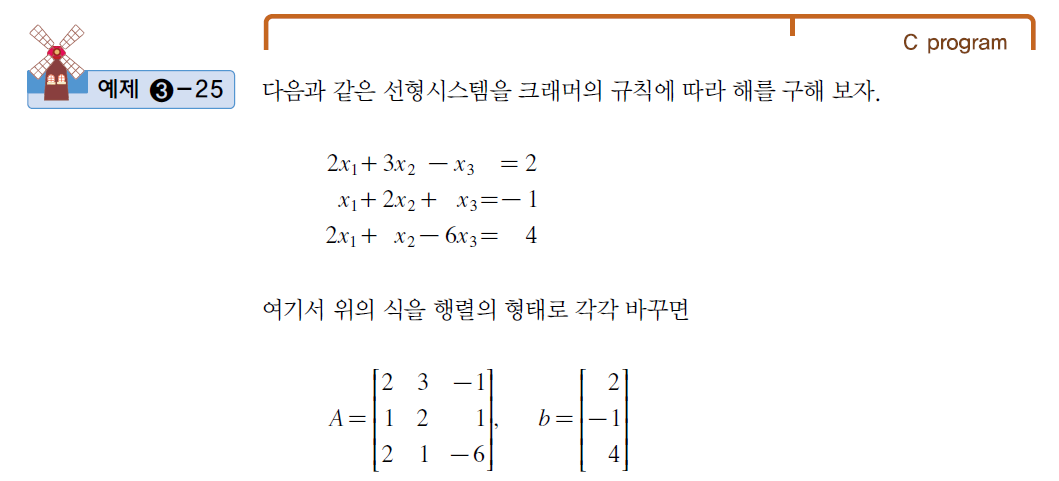 3.4
선형방정식의 해법
74
LINEAR ALGEBRA
CHAPTER3 행렬식
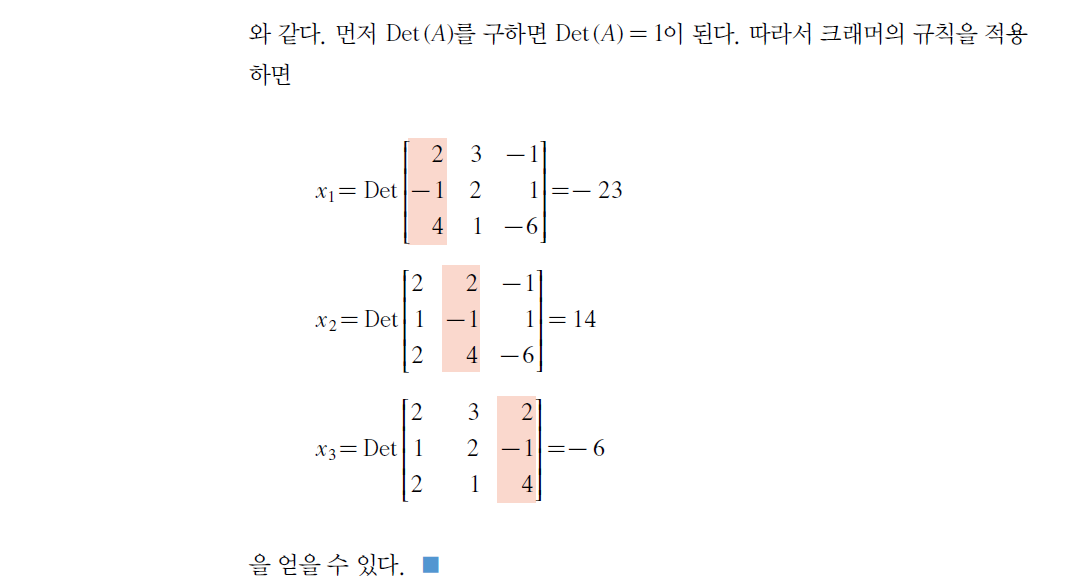 3.4
선형방정식의 해법
75
LINEAR ALGEBRA
CHAPTER3 행렬식
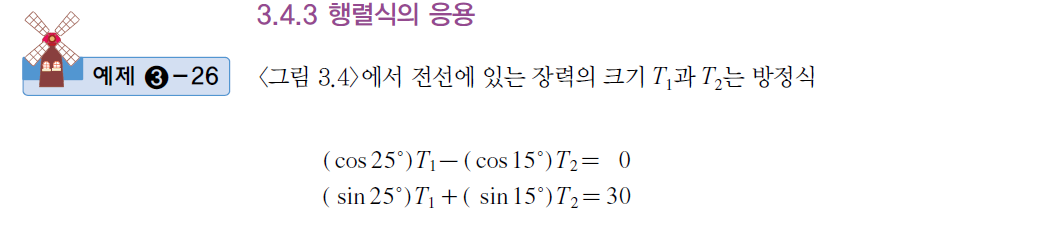 3.4
선형방정식의 해법
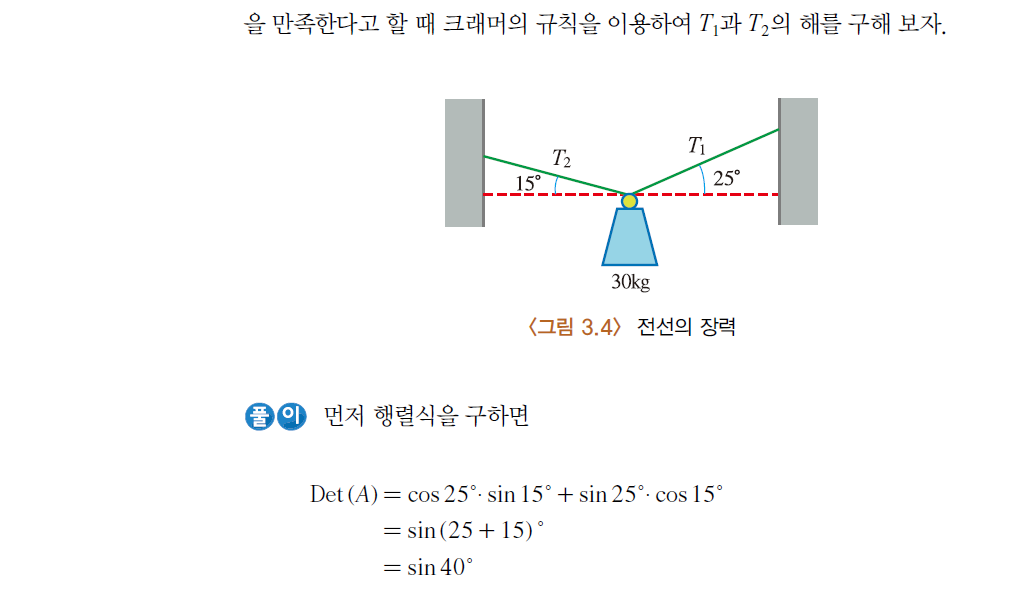 76
LINEAR ALGEBRA
CHAPTER3 행렬식
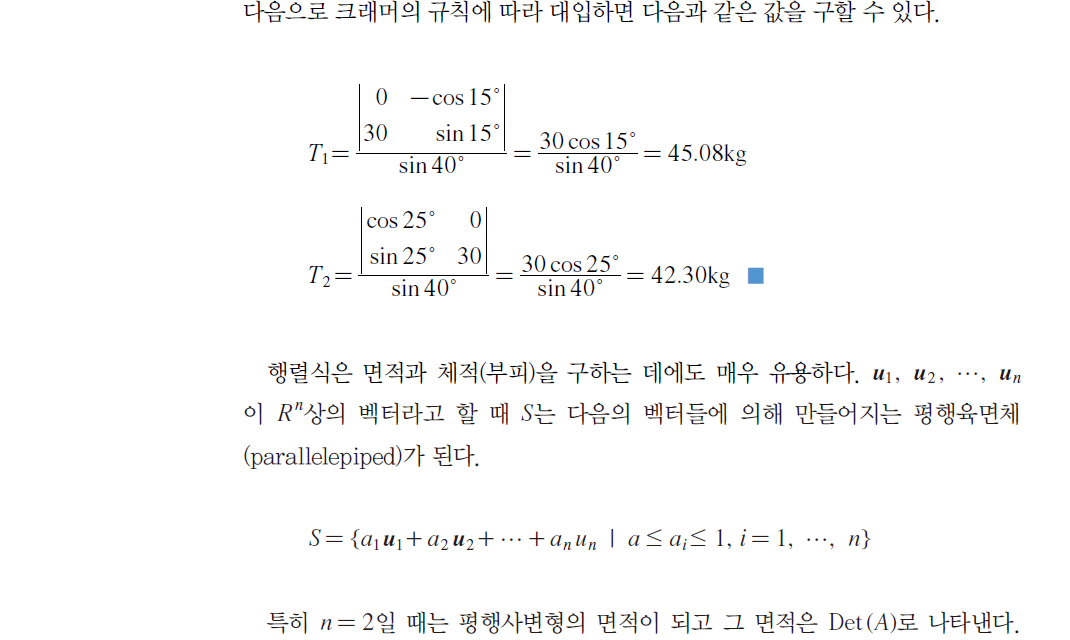 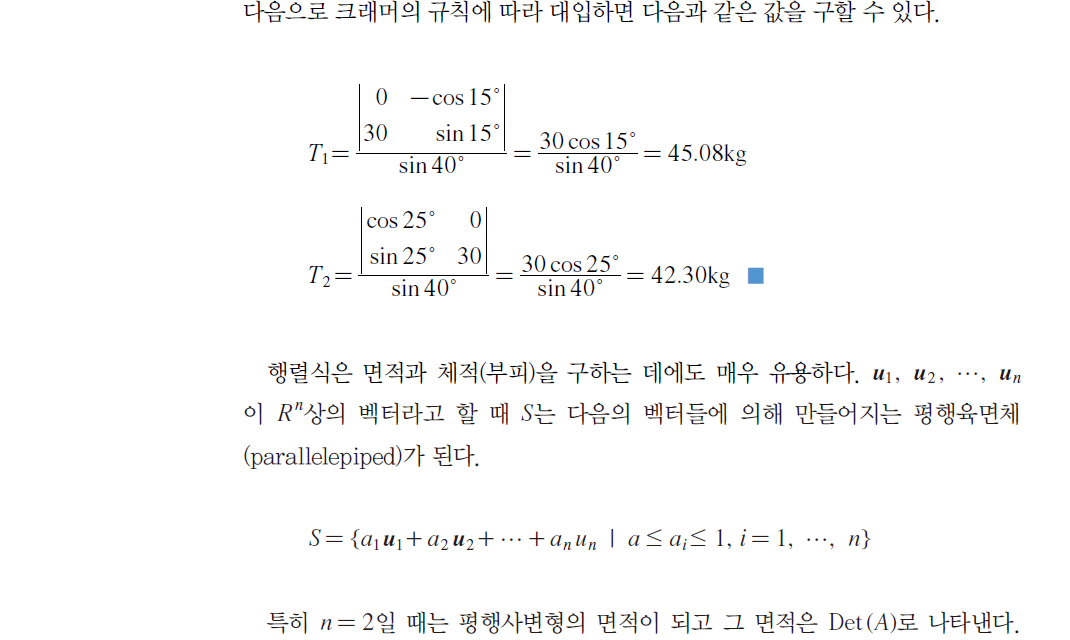 3.4
선형방정식의 해법
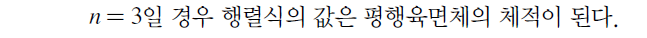 77
LINEAR ALGEBRA
CHAPTER3 행렬식
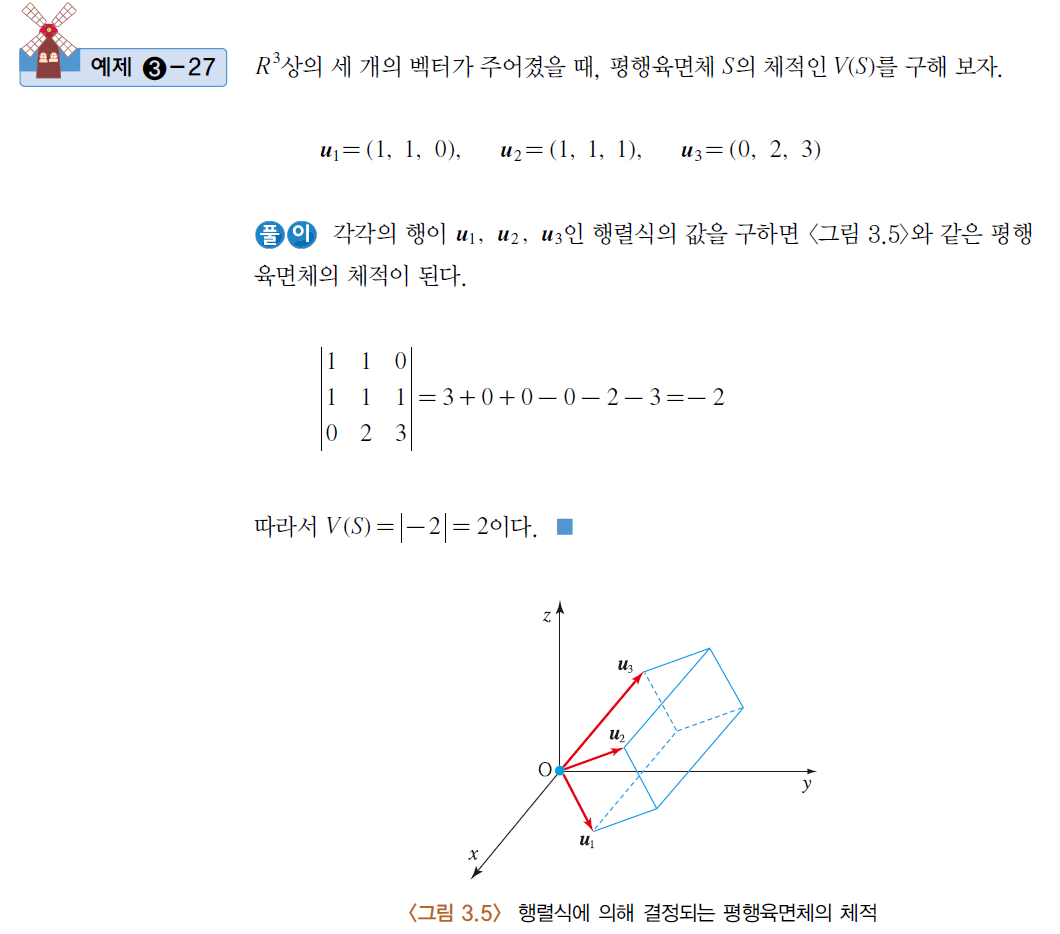 3.4
선형방정식의 해법
78
LINEAR ALGEBRA
CHAPTER3 행렬식
3.4
선형방정식의 해법
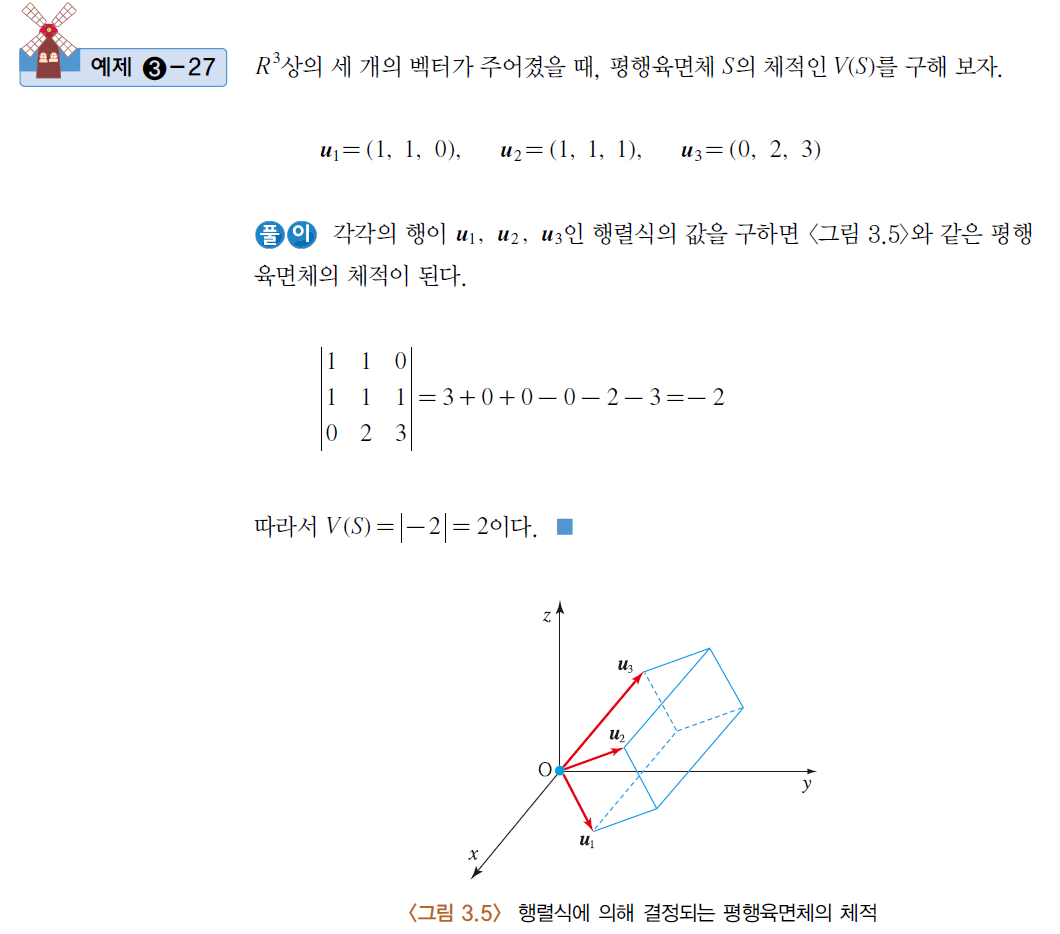 79
LINEAR ALGEBRA
CHAPTER3 행렬식
행렬식의 값이 0인지의 여부를 통해 역행렬을 구할 수 있는지를 즉각   판정할 수 있다. 따라서 제1장과 제2장에 기술된 응용 문제들을 빠르고   효율적으로 해결할 수 있다.

 행렬식을 이용하여 특정한 암세포의 활동을 모델링하려는 연구가 시도되고 있다.

 행렬식을 이용하여 좌표가 주어진 삼각형의 면적을 쉽게 구할 수 있다.

 행렬식은 벡터미적분학에서 체적을 계산하는 데에 쓰일 수 있다.   실벡터들로 이루어진 행렬의 행렬식의 절대값은 그 벡터들을 각 변으로 가지는   평행육면체의 체적과 같다.

 컴퓨터 보안이나 극비 문서의 보안을 위해 어떤 주어진 메시지를 암호화하는   방법으로는 정수론과 더불어 행렬이 많이 쓰인다. 암호로의 변환에는 행렬의   곱이 쓰이고, 전달받은 암호를 해독하기 위해서는 역행렬이 활용된다.
행렬식의 생활속의 응용
80
LINEAR ALGEBRA
CHAPTER3 행렬식